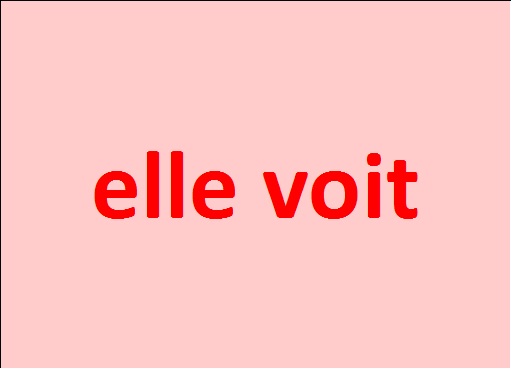 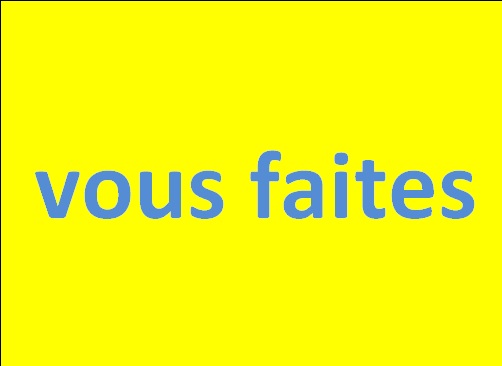 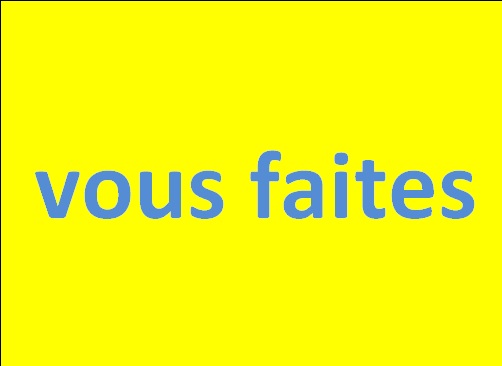 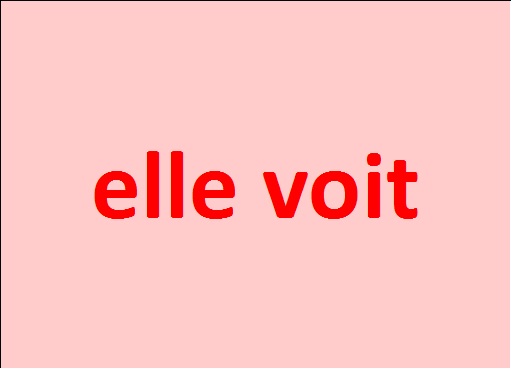 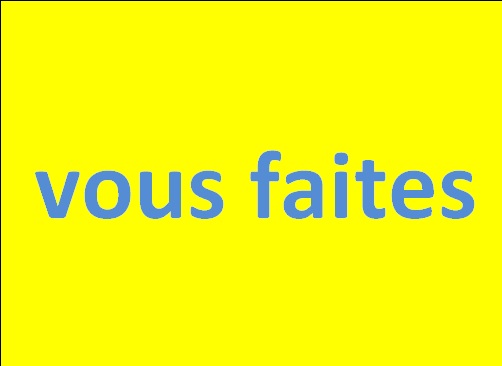 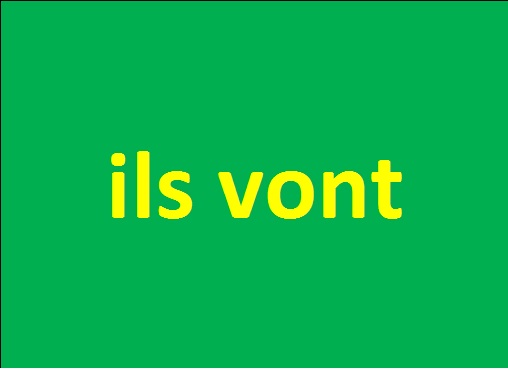 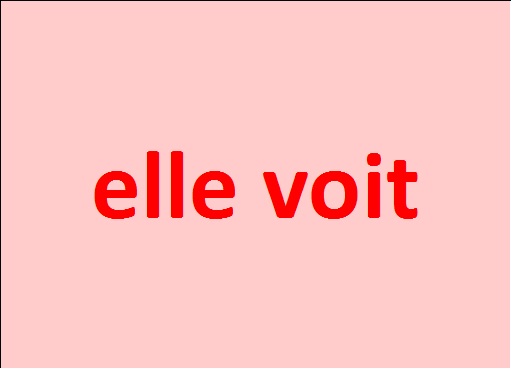 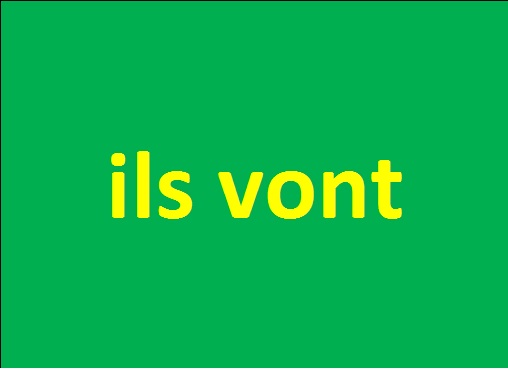 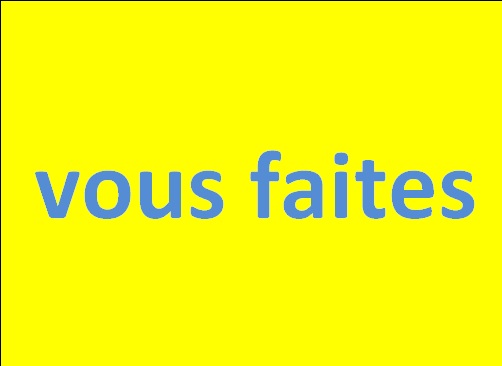 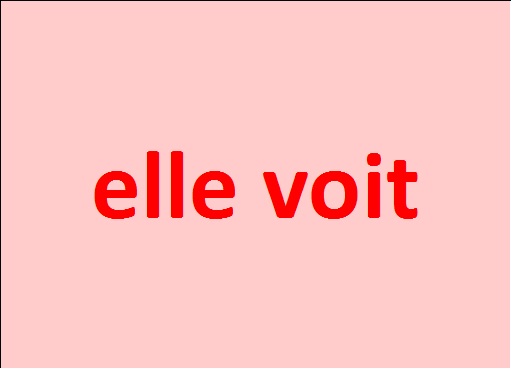 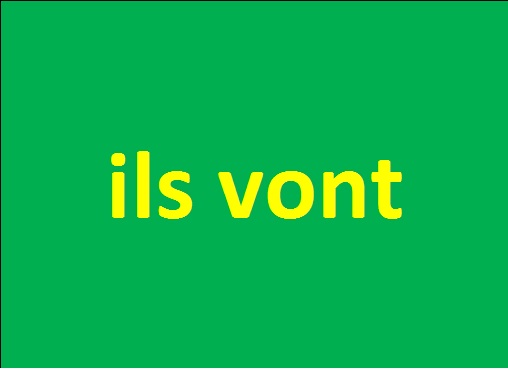 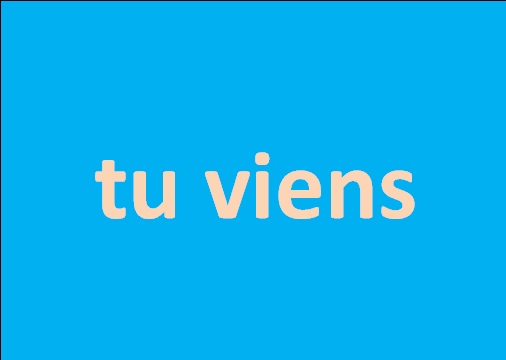 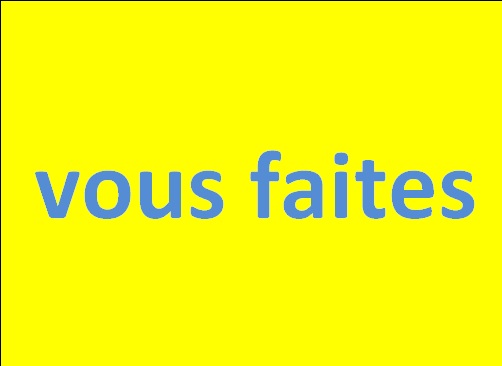 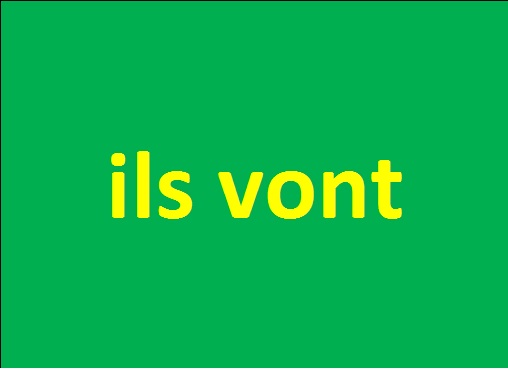 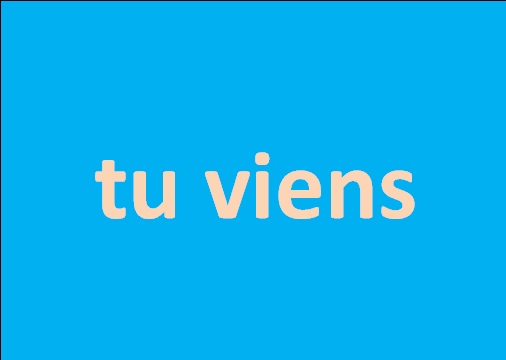 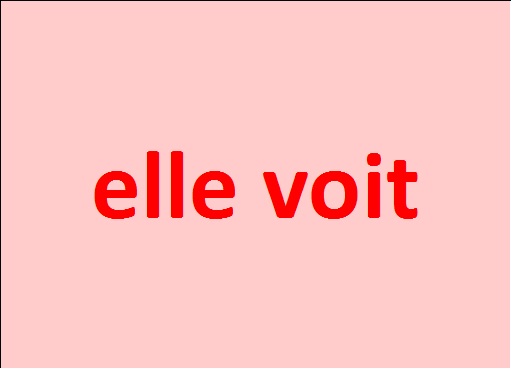 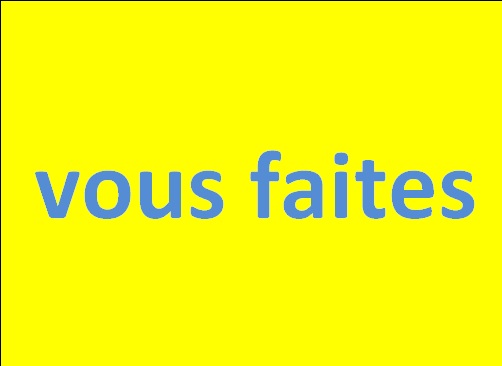 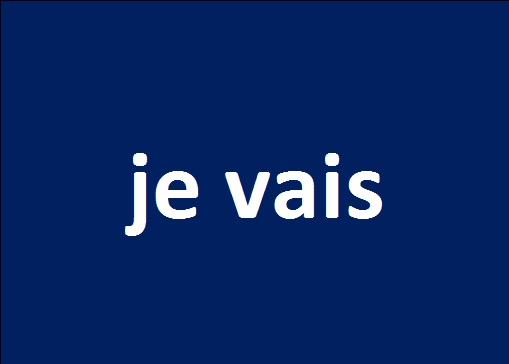 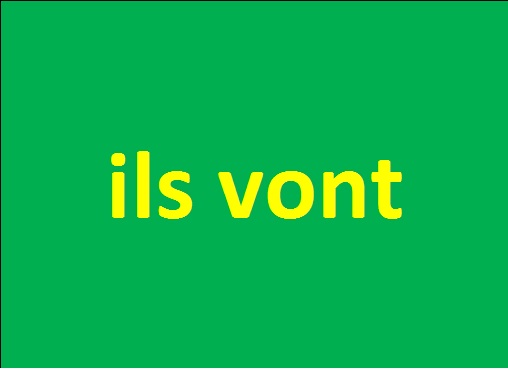 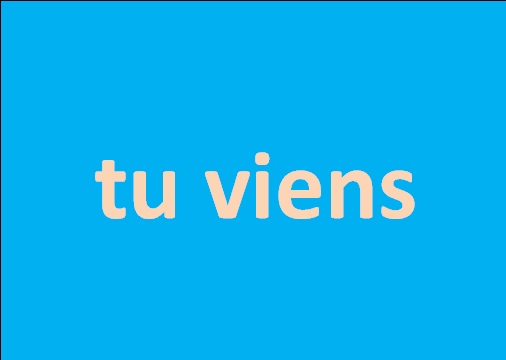 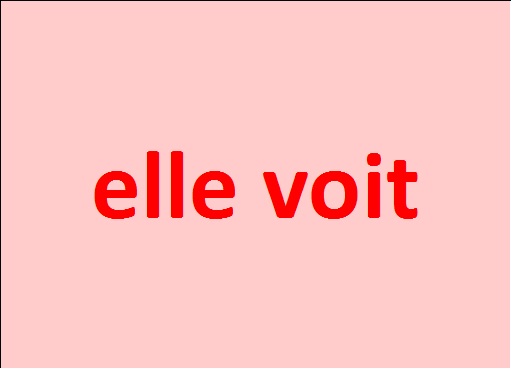 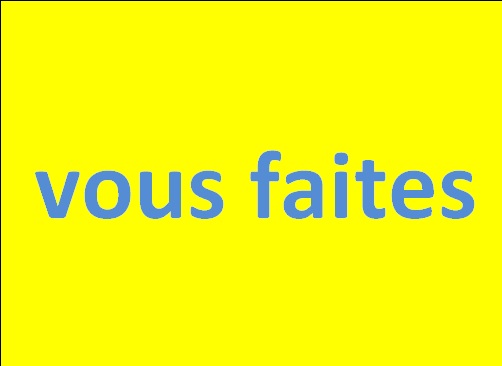 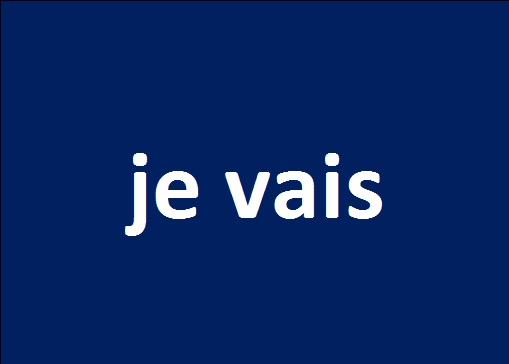 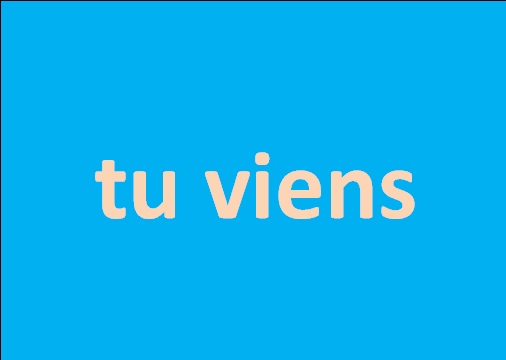 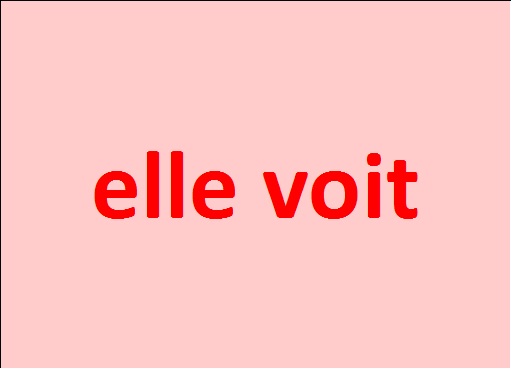 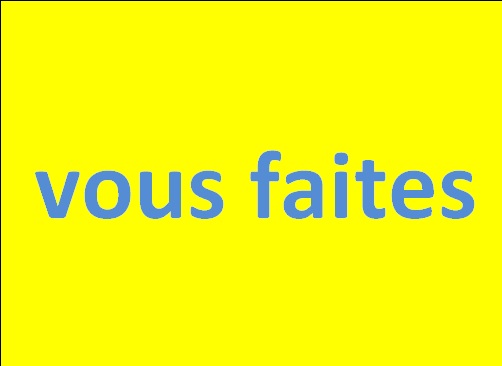 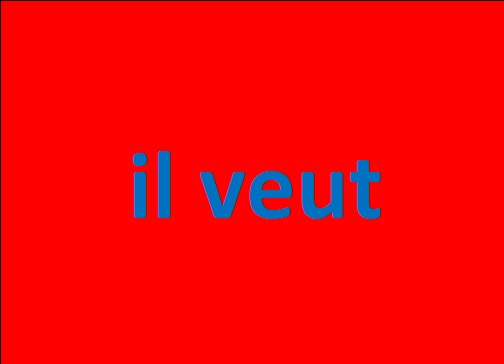 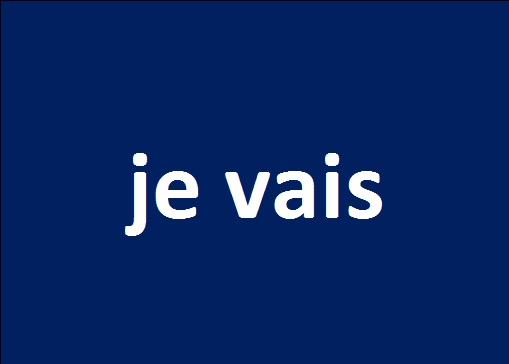 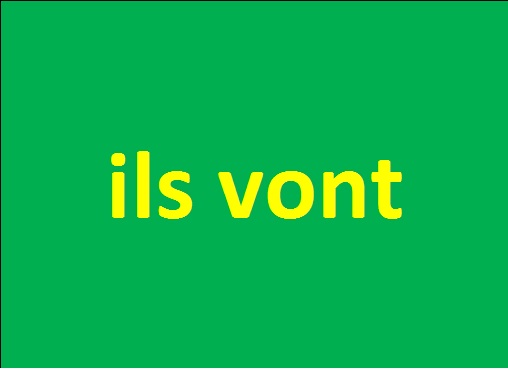 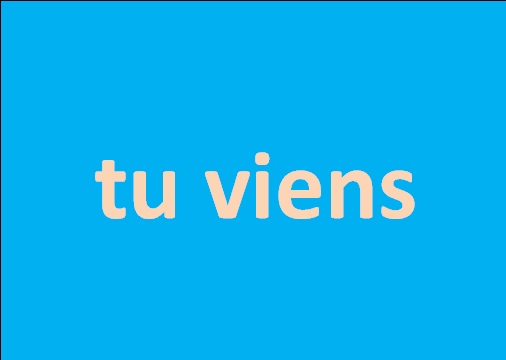 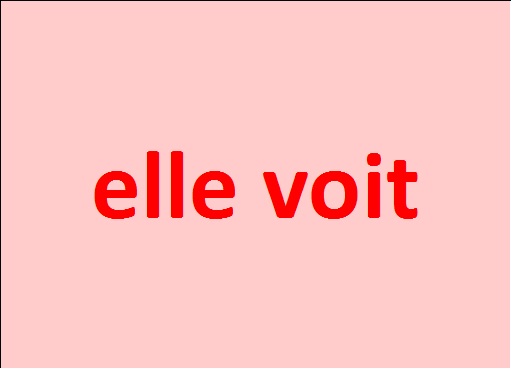 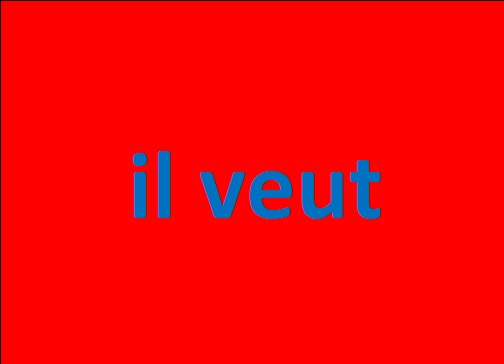 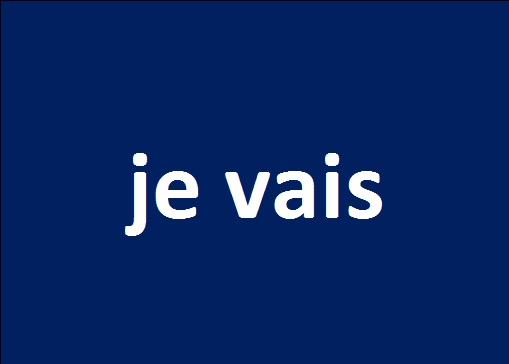 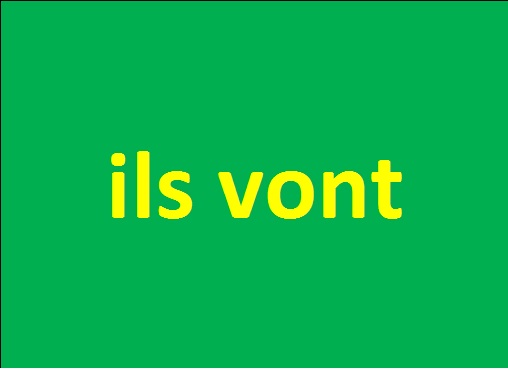 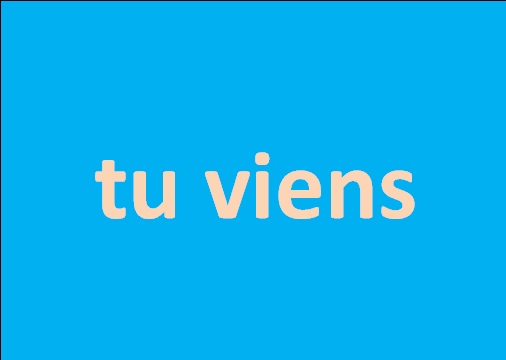 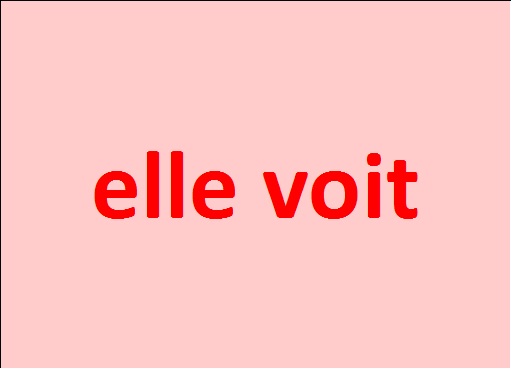 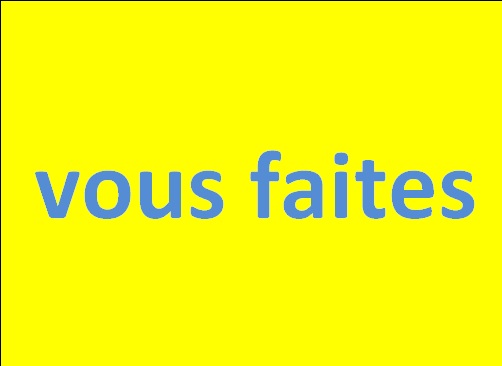 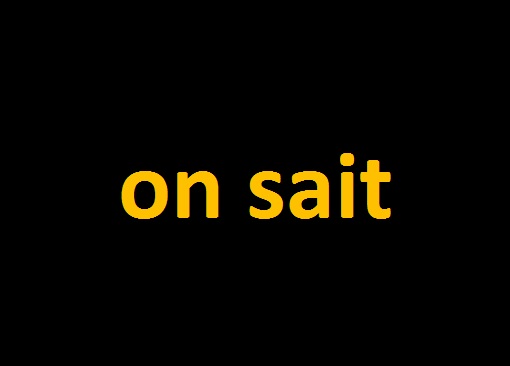 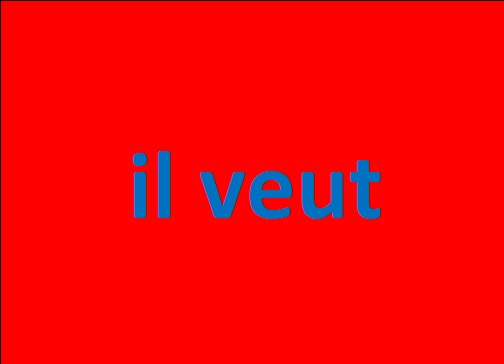 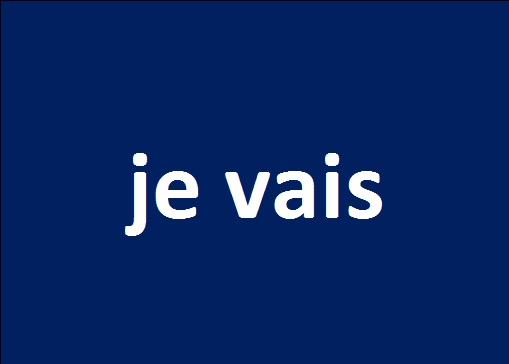 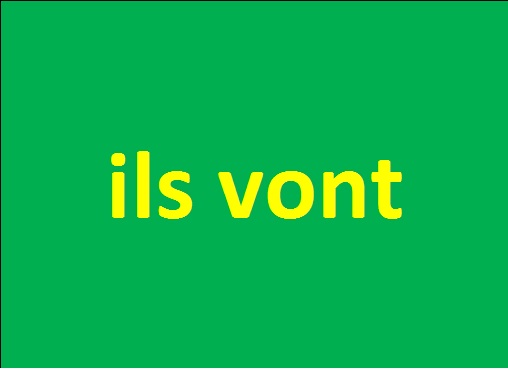 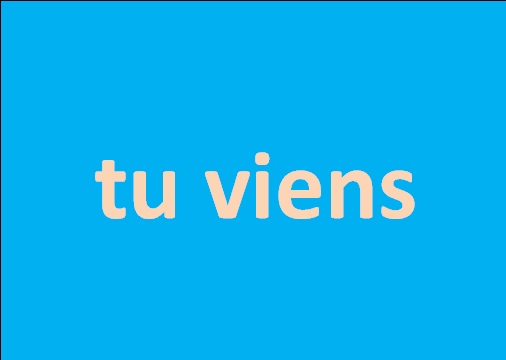 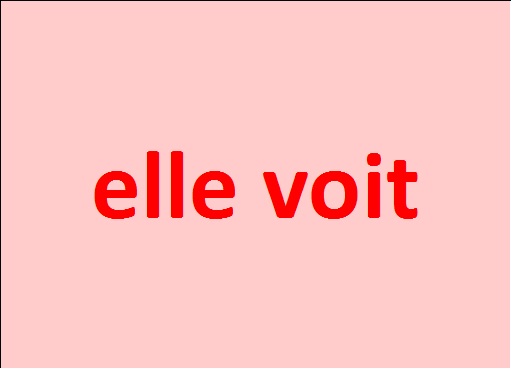 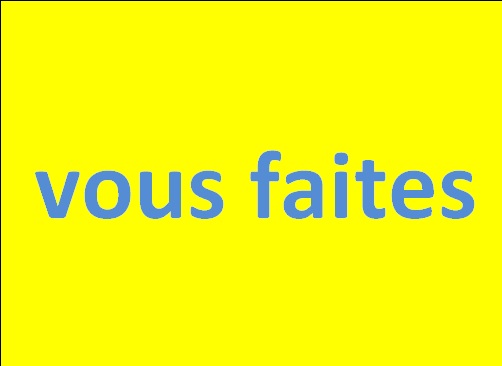 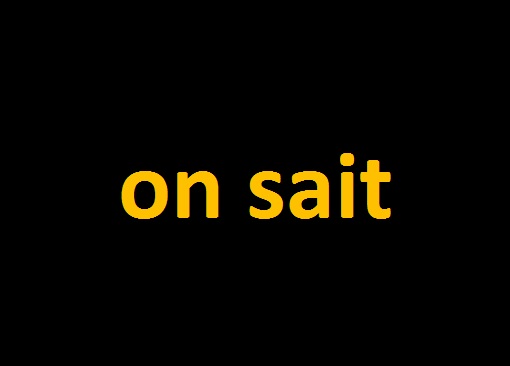 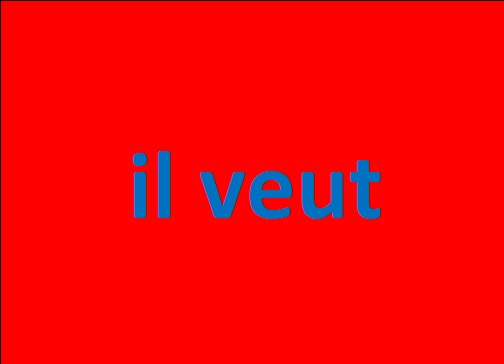 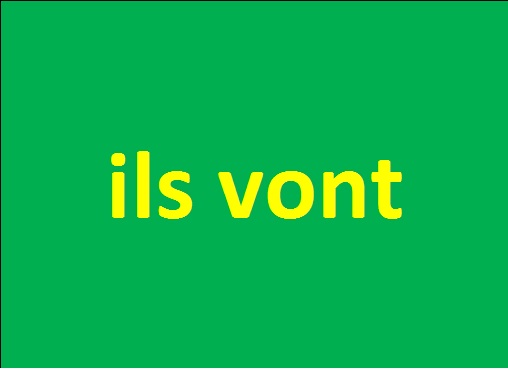 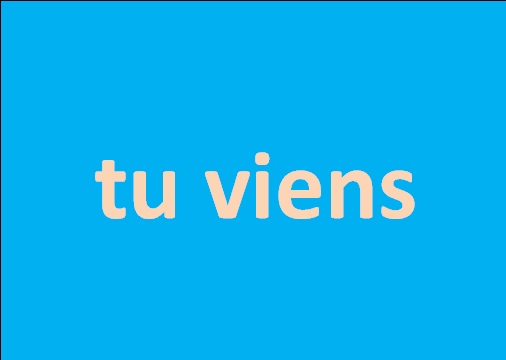 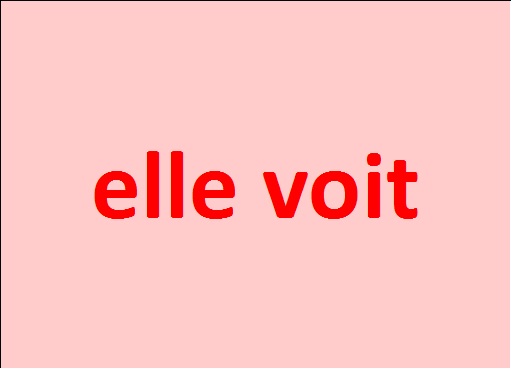 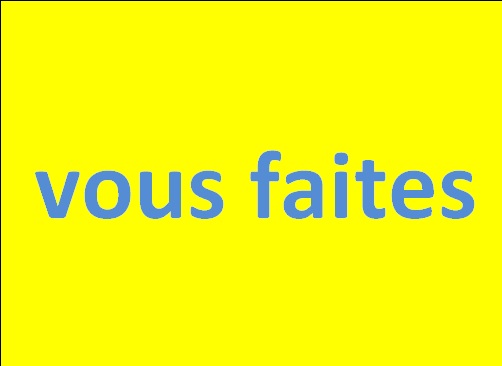 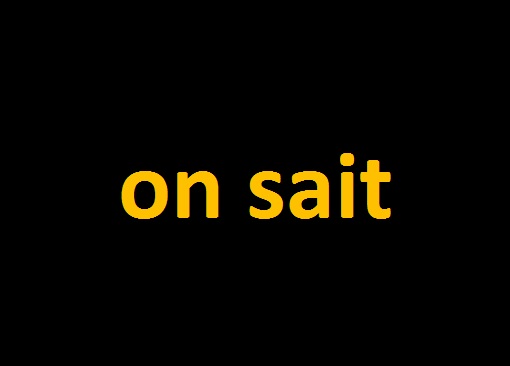 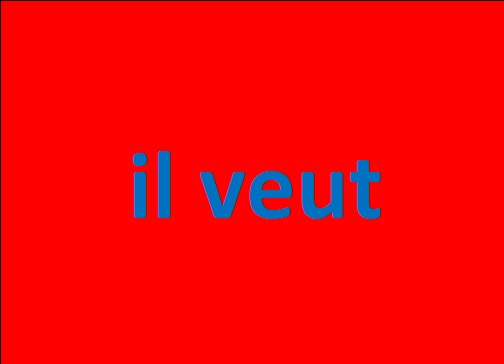 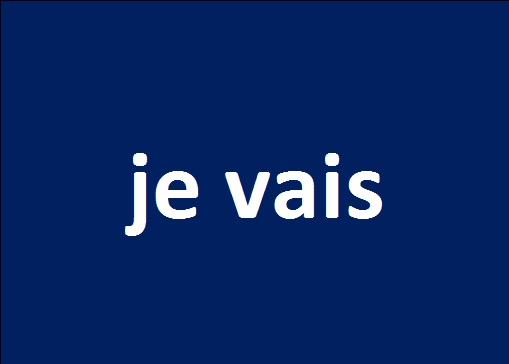 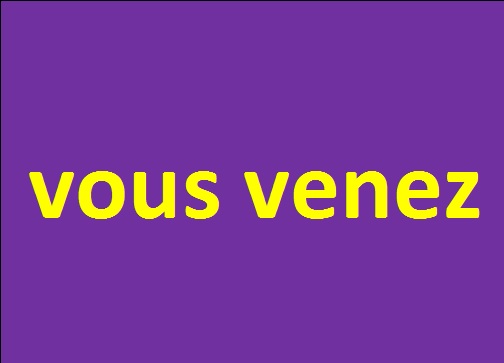 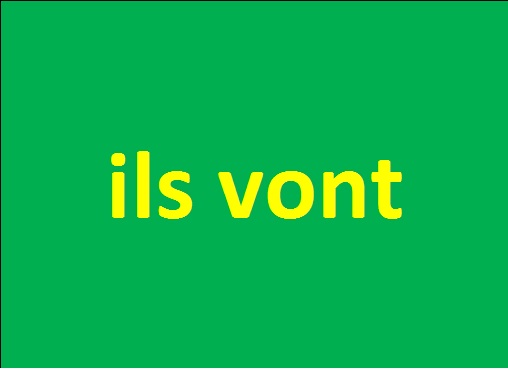 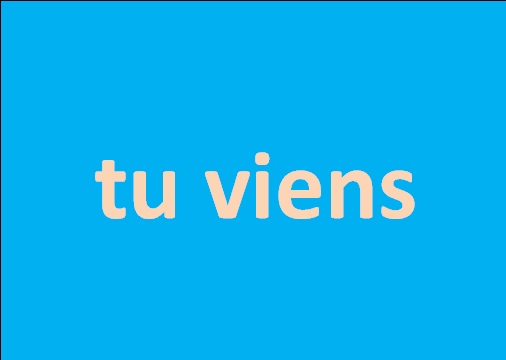 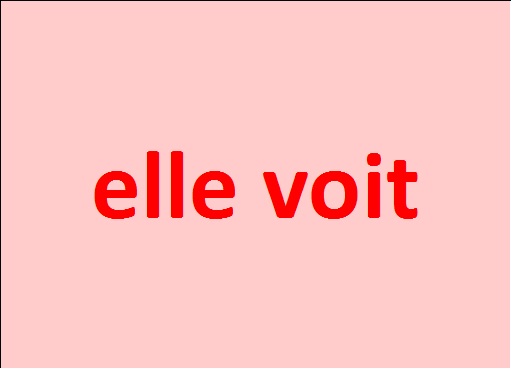 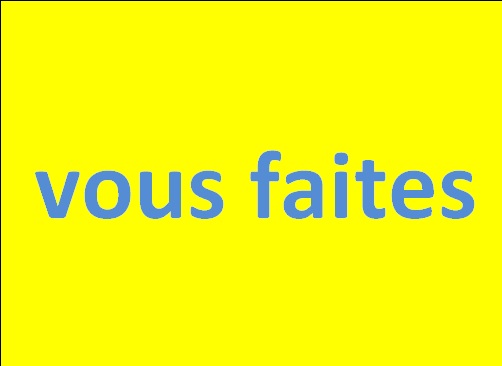 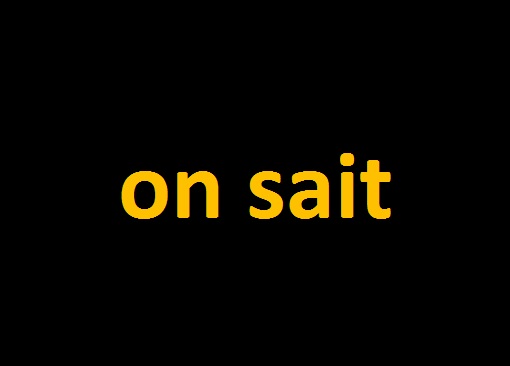 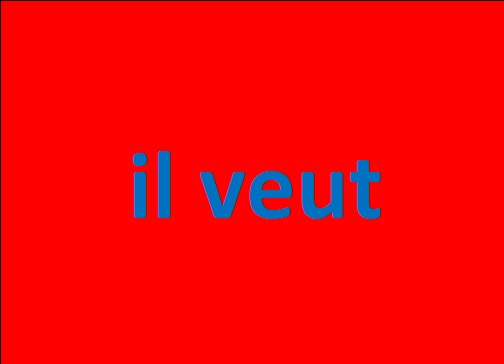 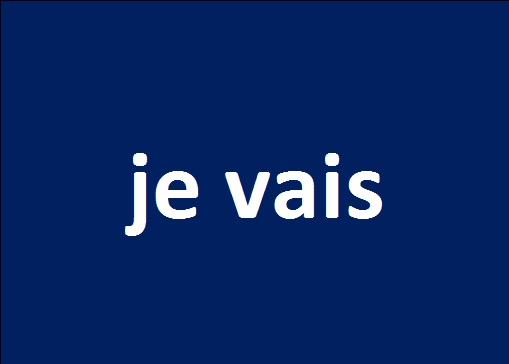 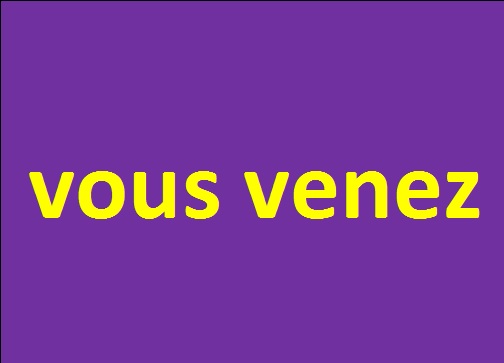 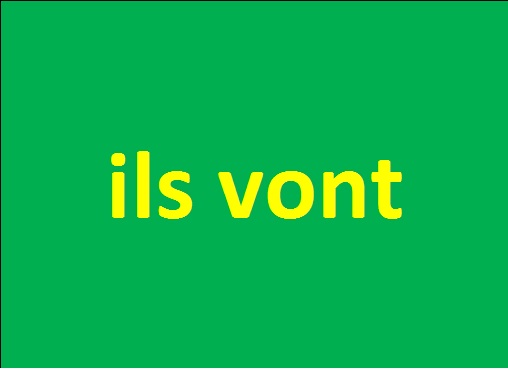 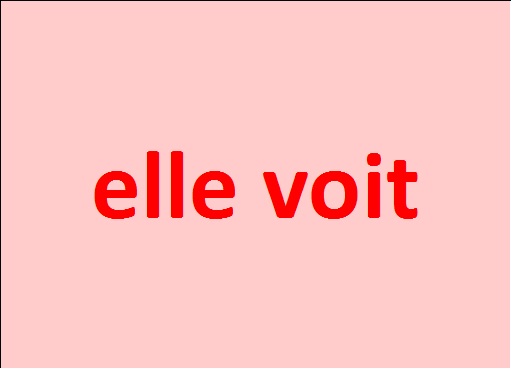 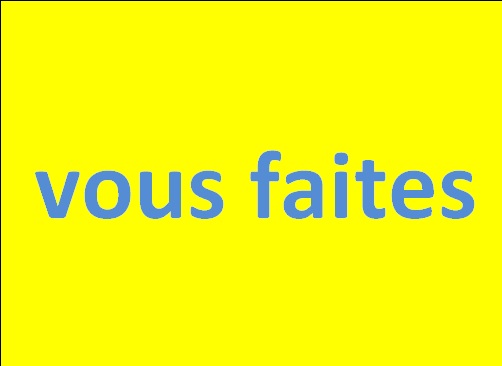 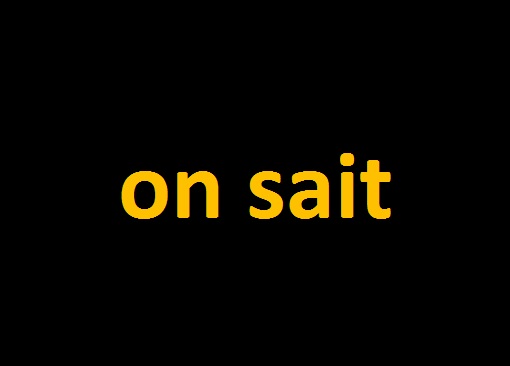 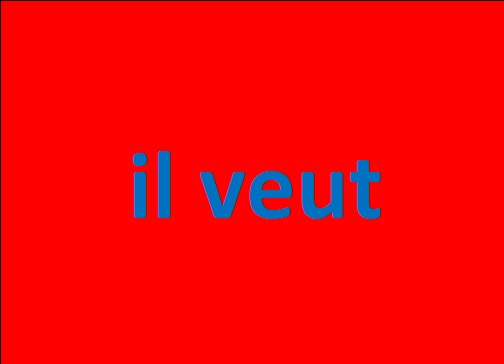 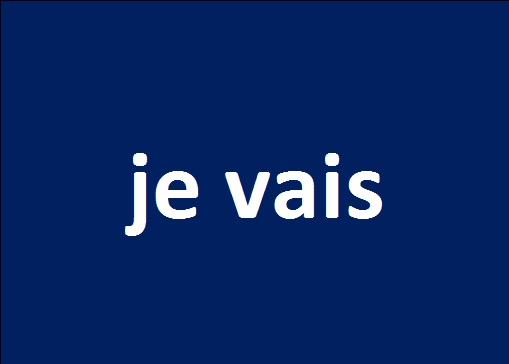 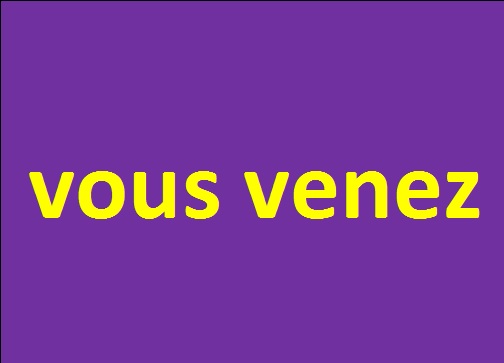 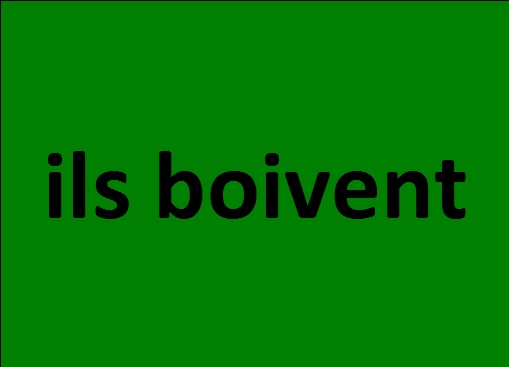 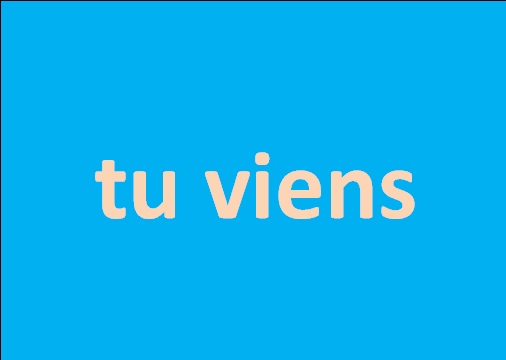 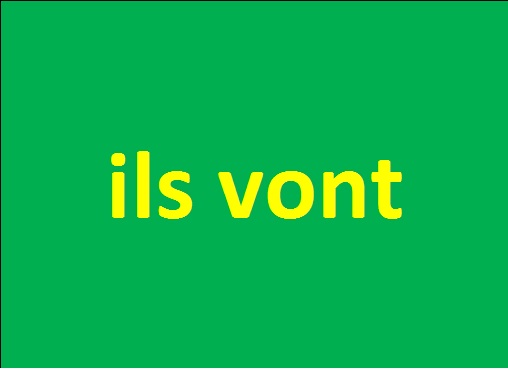 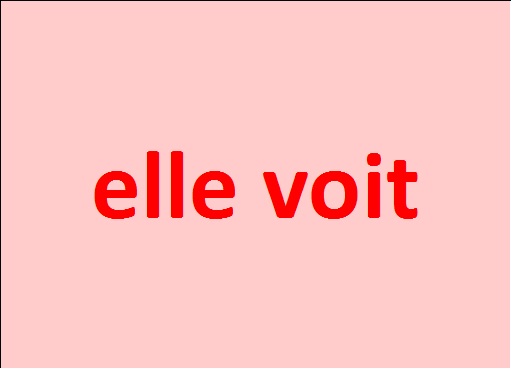 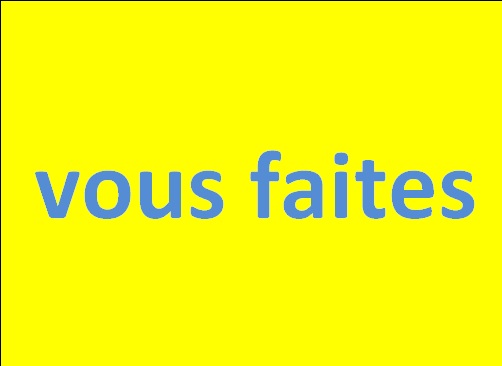 Il en manque 2
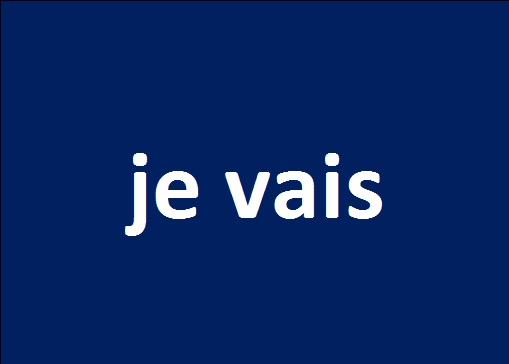 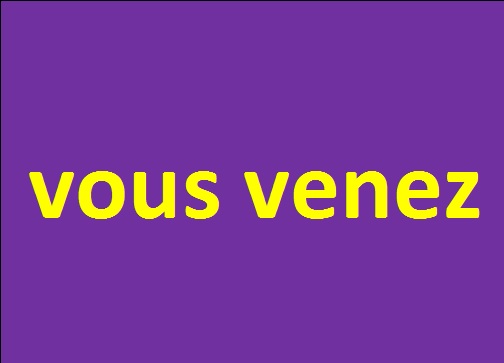 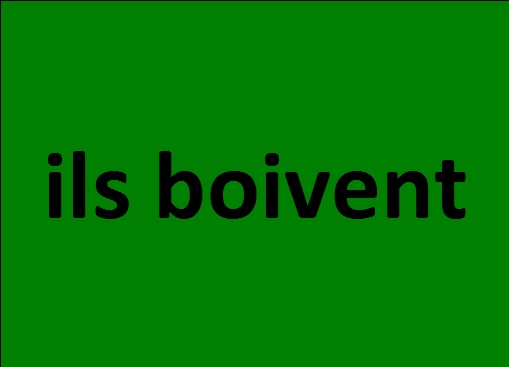 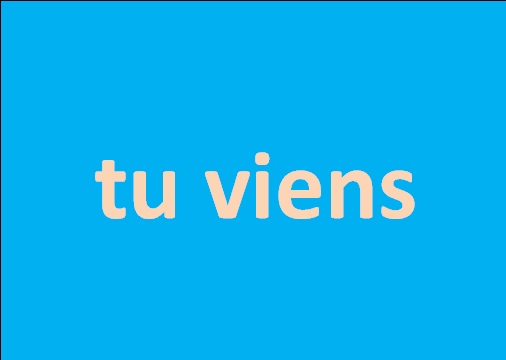 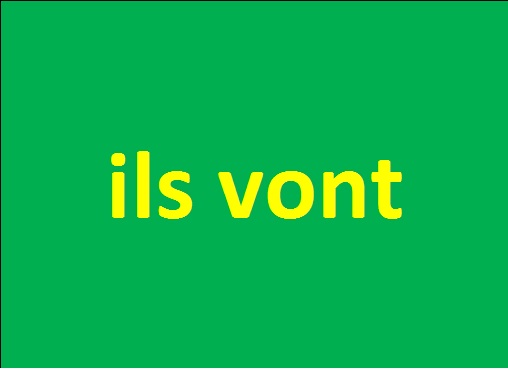 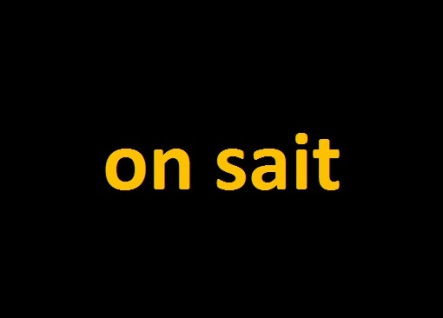 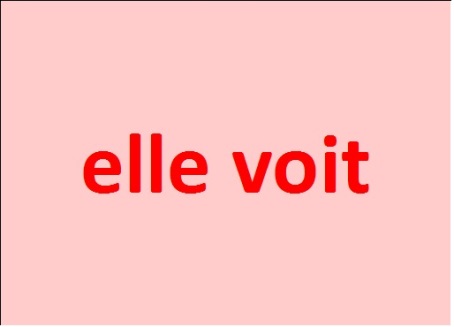 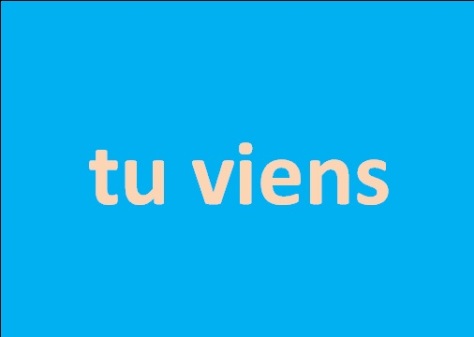 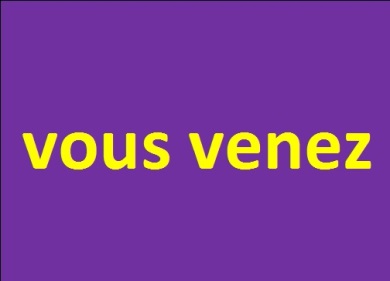 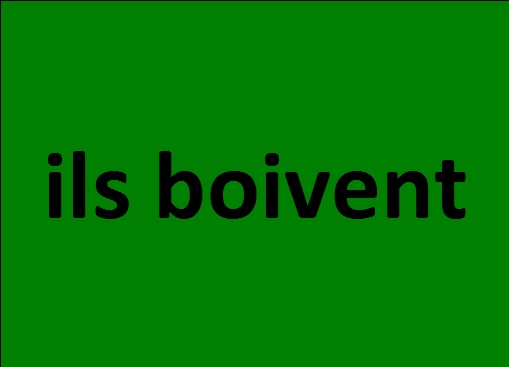 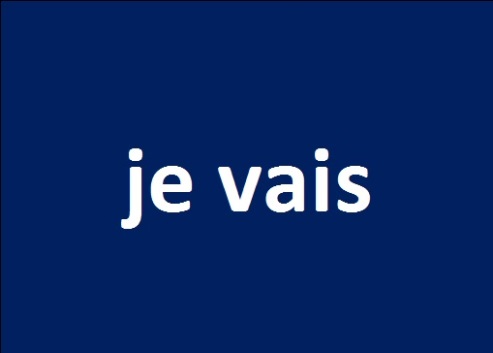 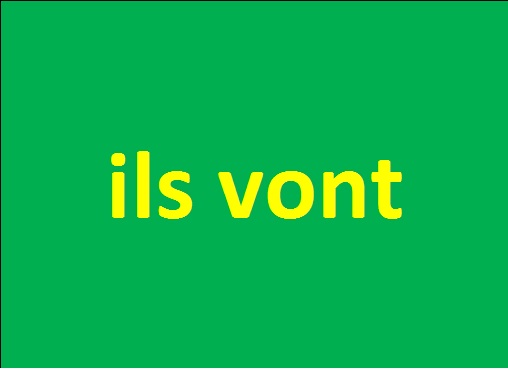 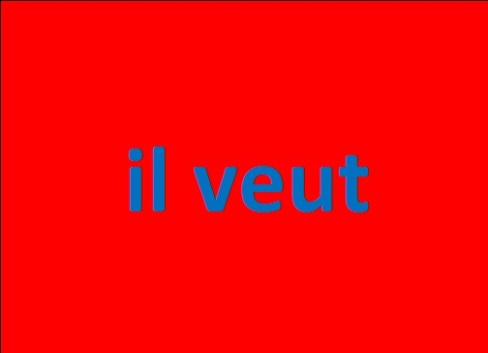 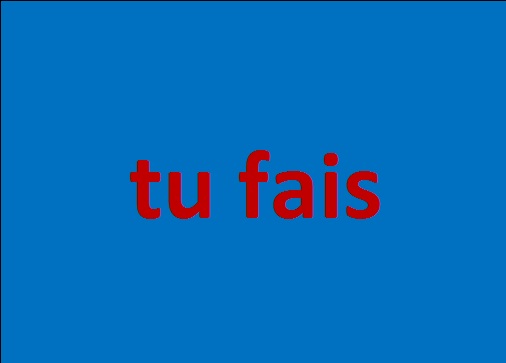 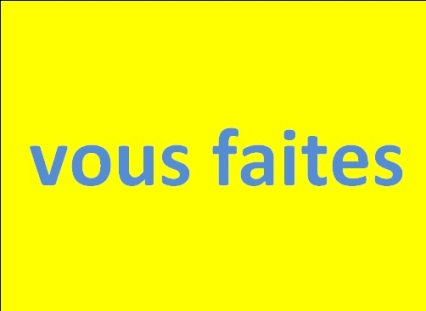 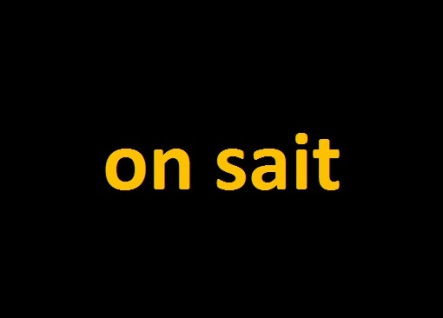 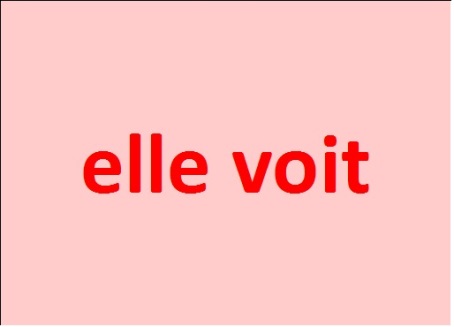 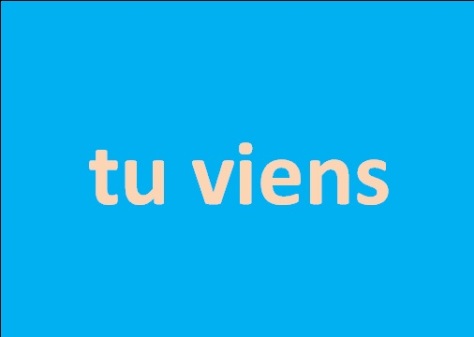 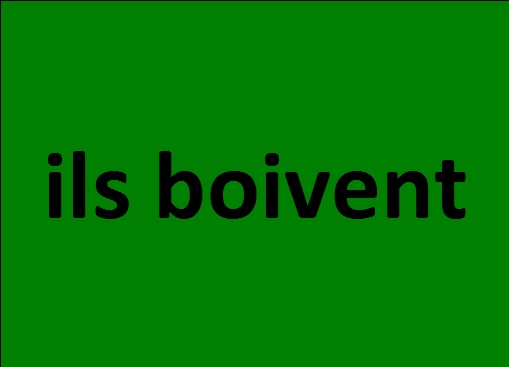 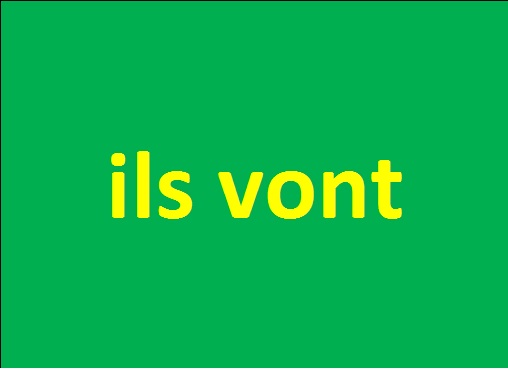 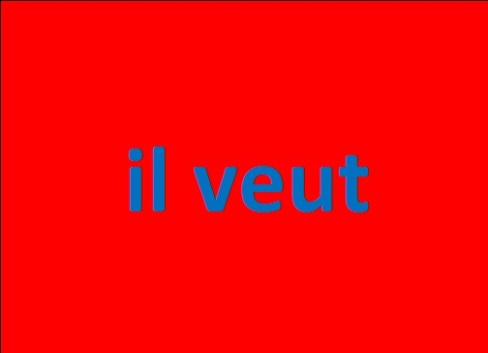 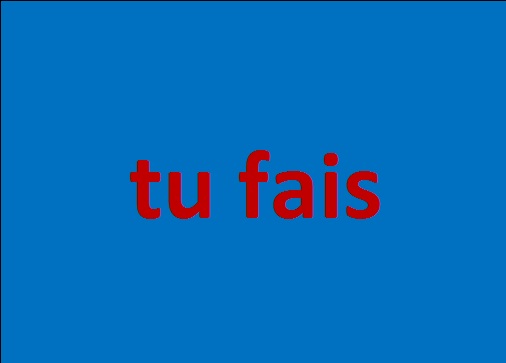 Il en manque 2
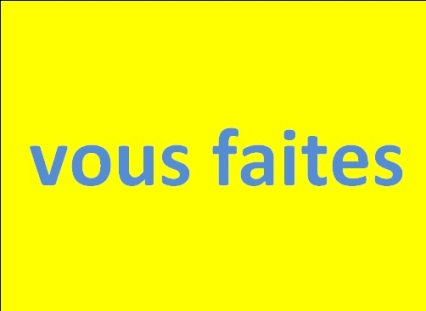 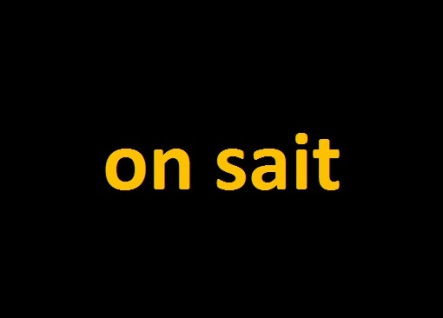 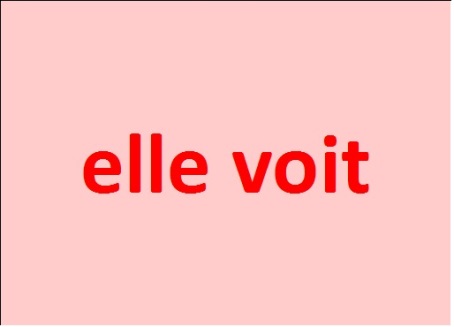 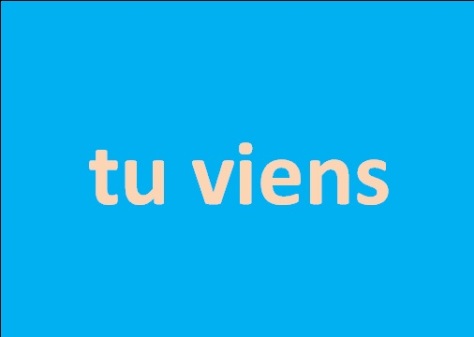 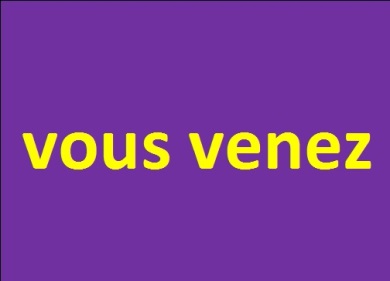 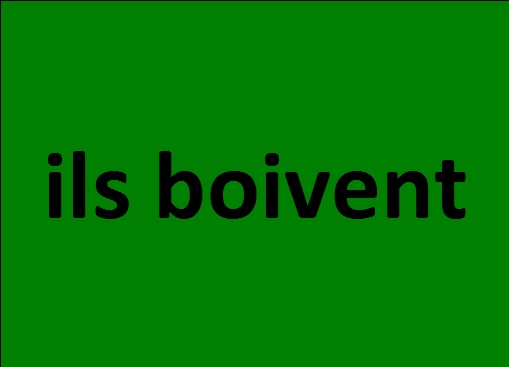 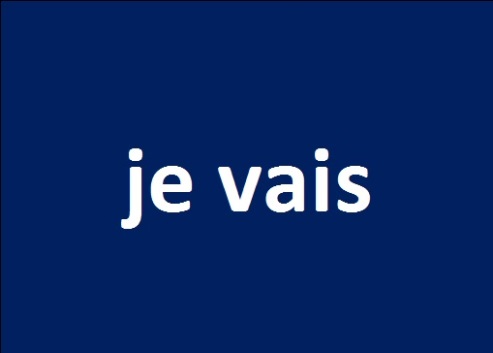 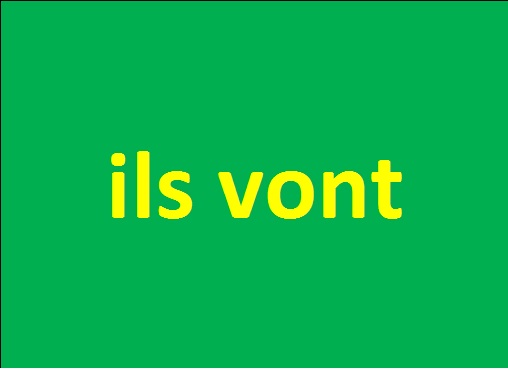 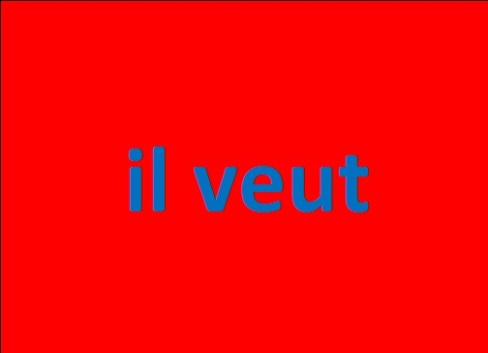 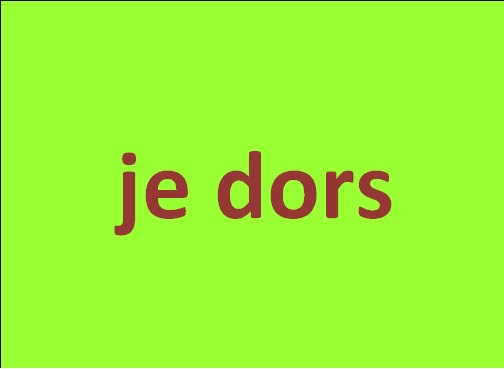 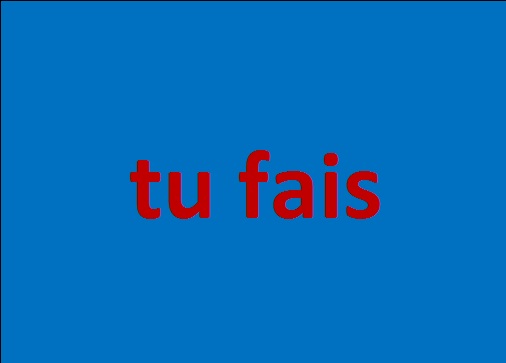 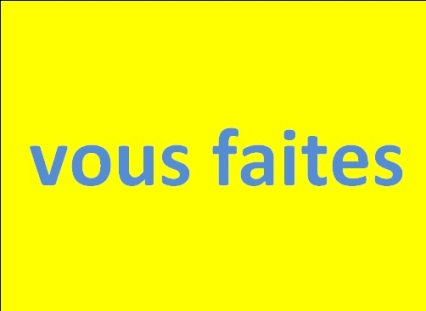 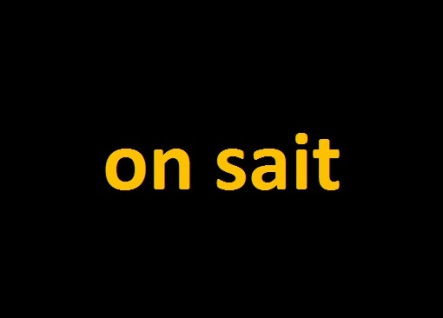 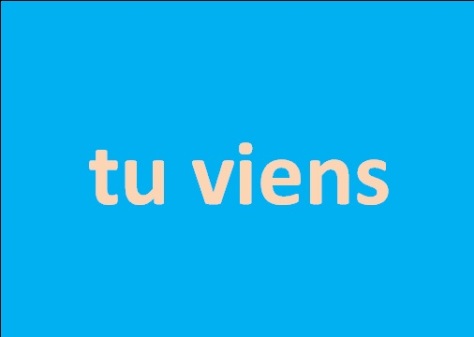 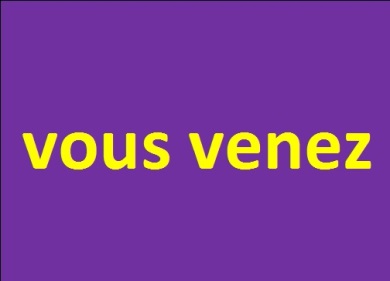 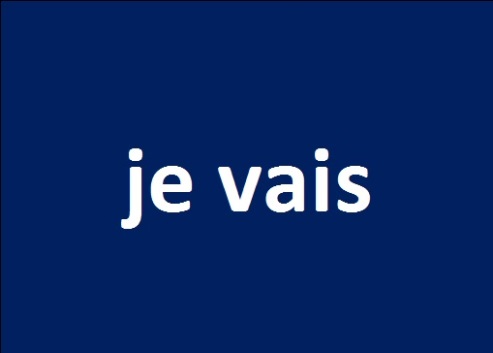 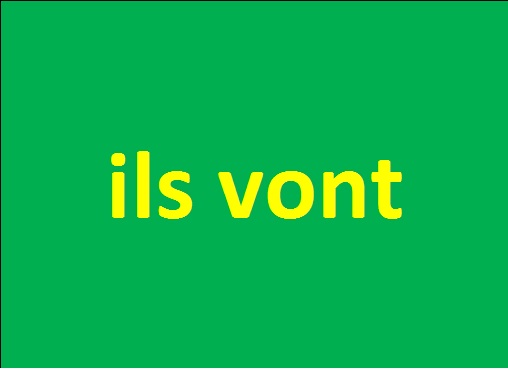 Il en manque 3
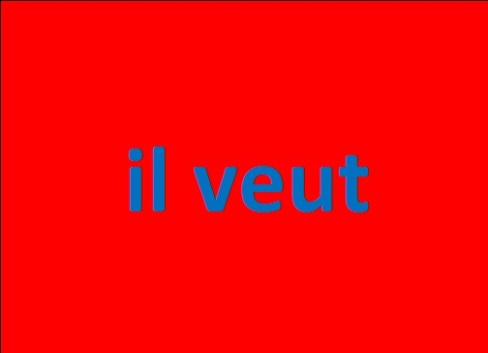 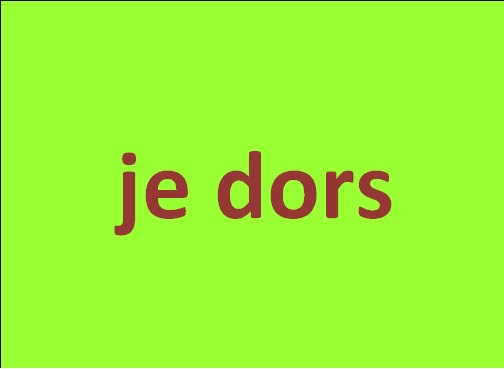 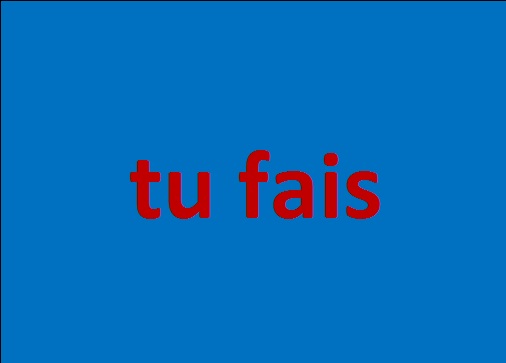 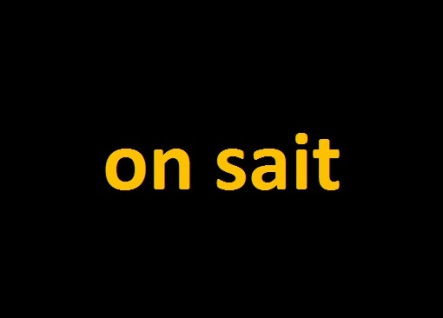 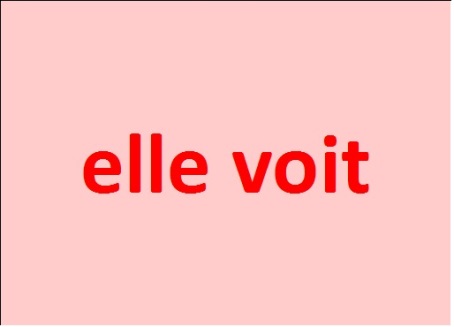 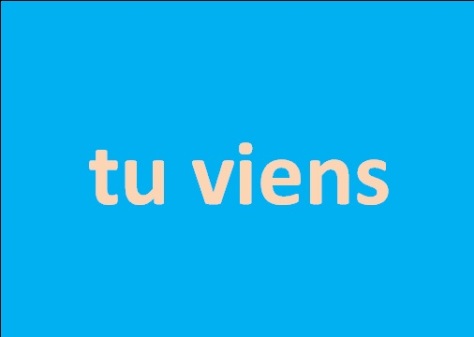 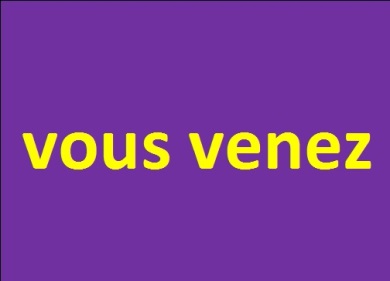 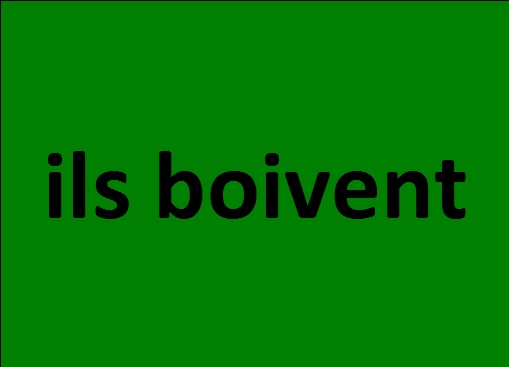 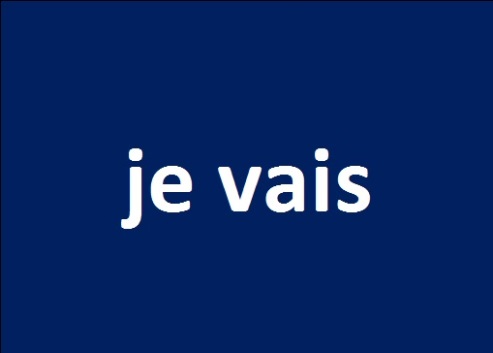 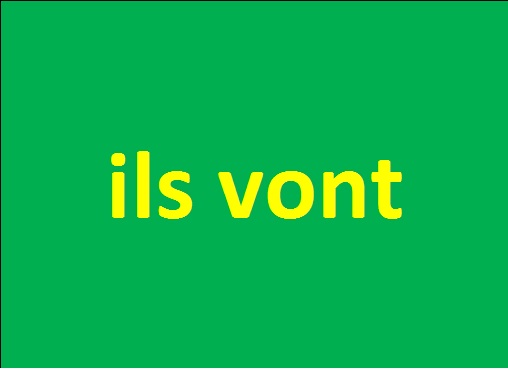 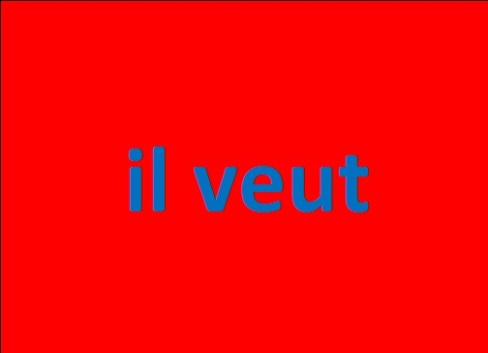 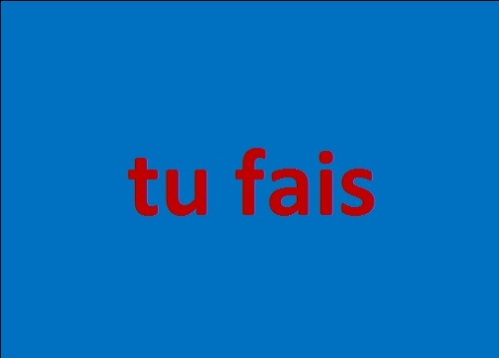 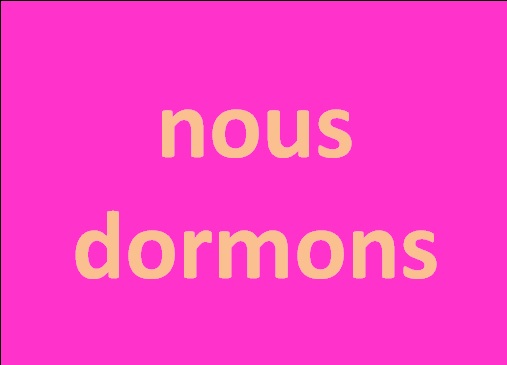 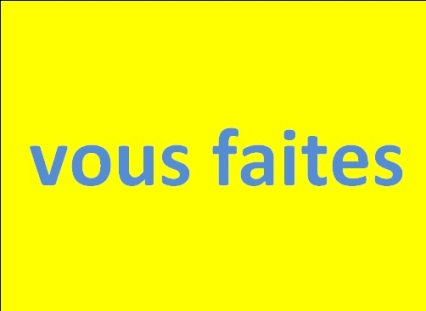 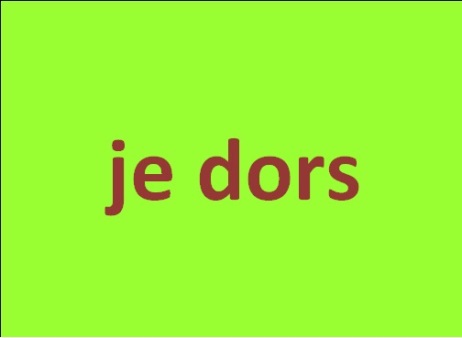 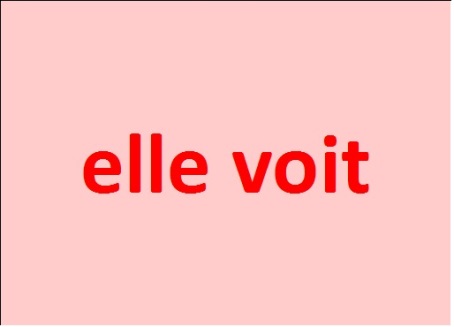 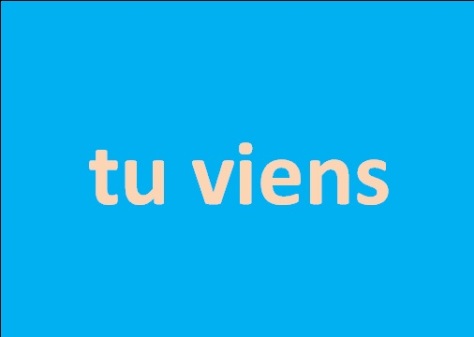 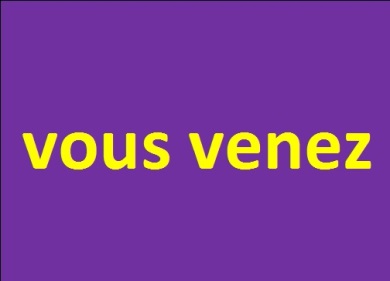 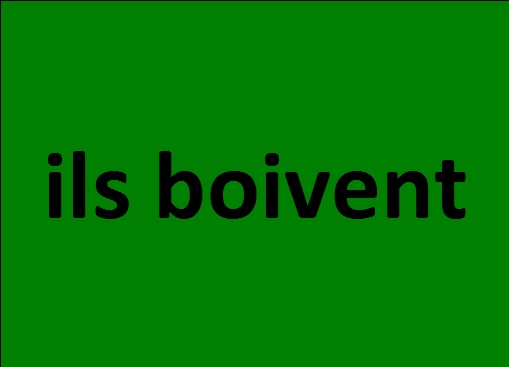 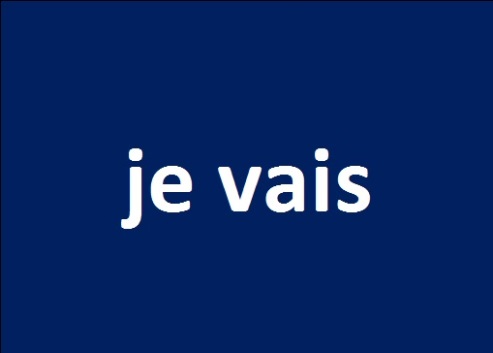 Il en manque 3
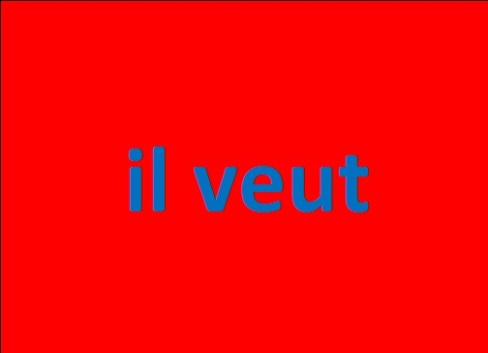 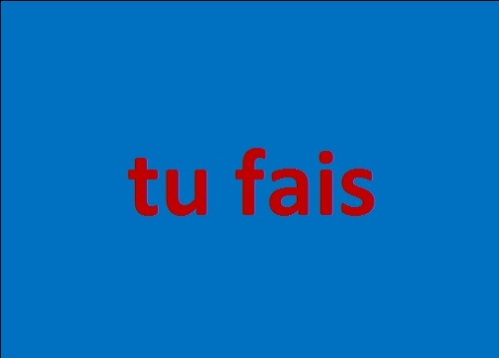 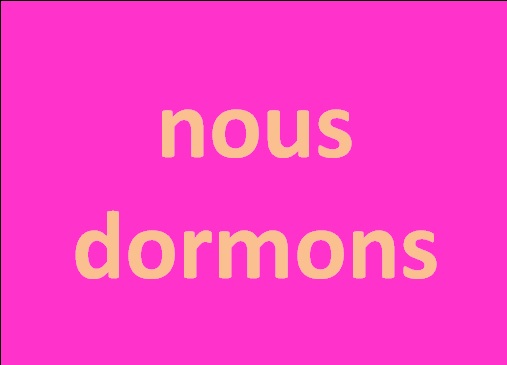 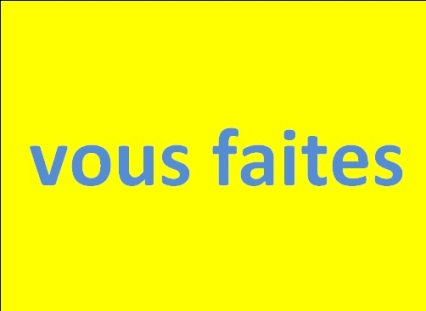 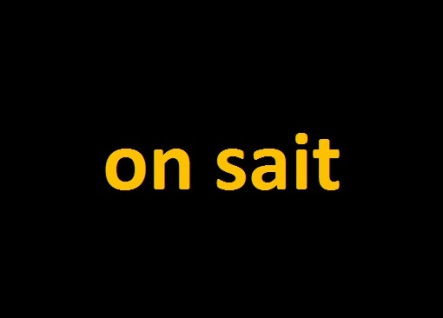 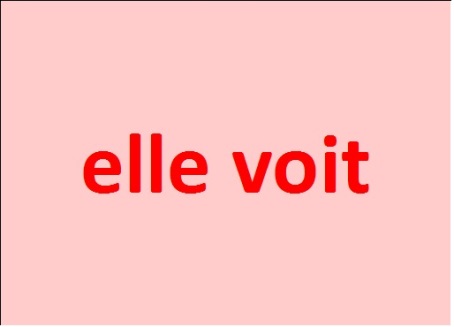 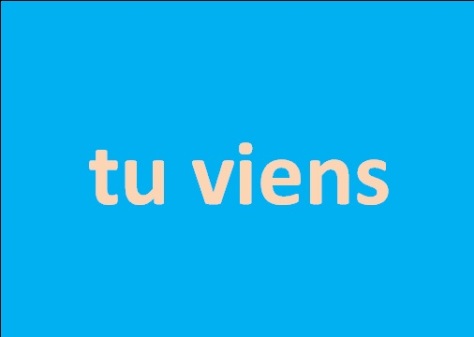 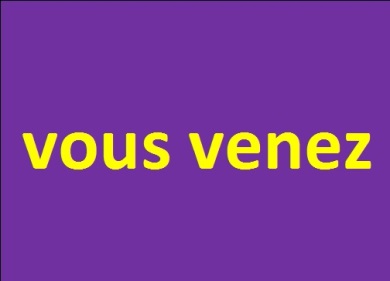 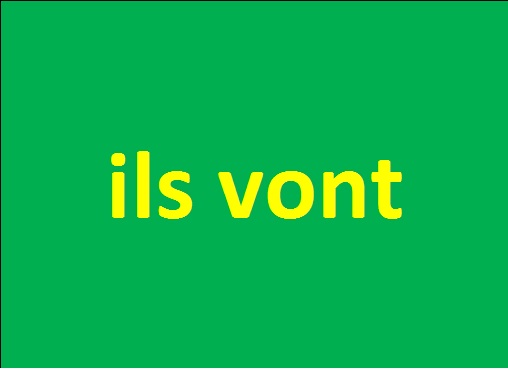 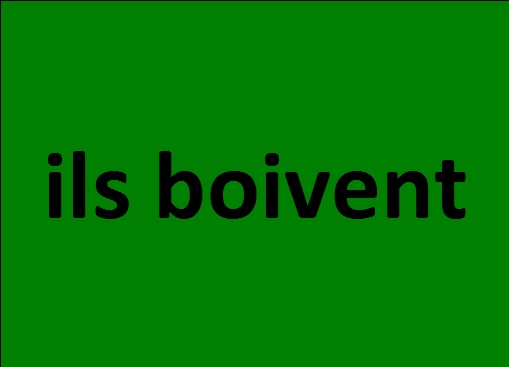 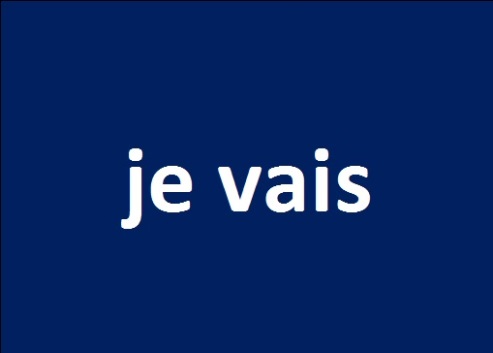 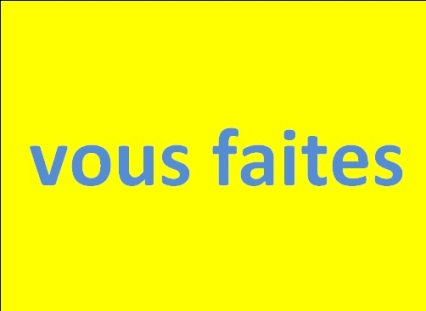 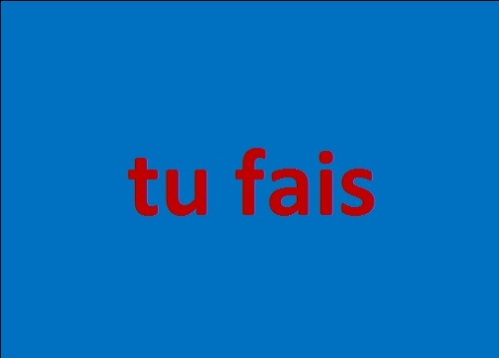 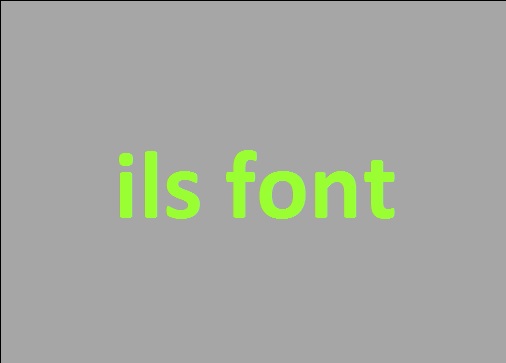 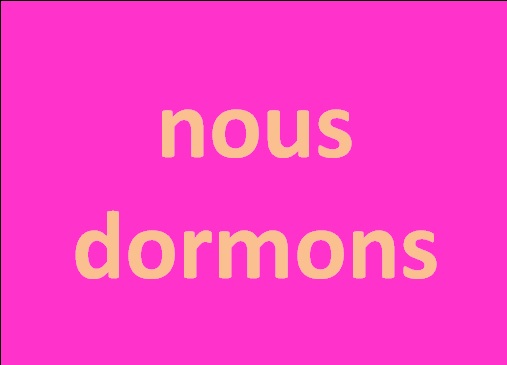 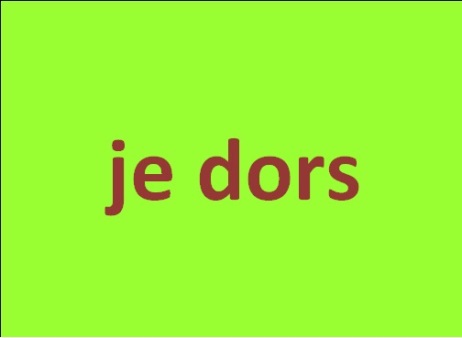 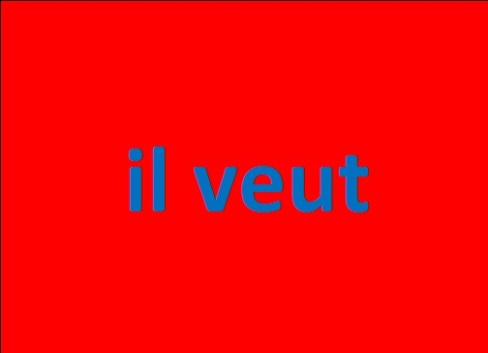 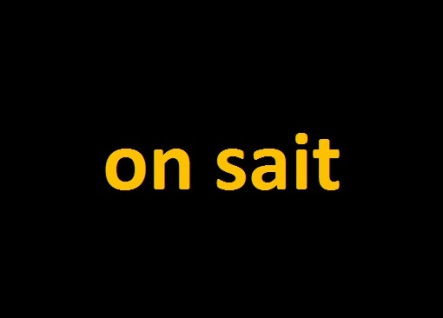 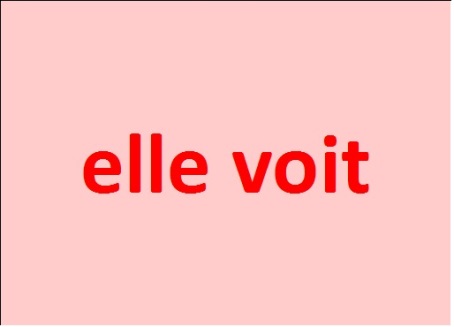 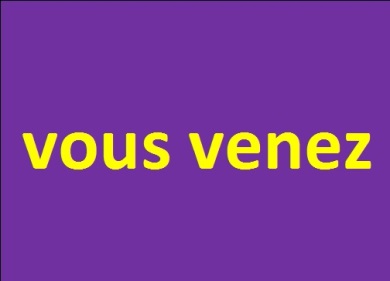 Il en manque 3
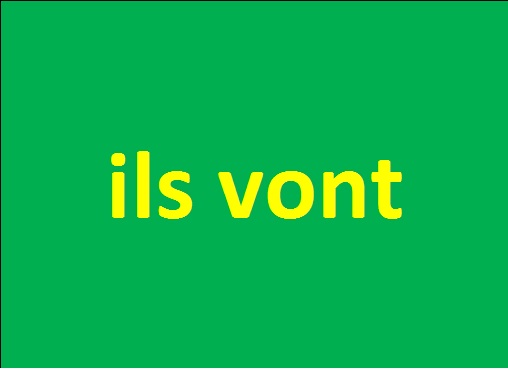 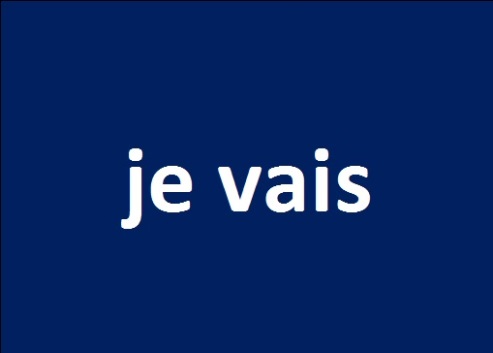 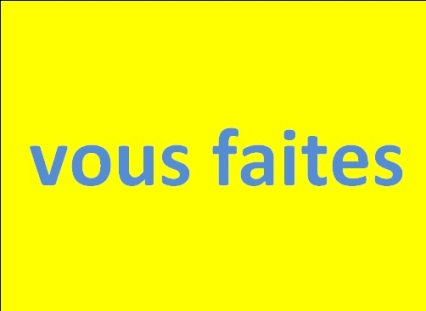 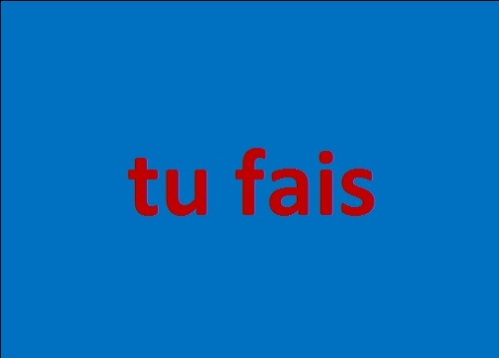 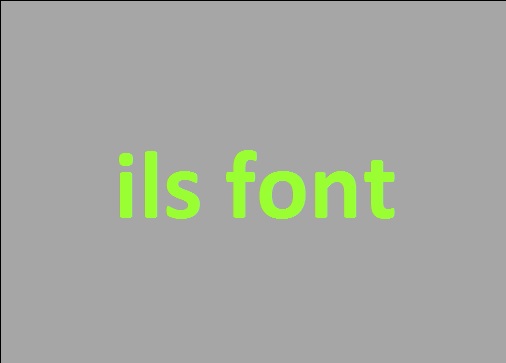 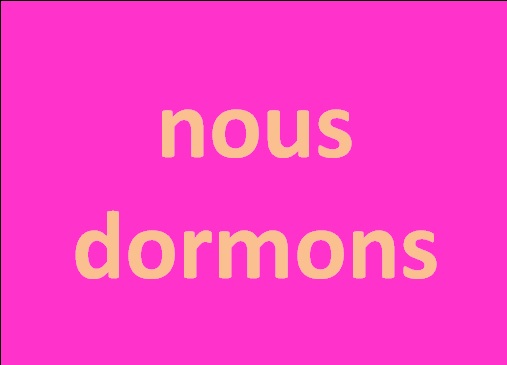 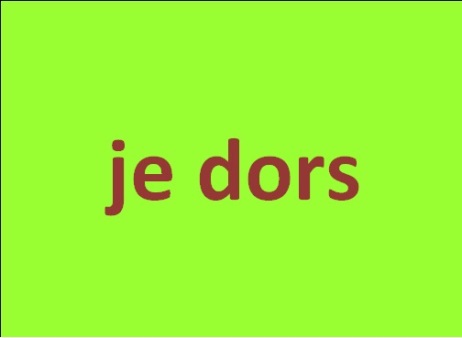 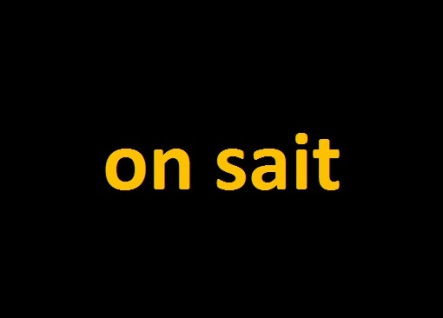 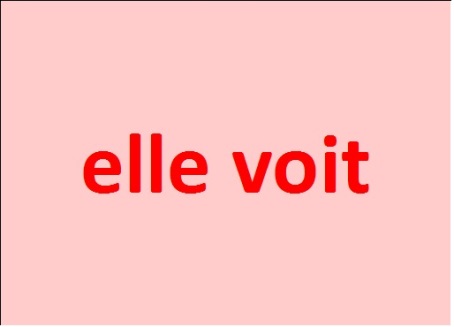 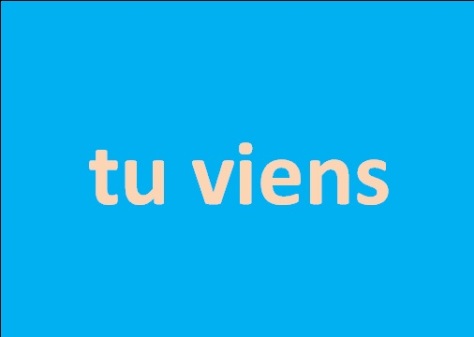 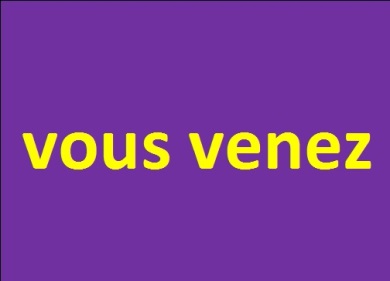 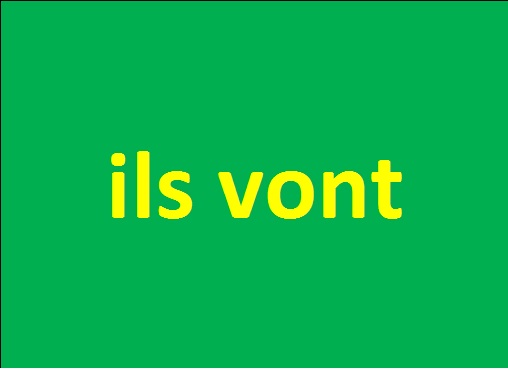 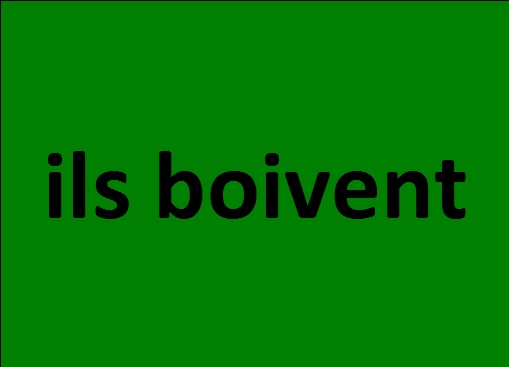 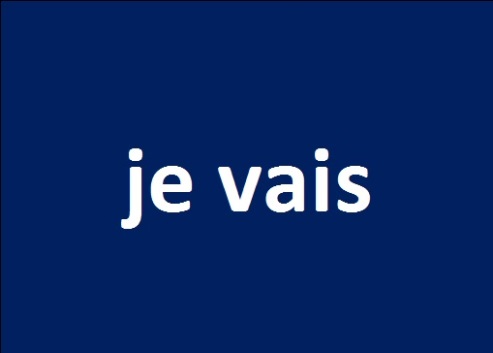 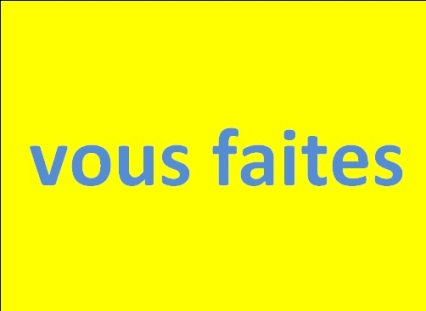 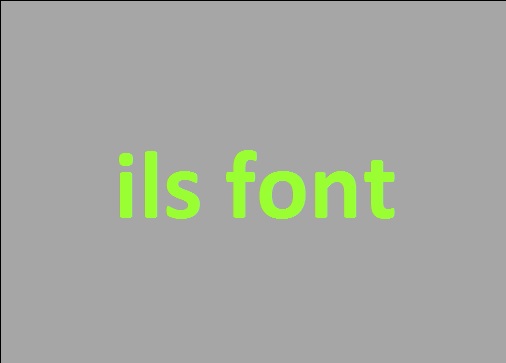 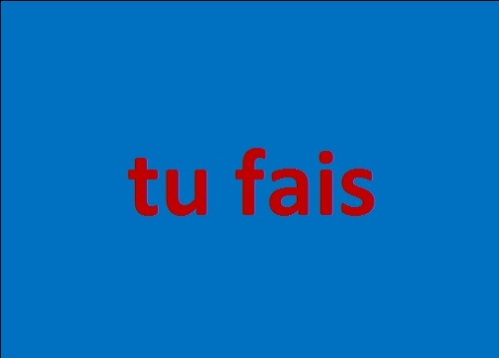 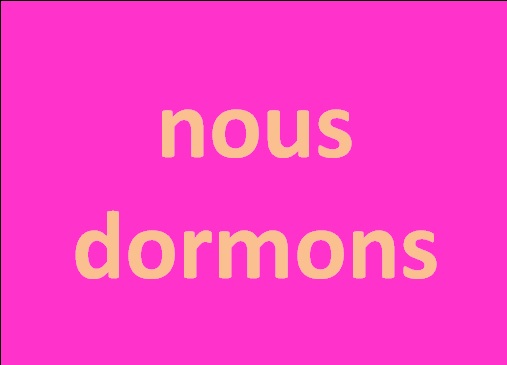 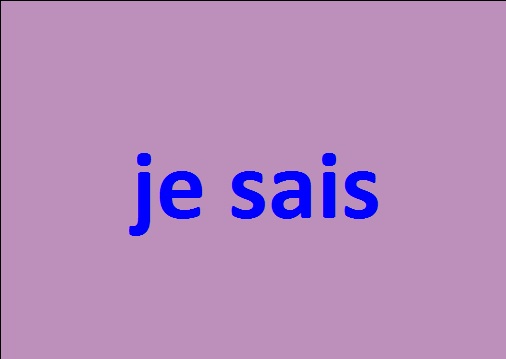 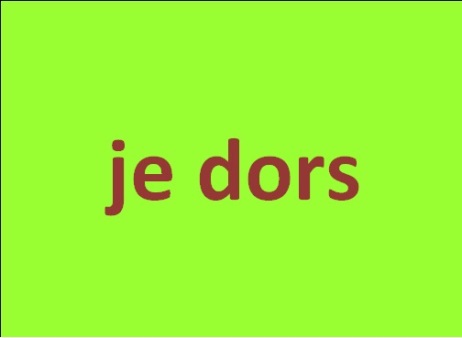 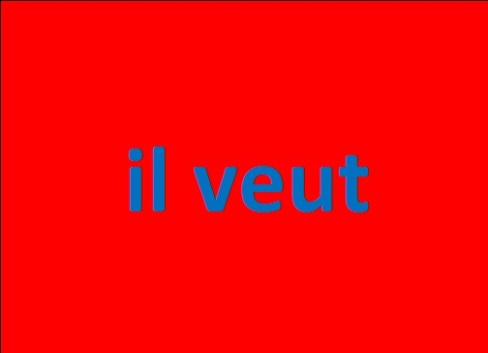 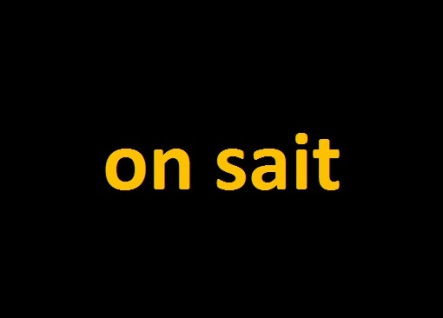 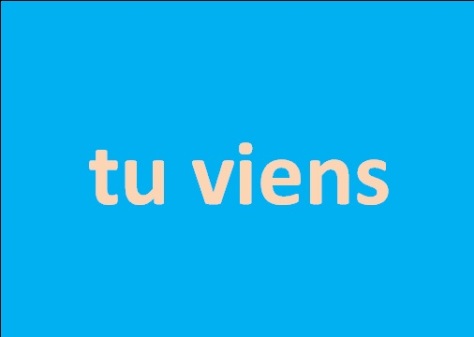 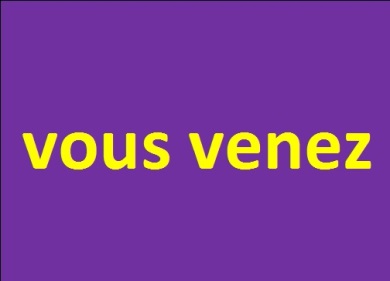 Il en manque 4
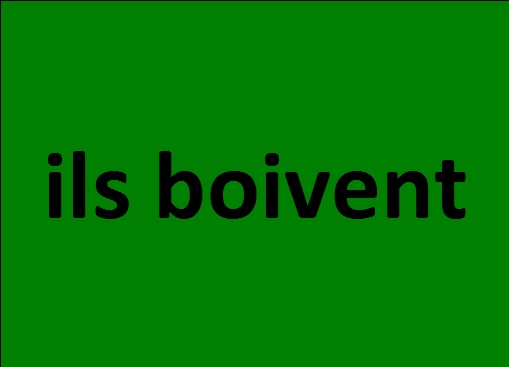 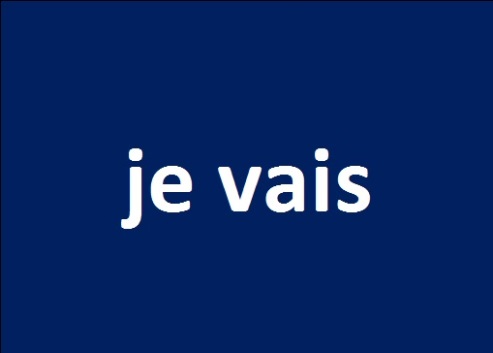 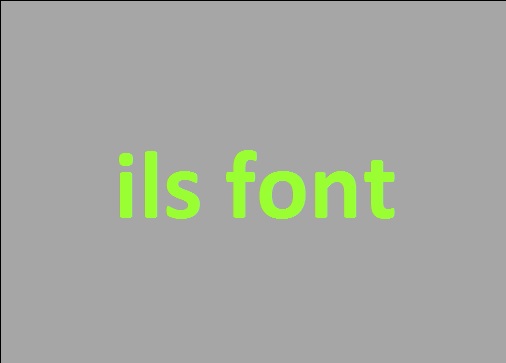 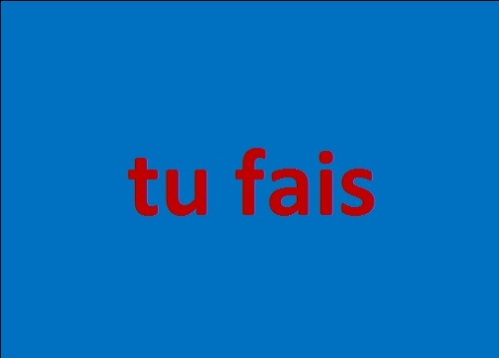 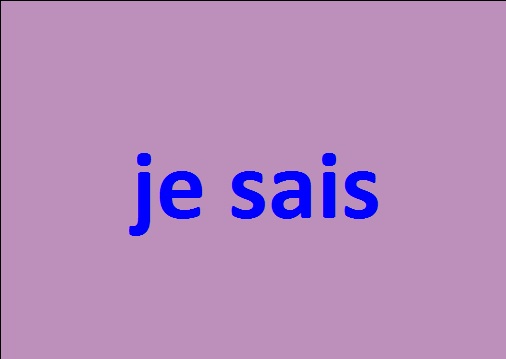 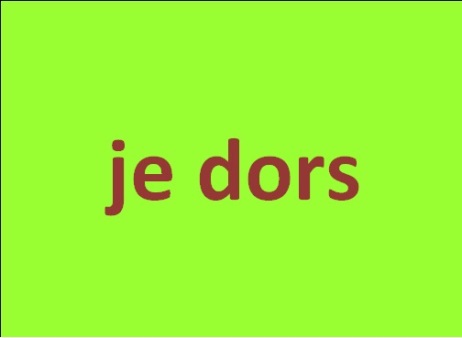 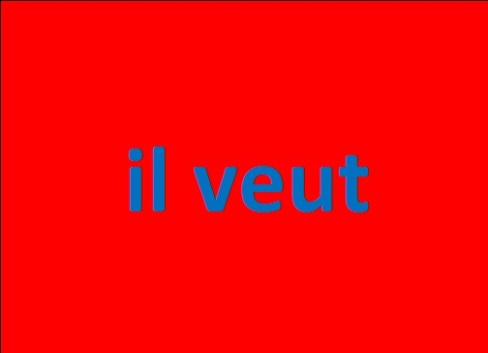 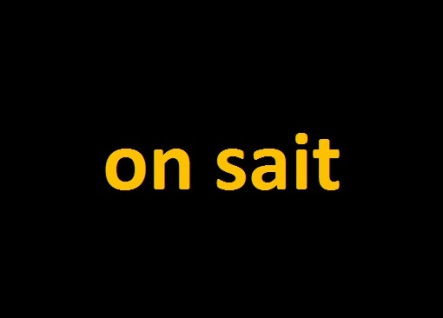 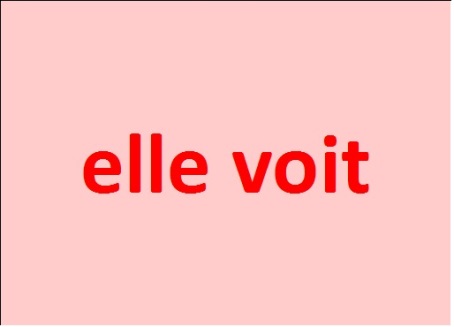 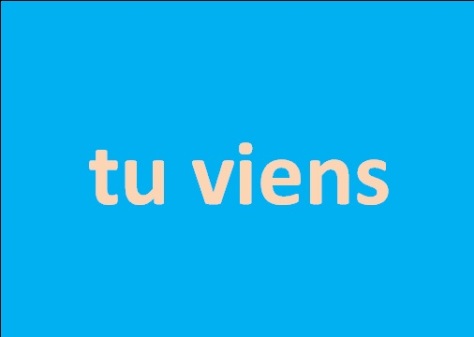 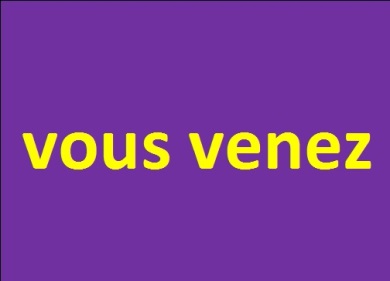 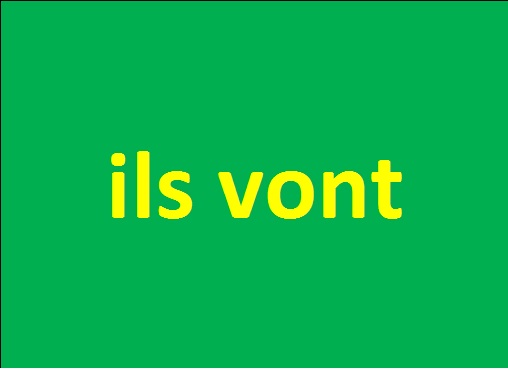 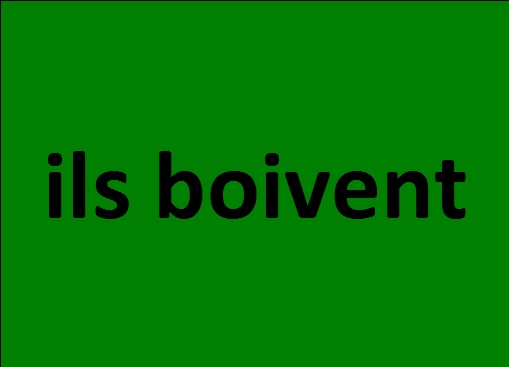 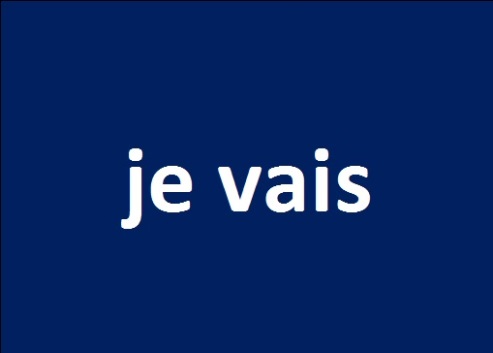 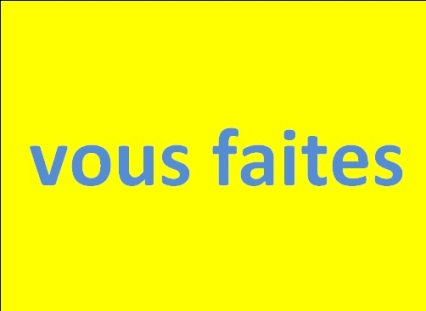 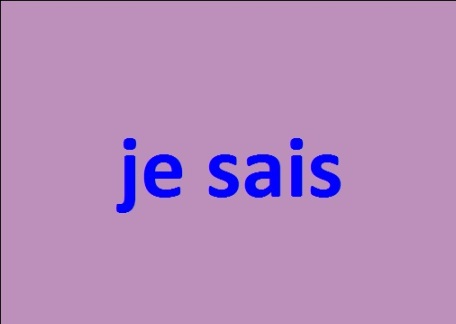 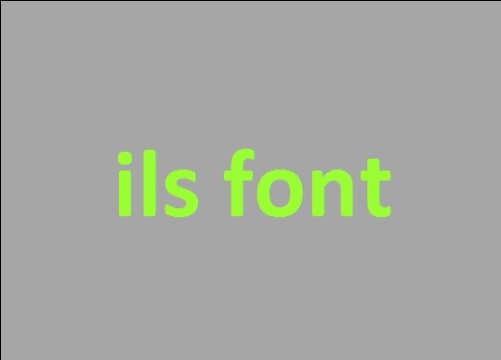 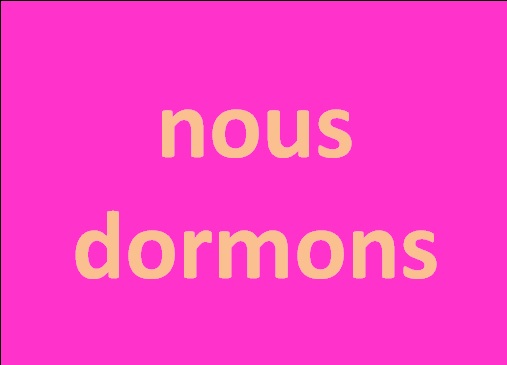 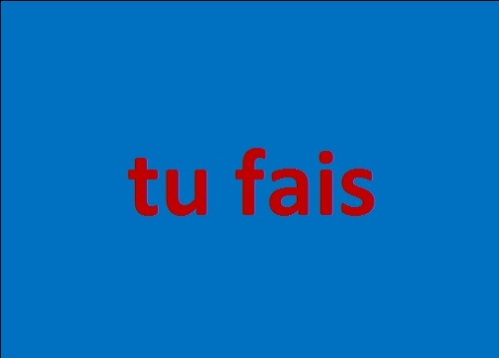 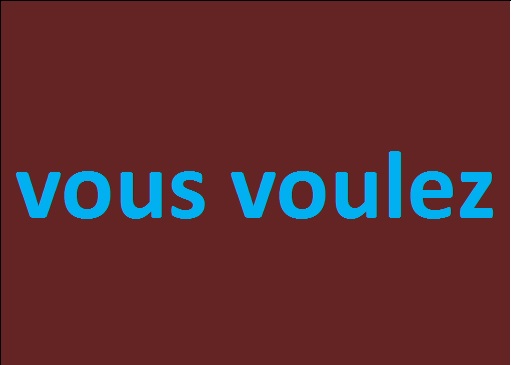 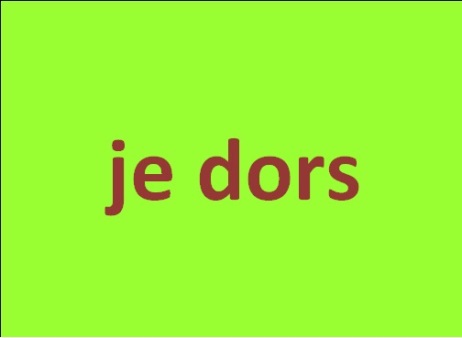 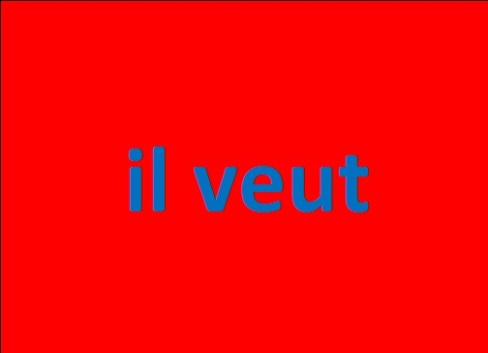 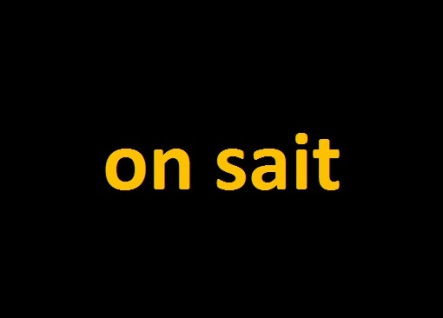 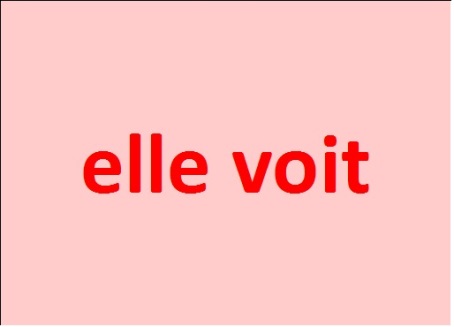 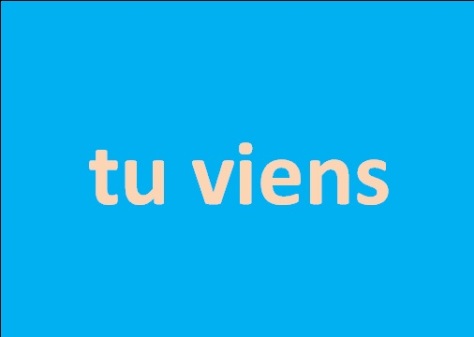 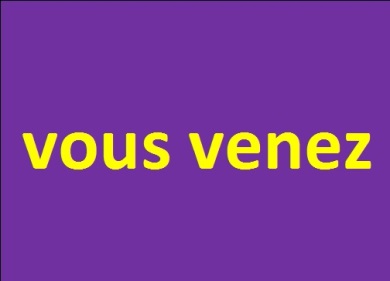 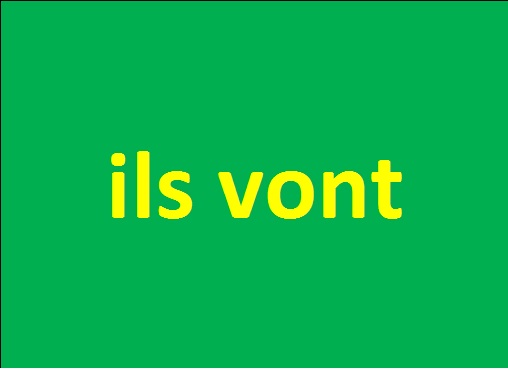 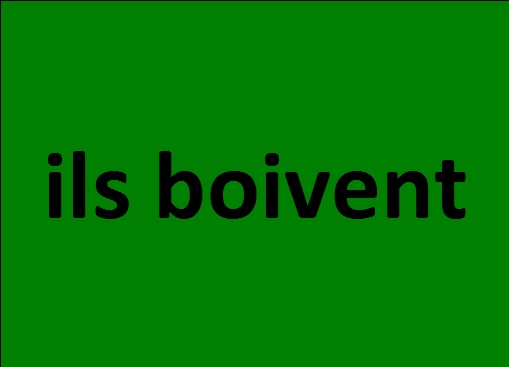 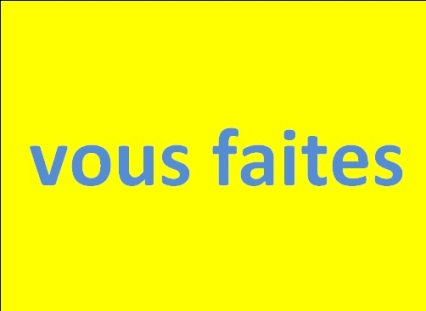 Il en manque 4
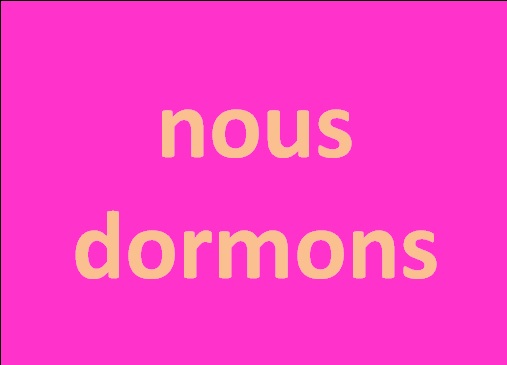 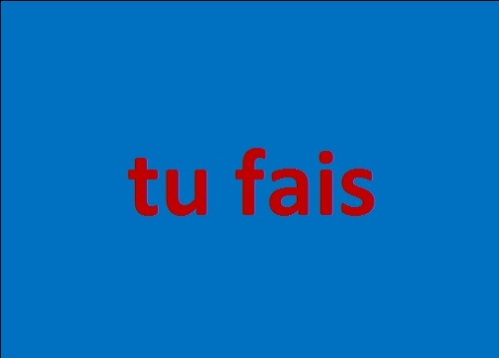 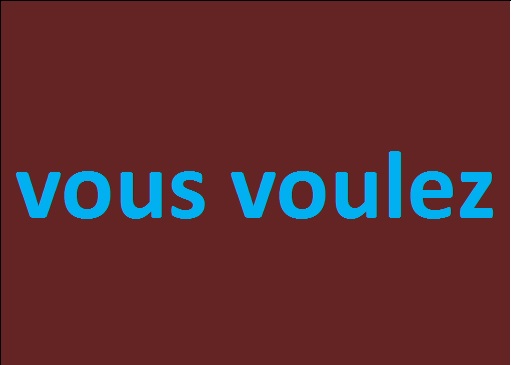 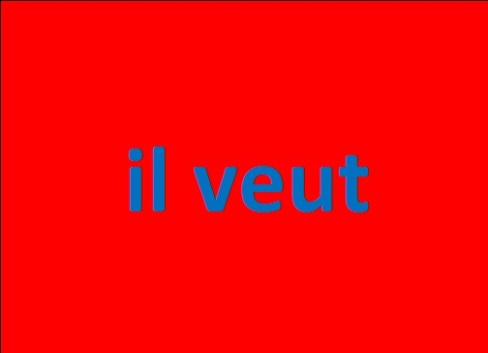 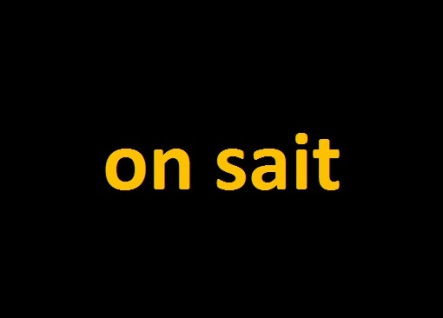 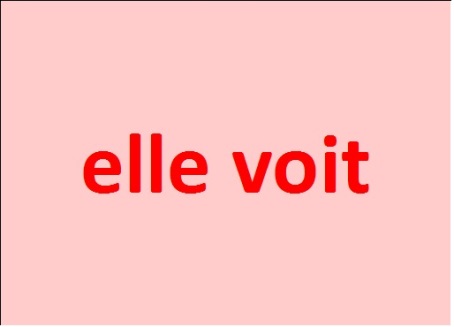 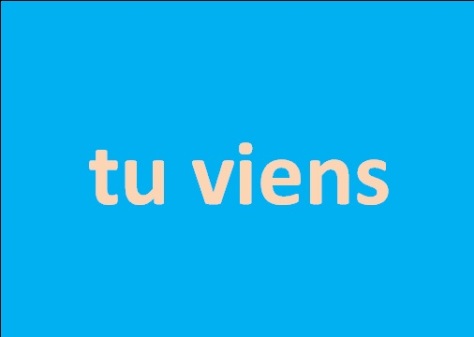 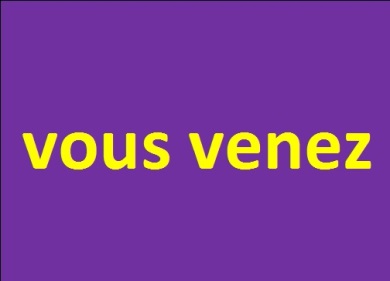 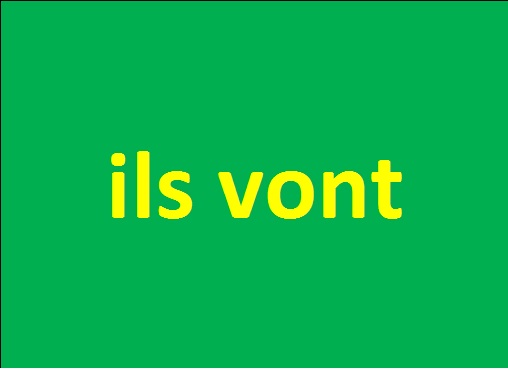 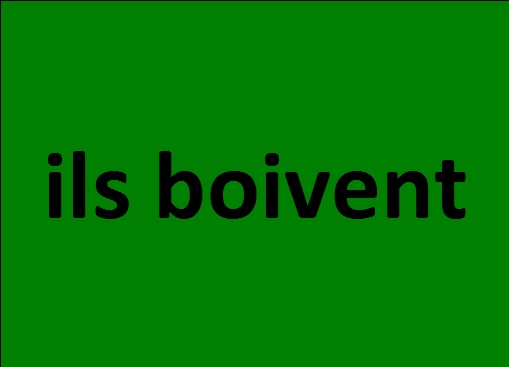 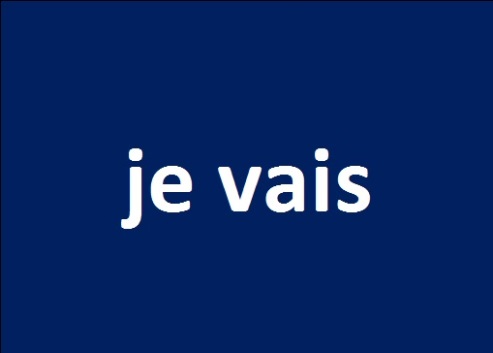 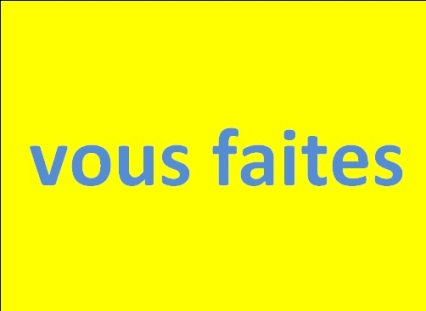 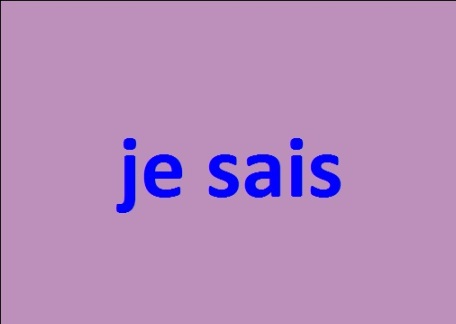 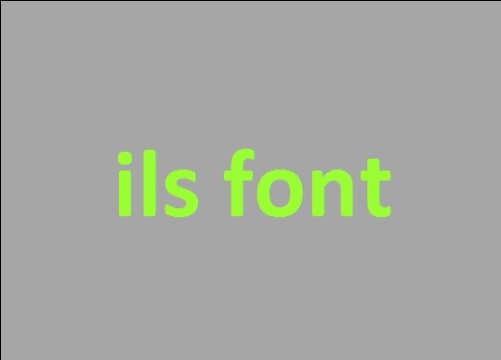 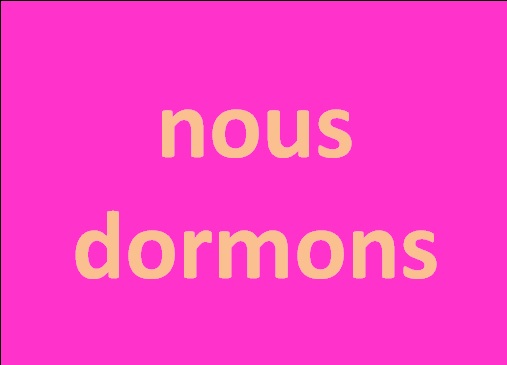 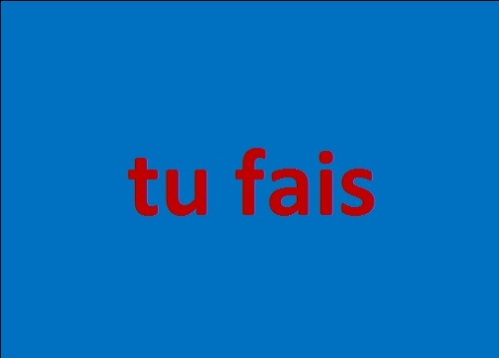 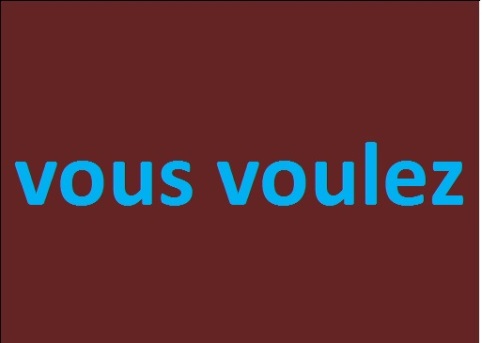 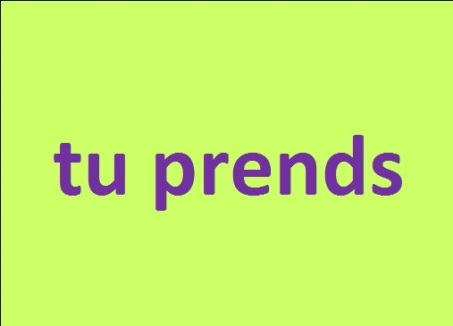 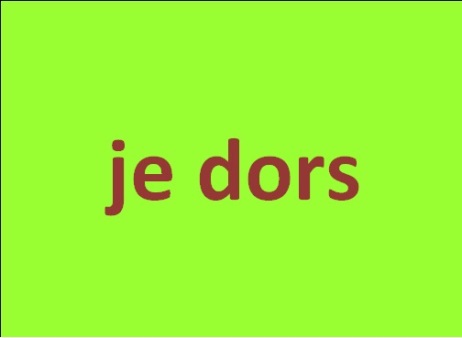 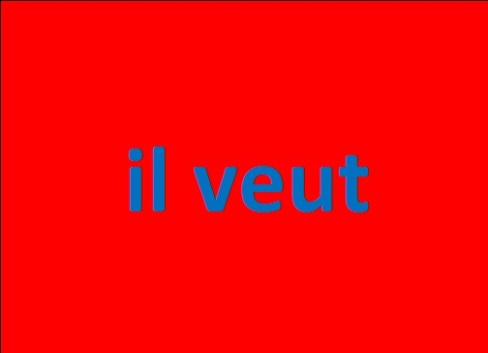 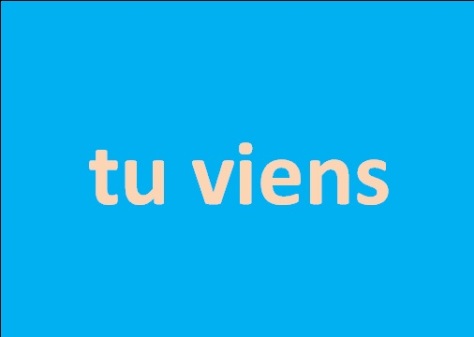 Il en manque 4
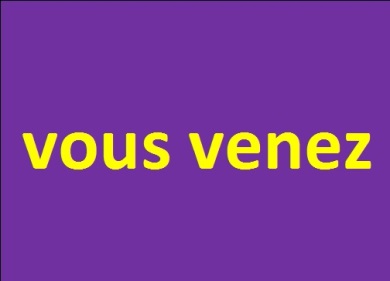 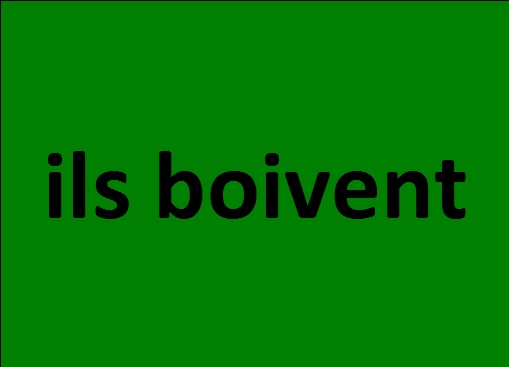 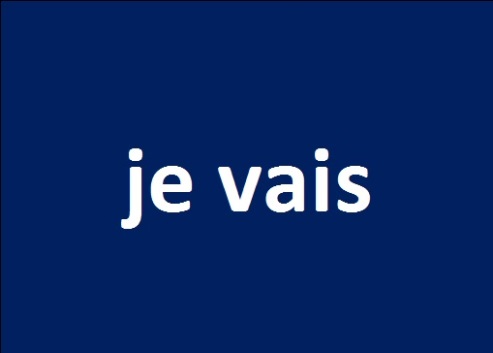 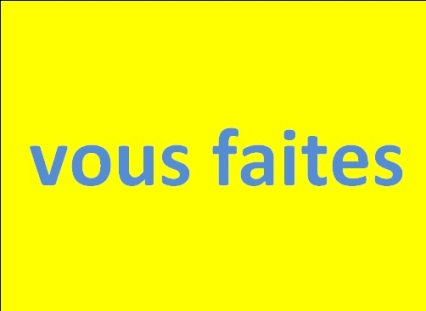 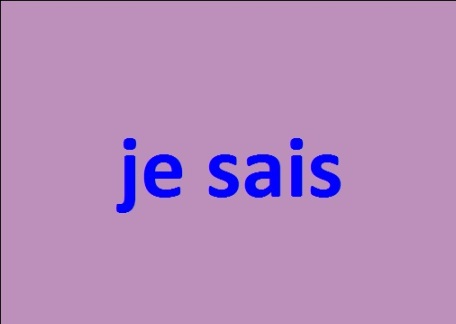 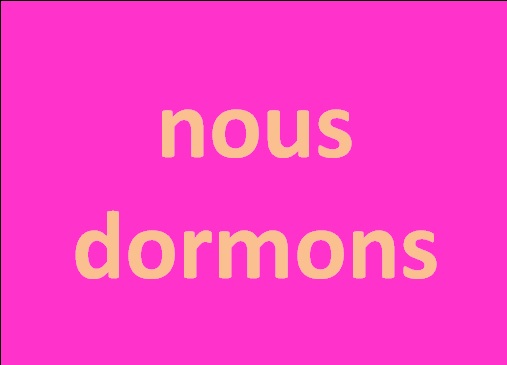 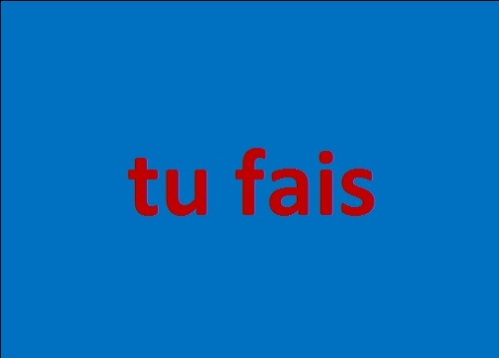 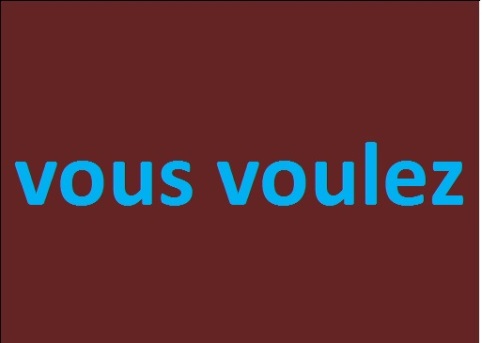 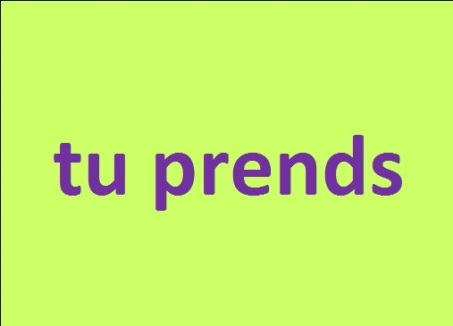 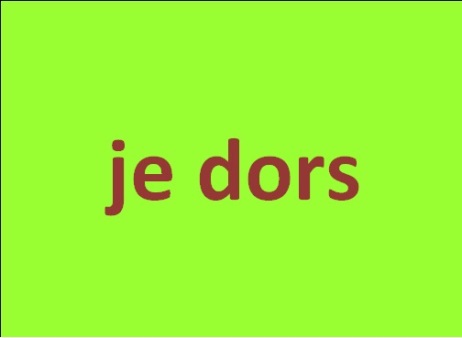 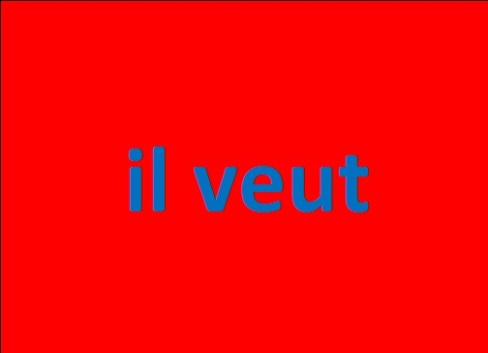 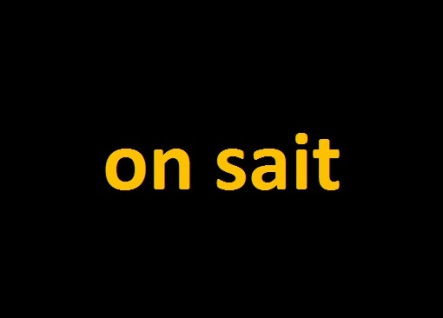 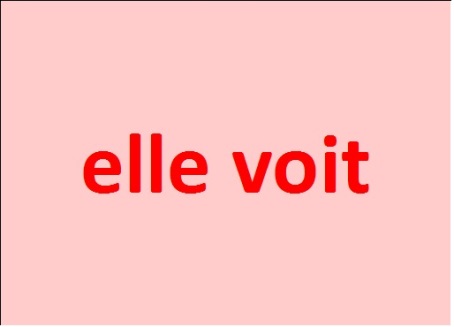 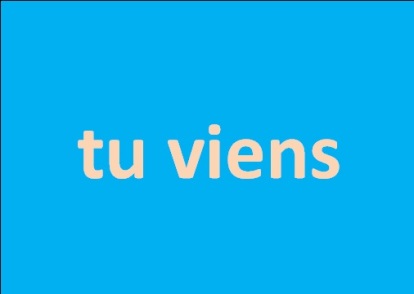 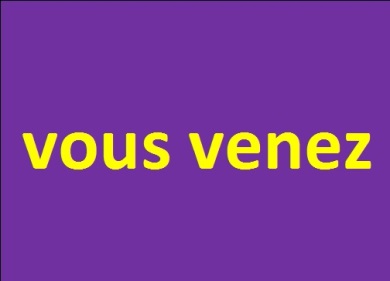 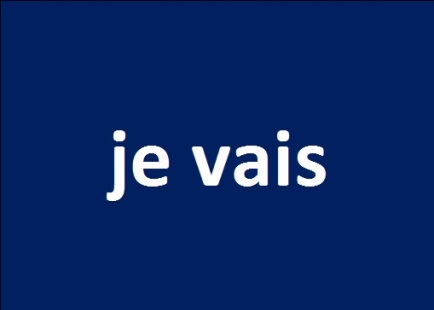 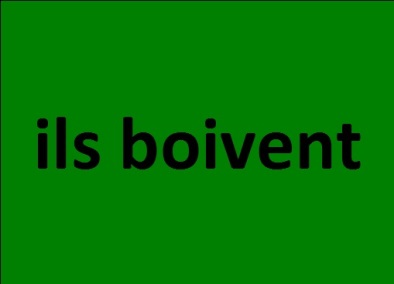 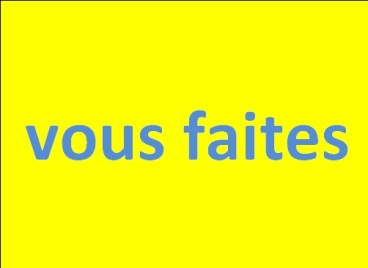 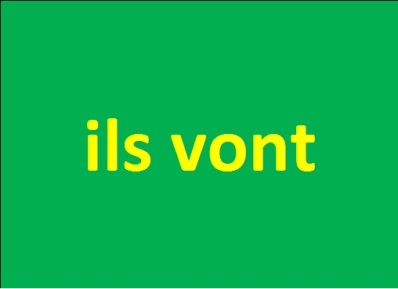 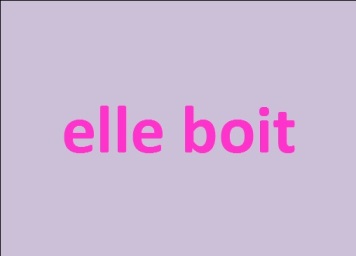 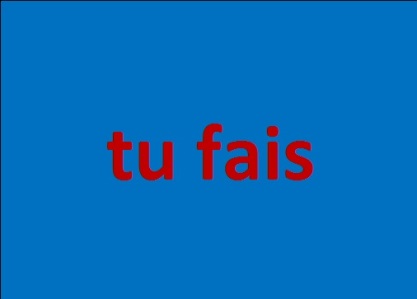 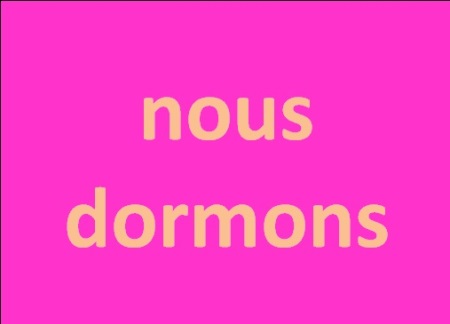 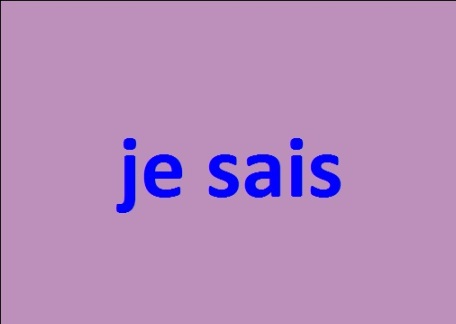 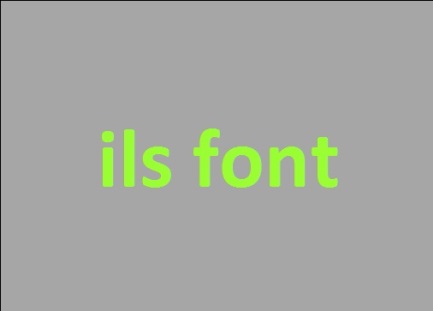 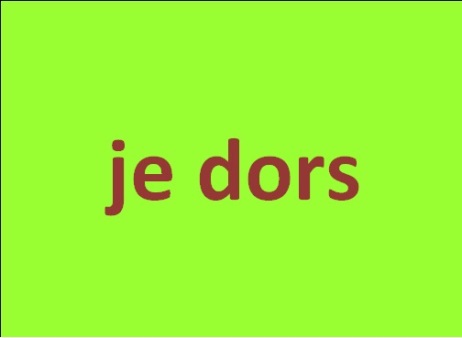 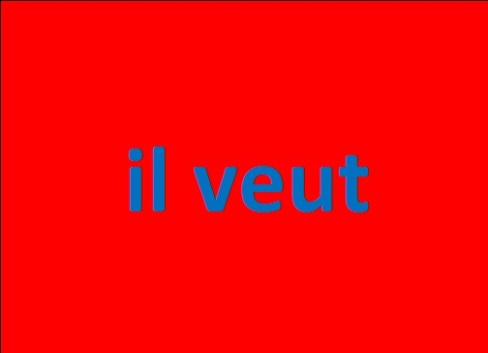 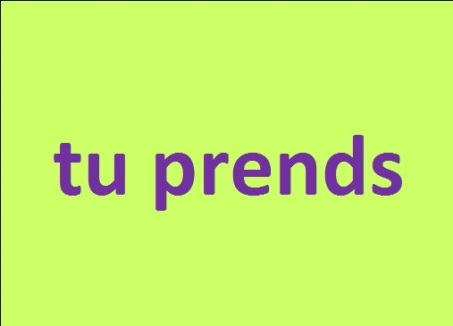 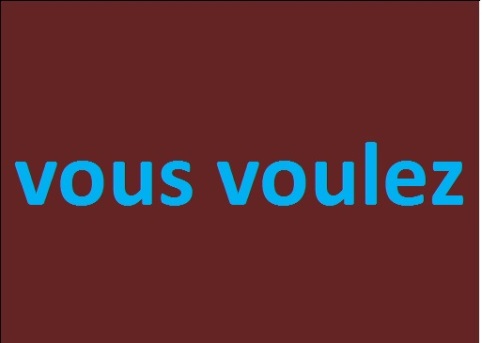 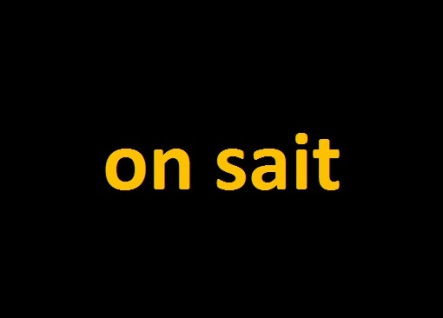 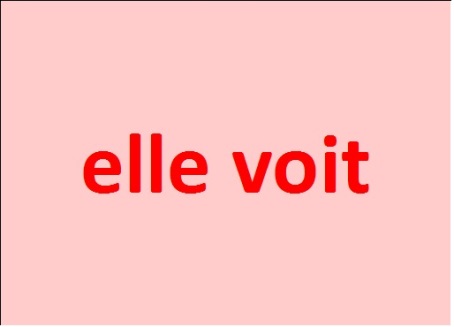 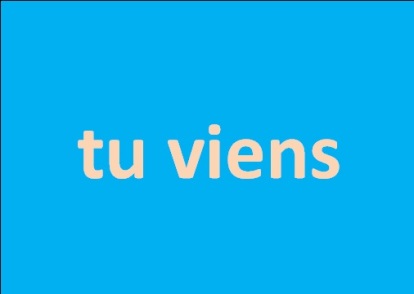 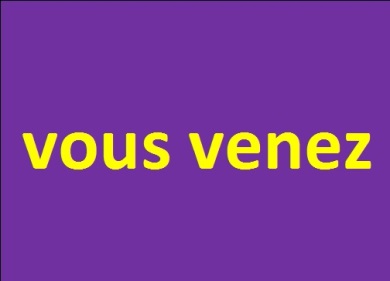 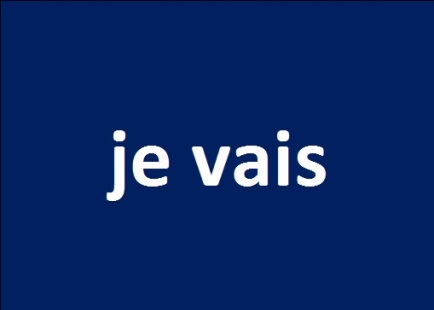 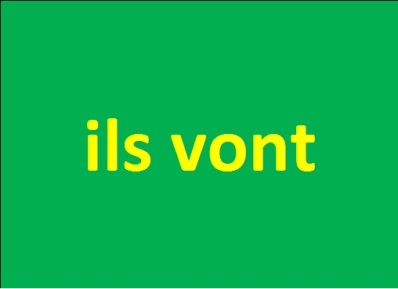 Il en manque 4
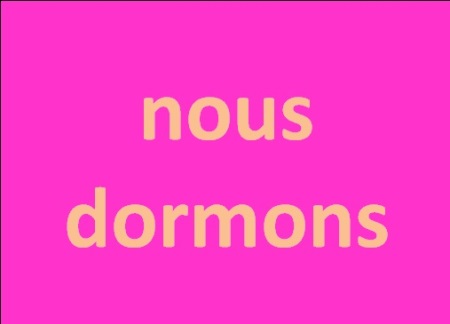 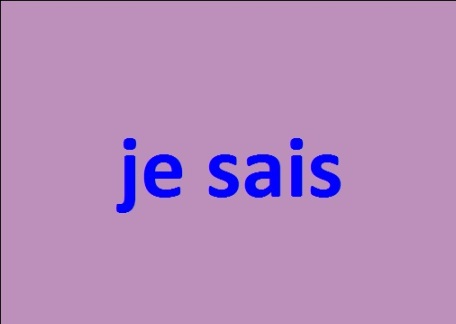 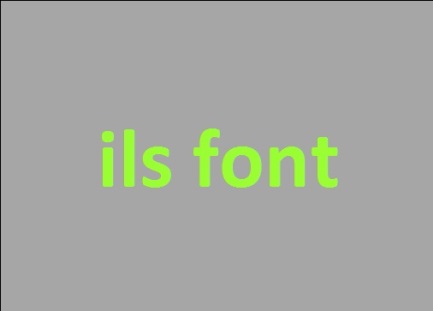 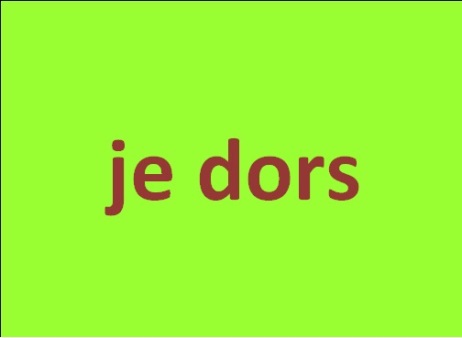 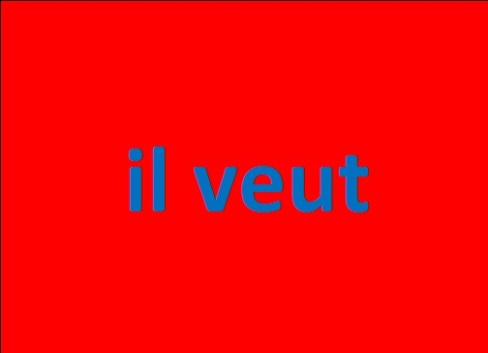 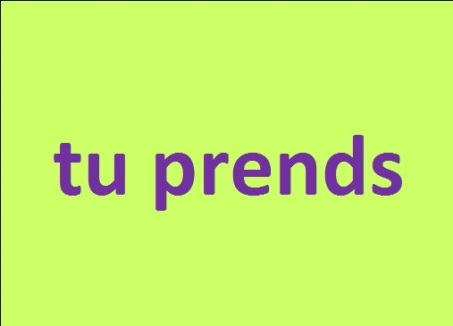 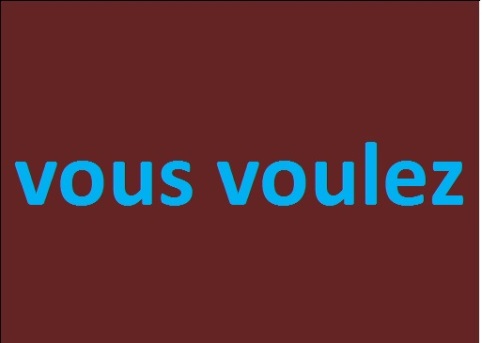 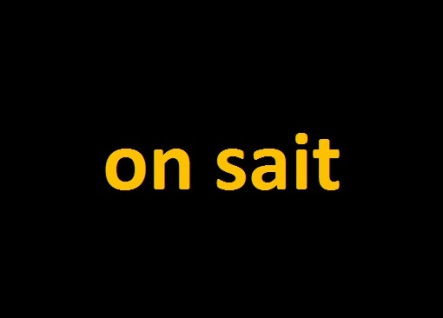 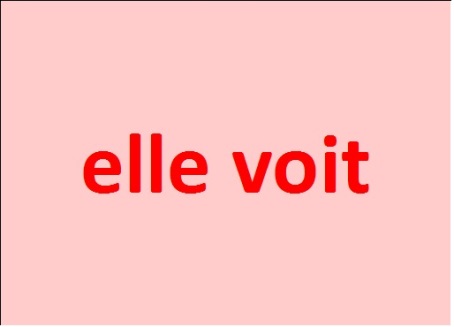 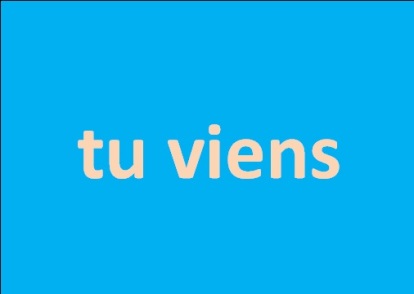 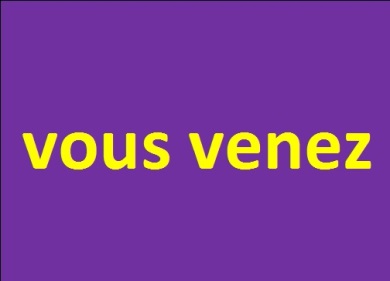 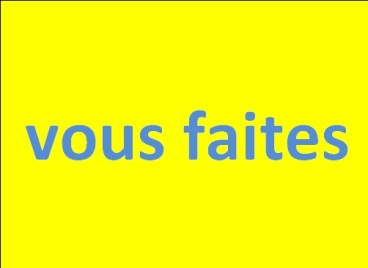 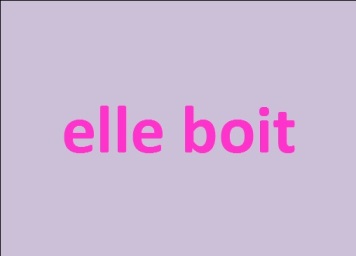 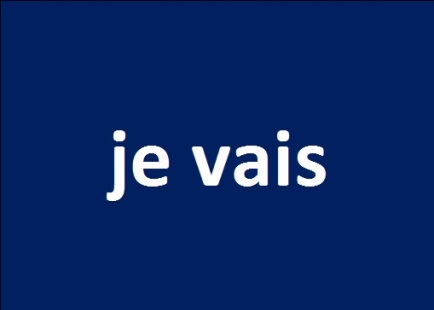 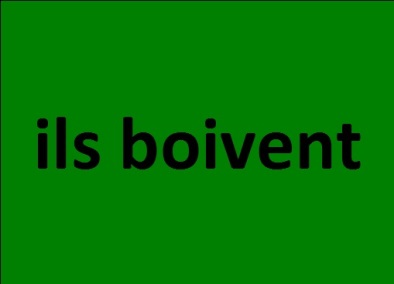 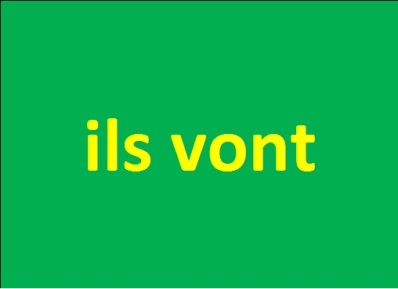 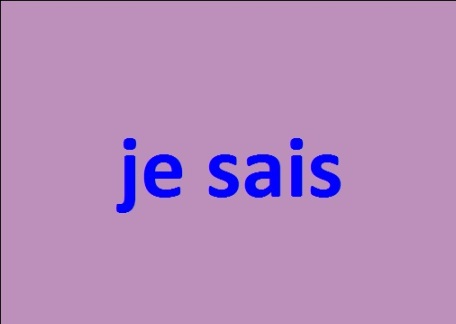 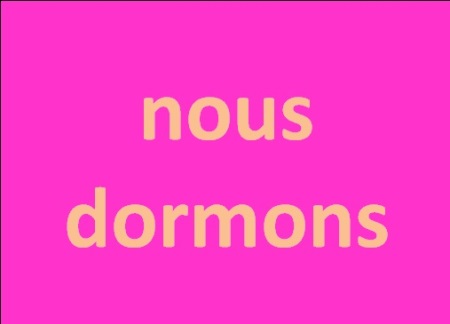 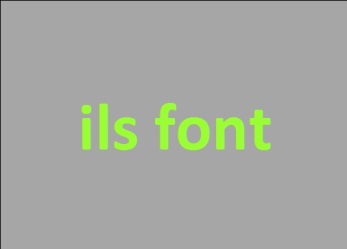 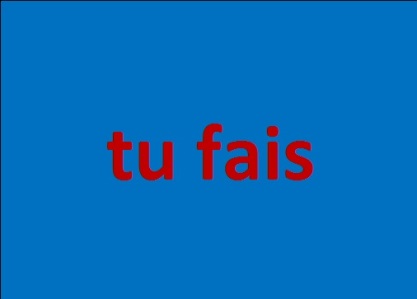 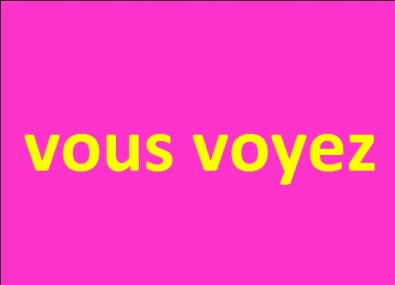 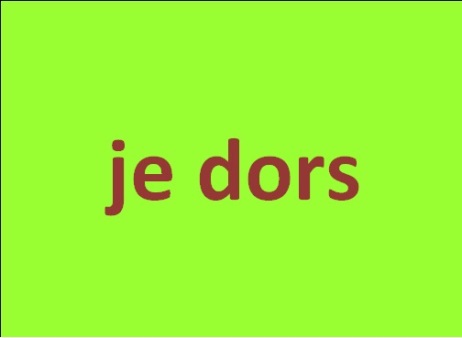 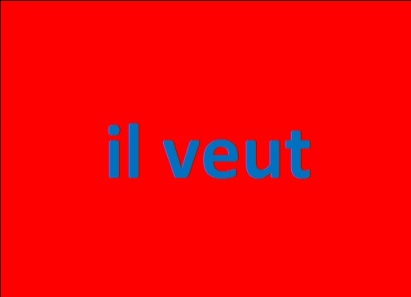 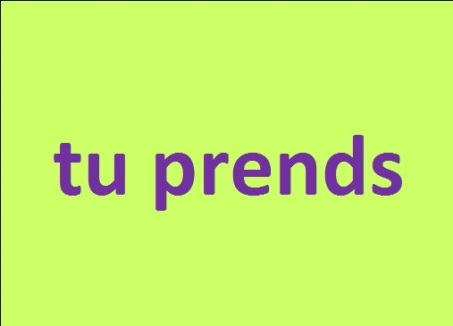 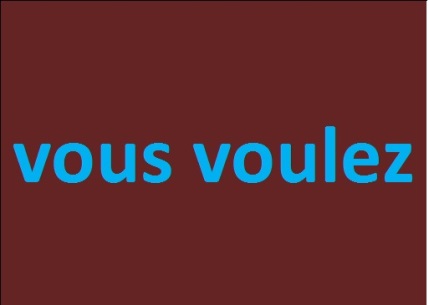 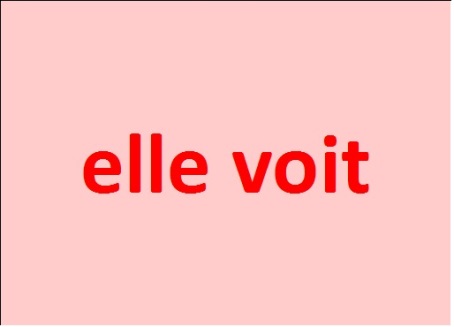 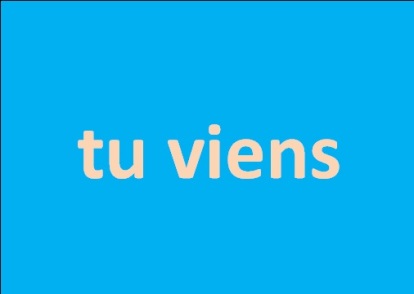 Il en manque 4
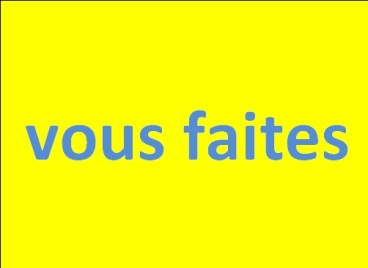 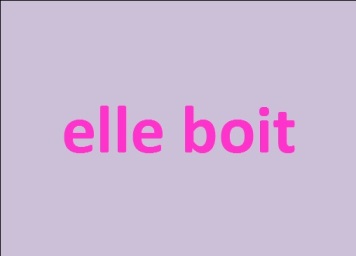 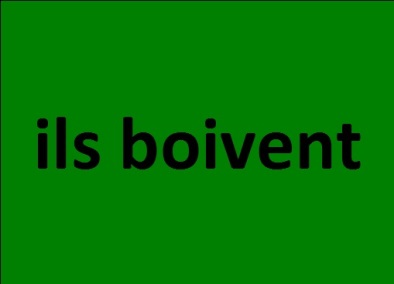 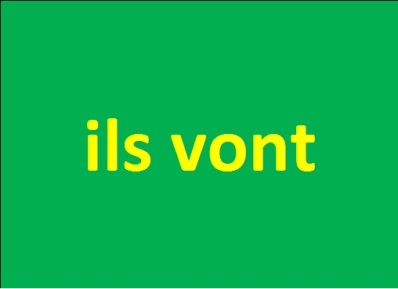 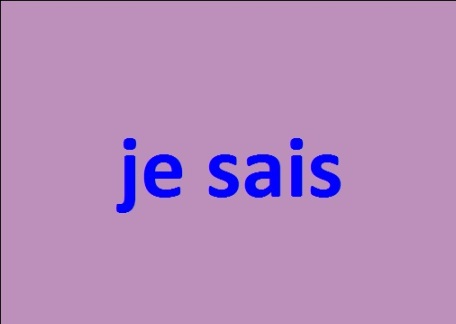 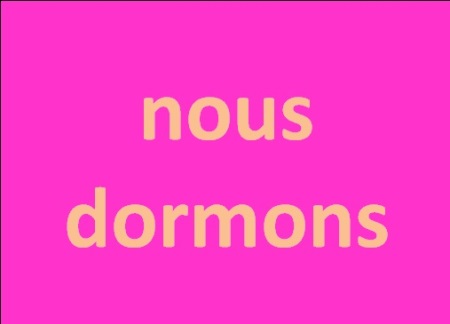 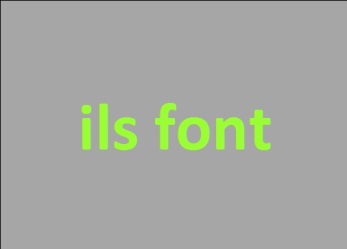 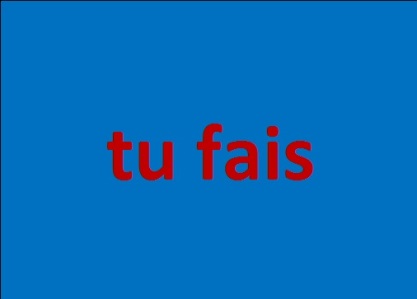 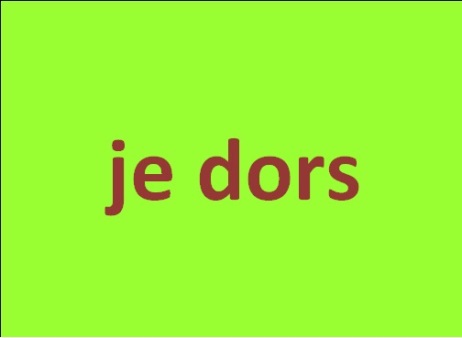 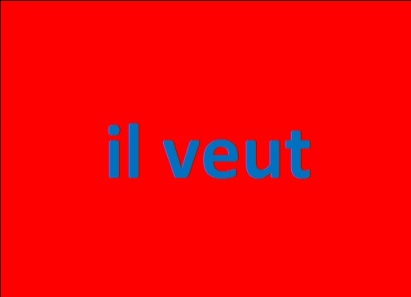 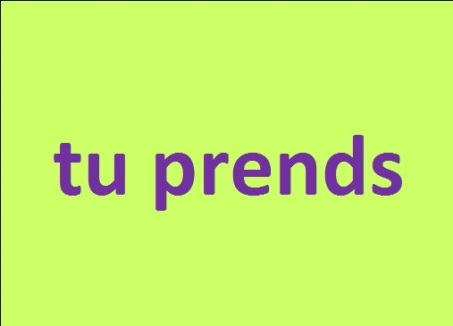 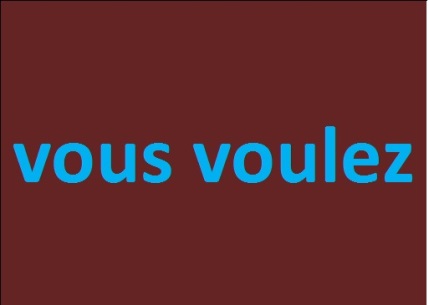 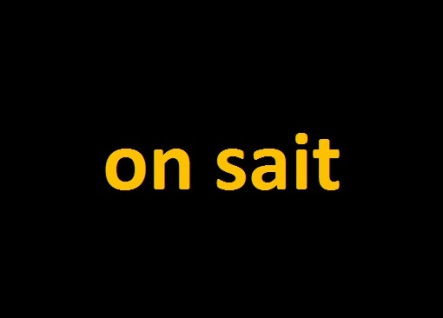 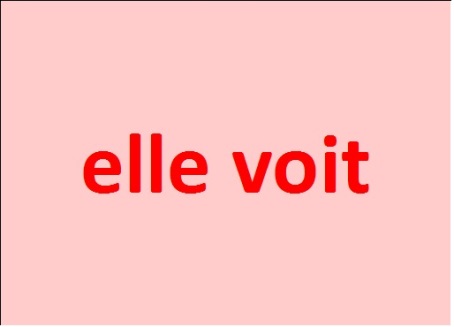 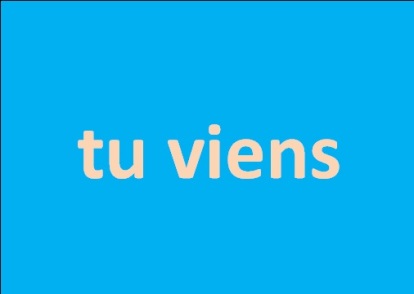 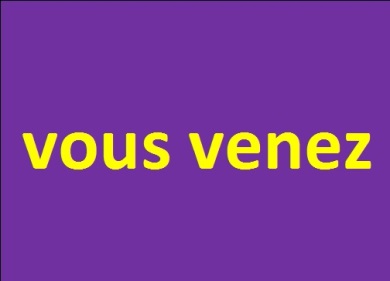 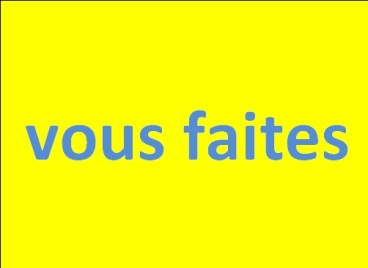 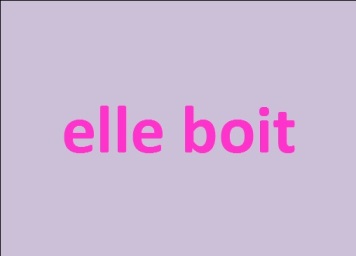 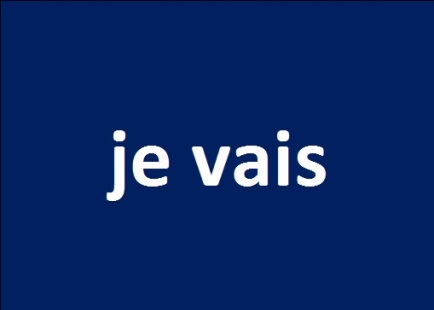 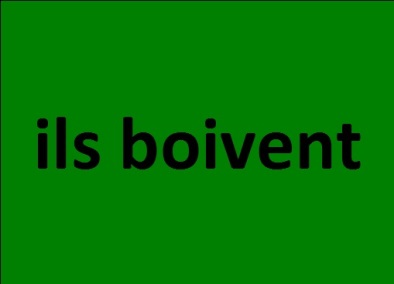 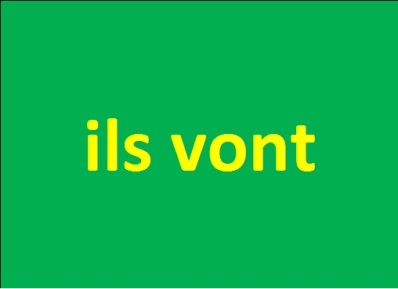 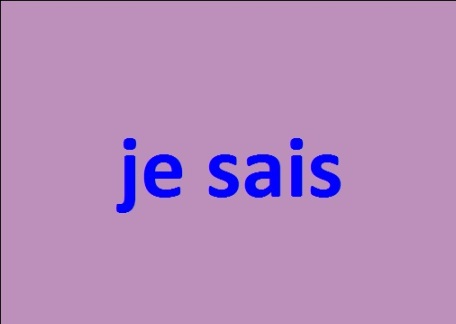 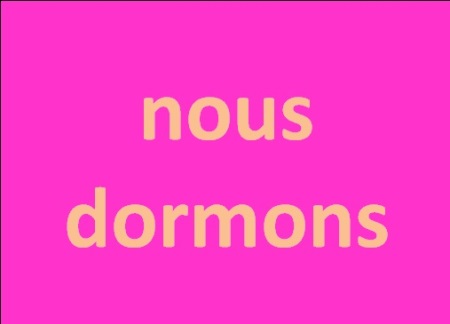 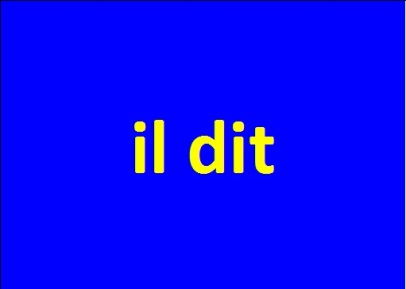 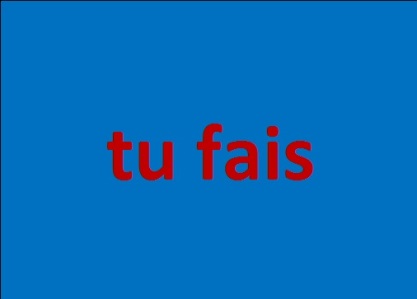 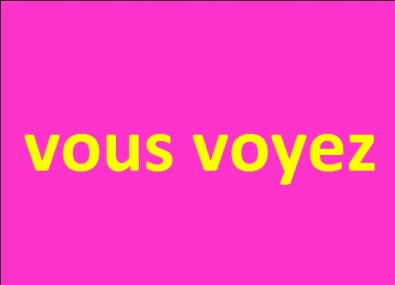 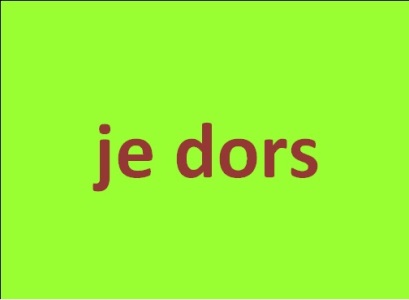 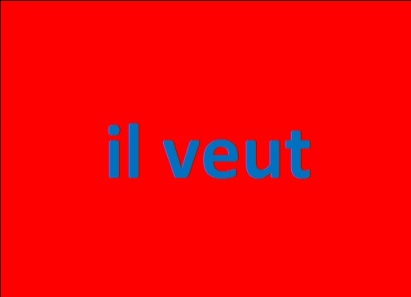 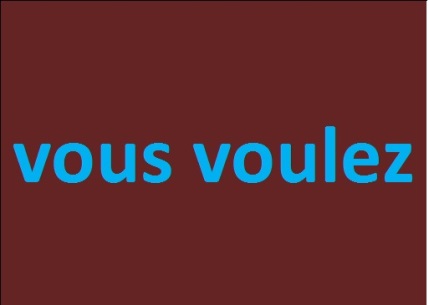 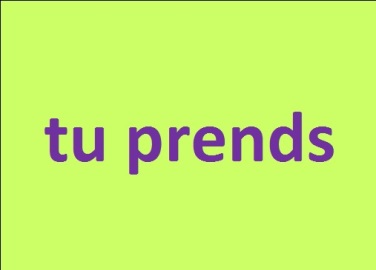 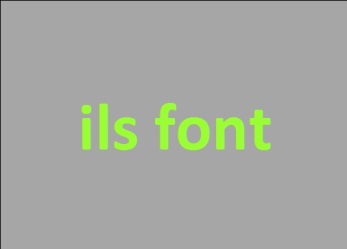 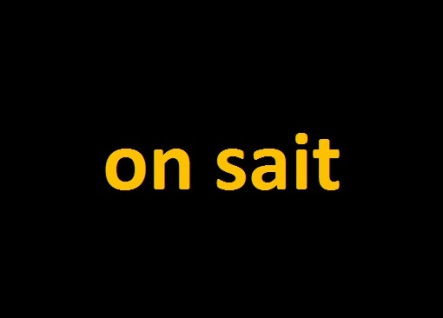 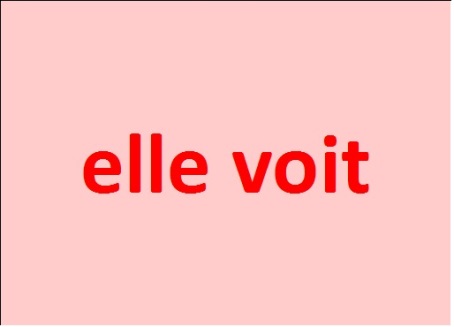 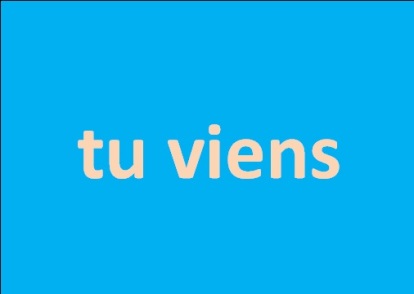 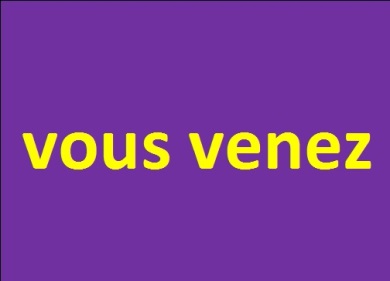 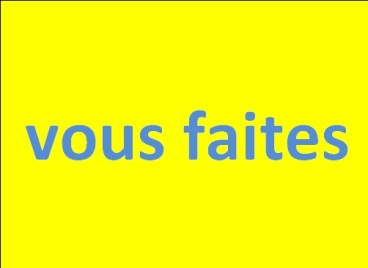 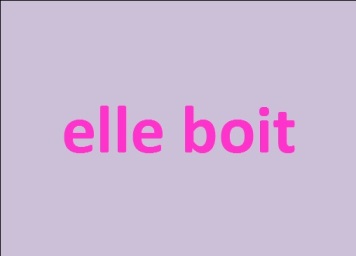 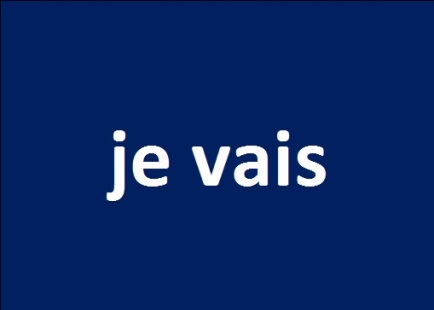 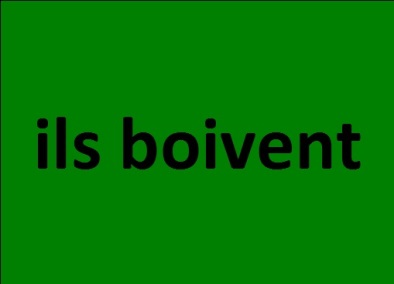 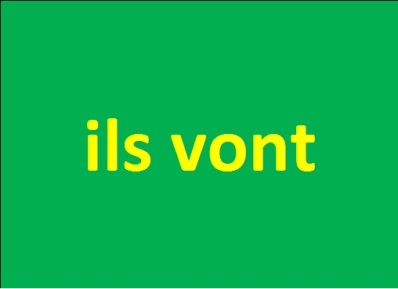 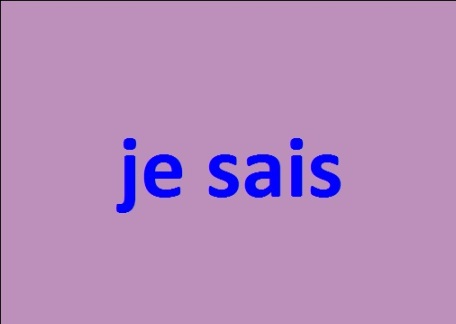 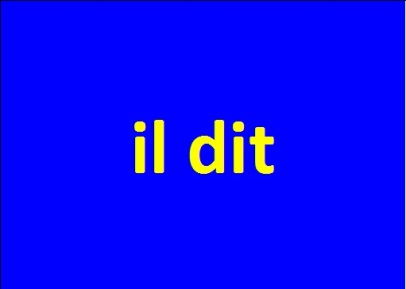 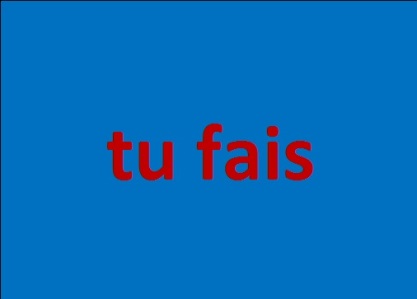 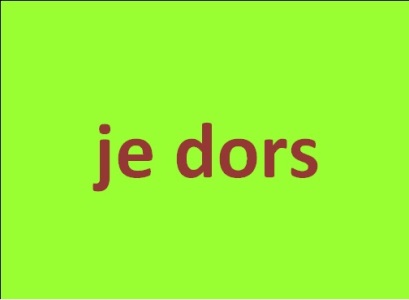 Il en manque 4
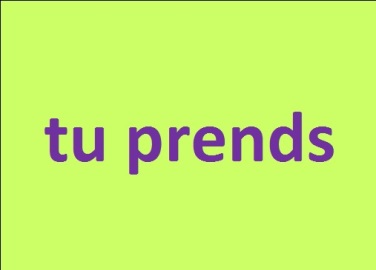 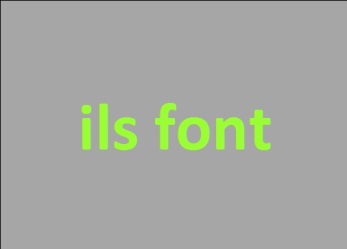 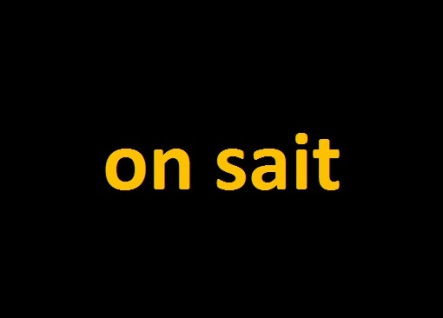 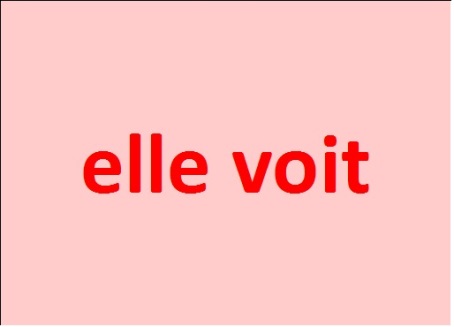 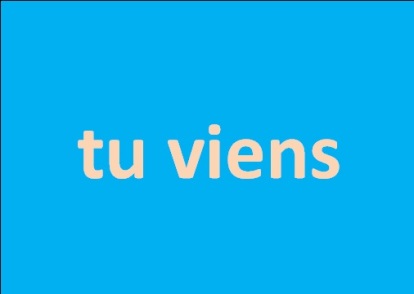 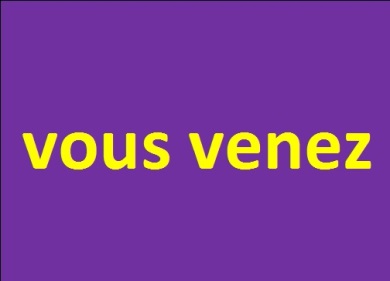 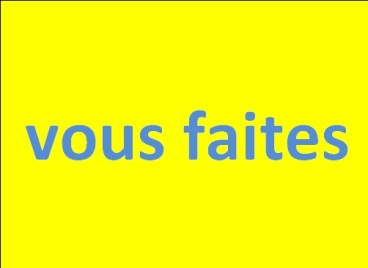 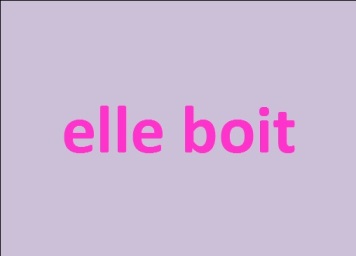 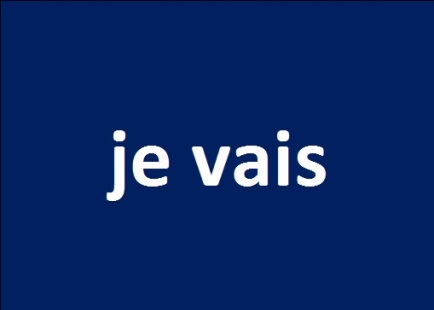 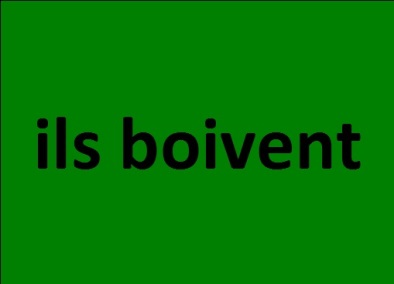 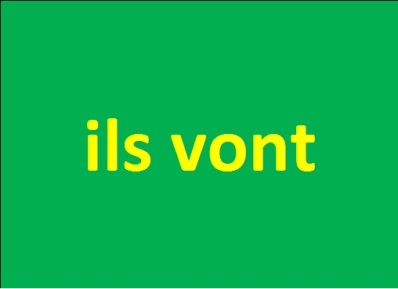 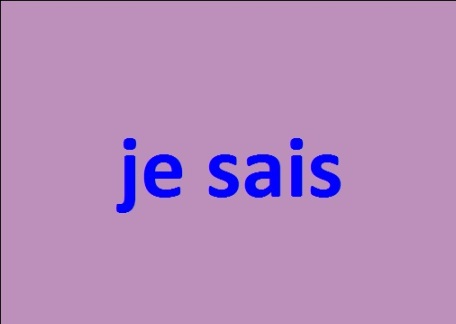 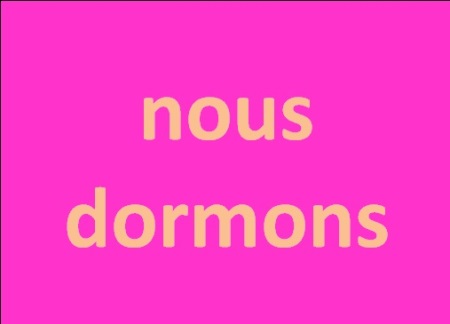 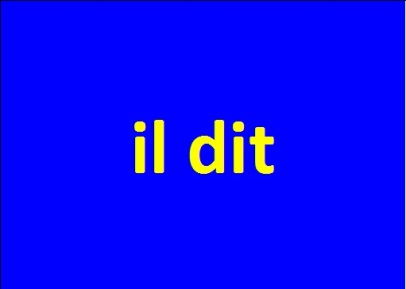 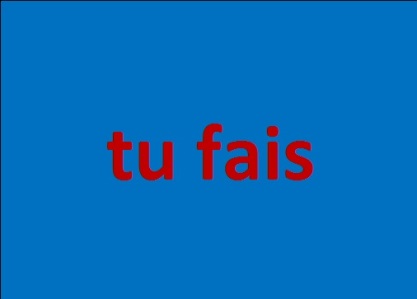 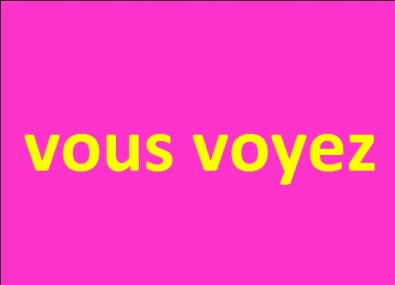 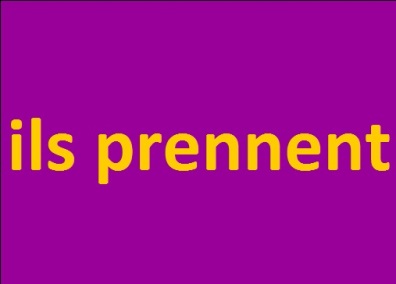 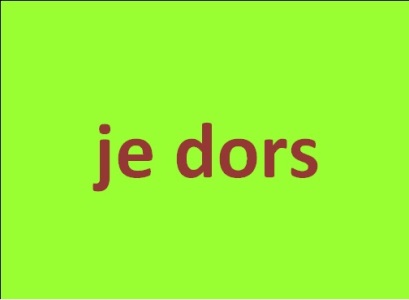 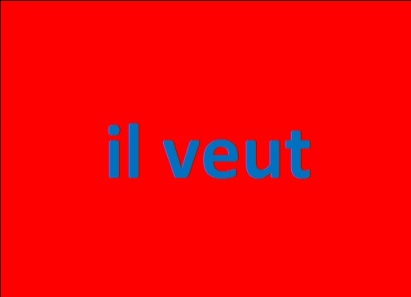 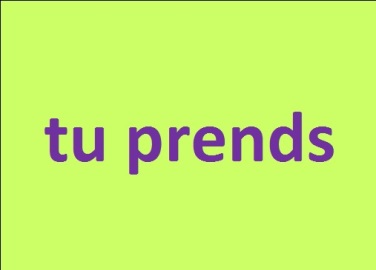 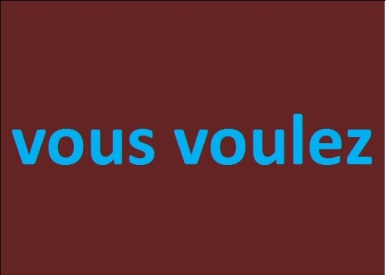 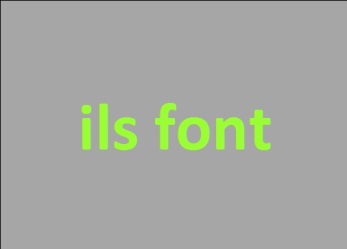 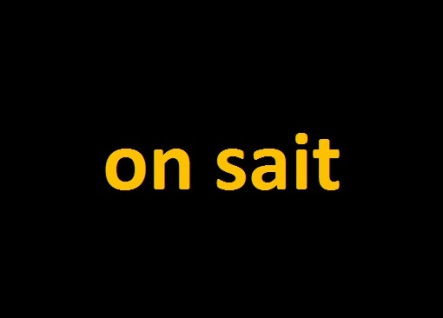 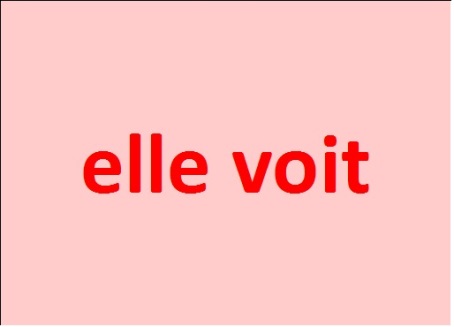 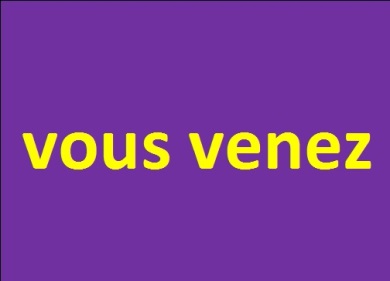 Il en manque 4
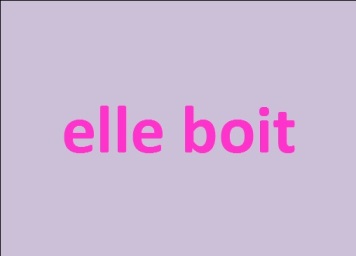 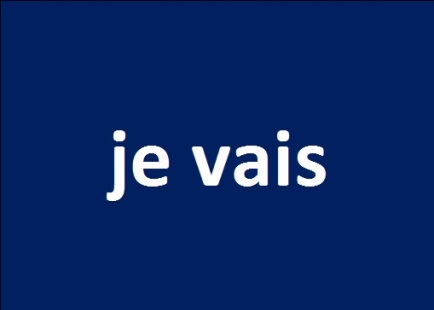 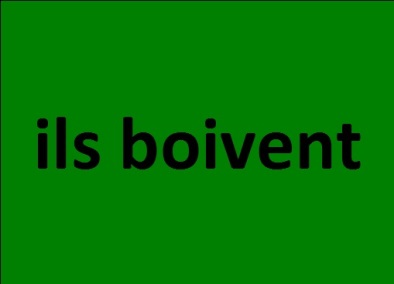 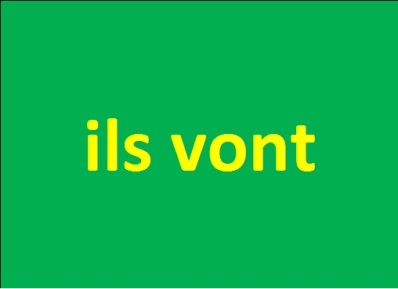 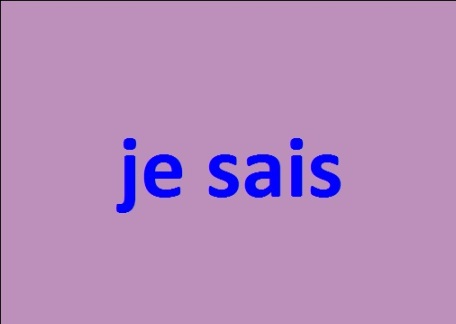 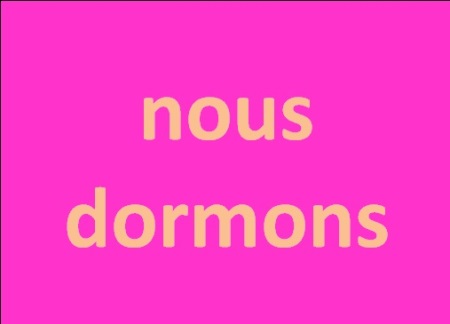 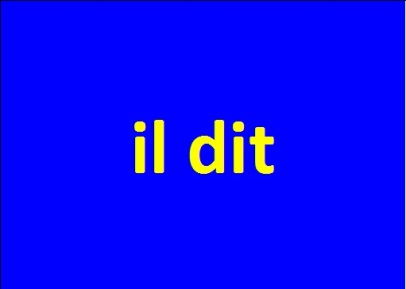 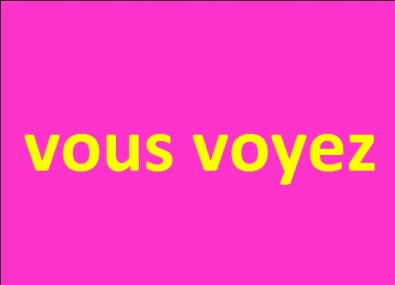 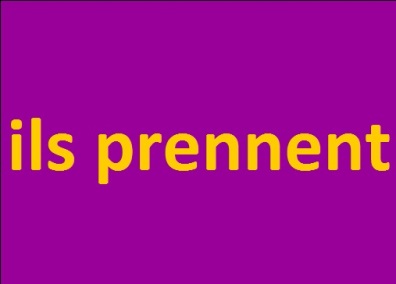 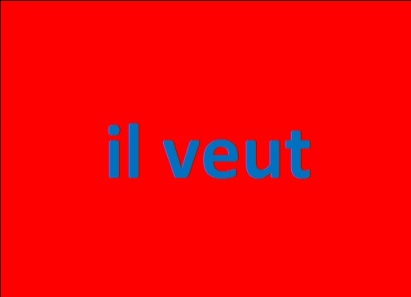 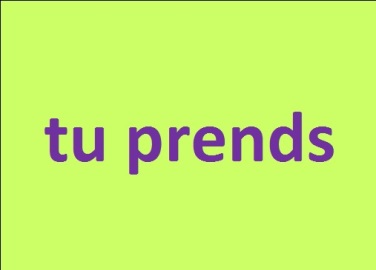 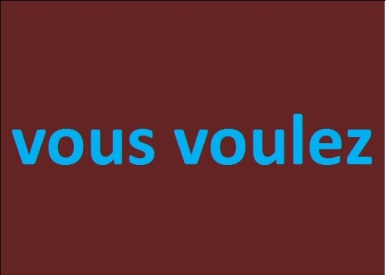 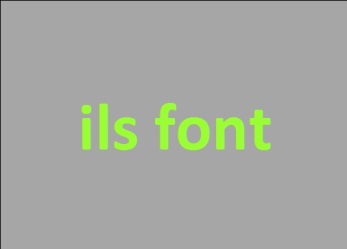 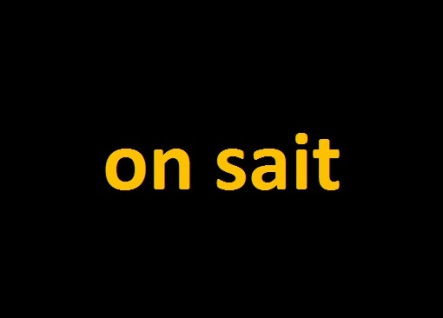 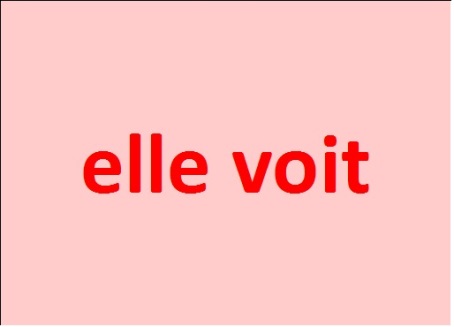 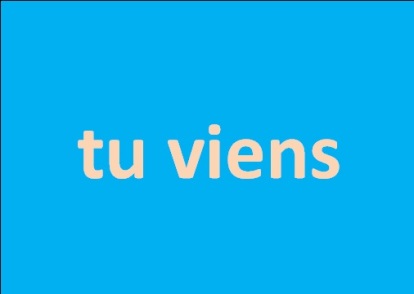 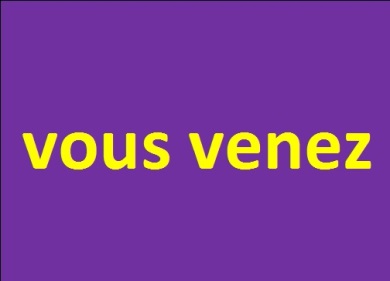 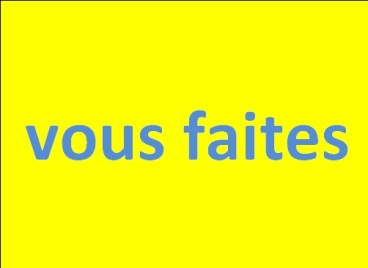 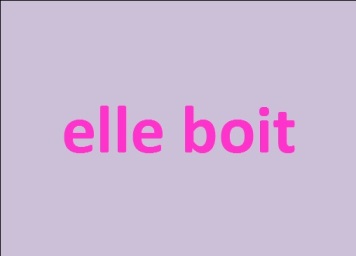 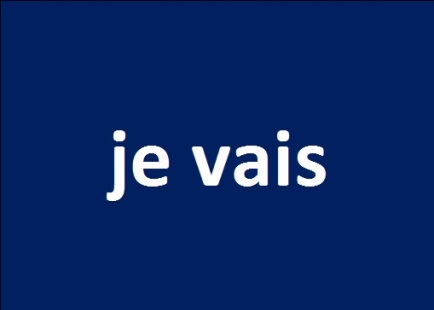 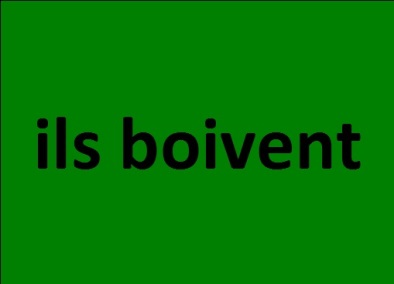 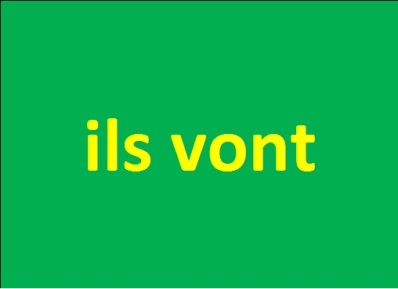 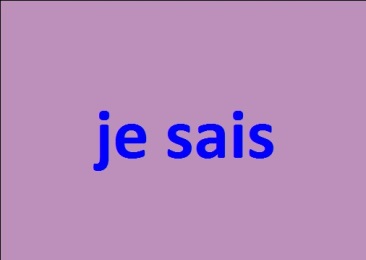 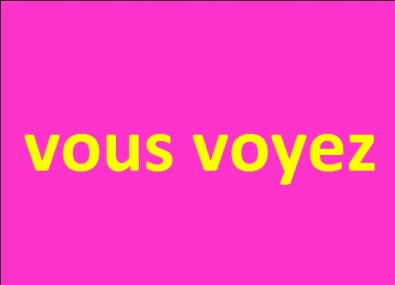 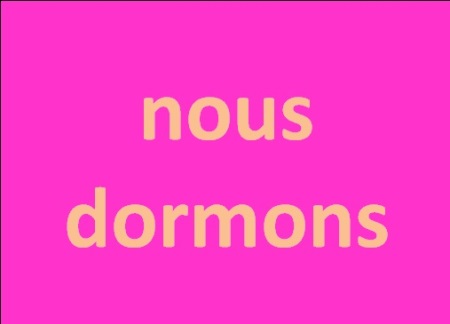 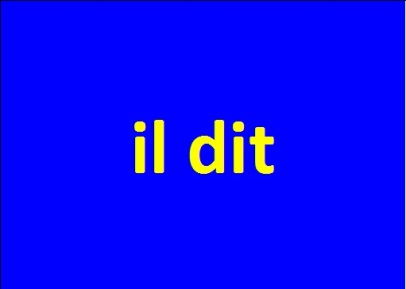 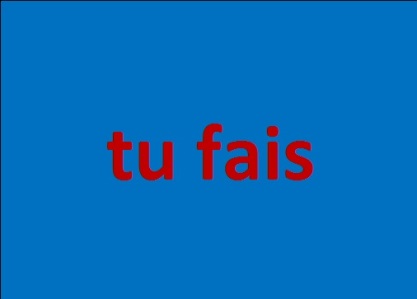 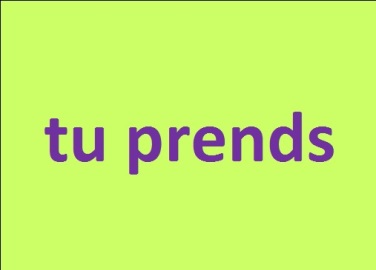 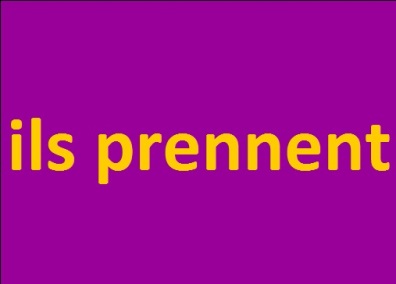 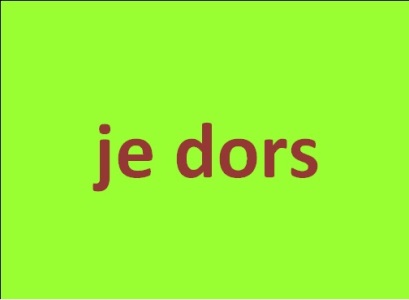 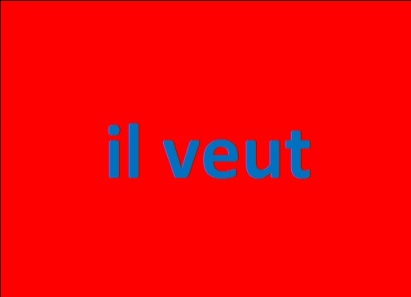 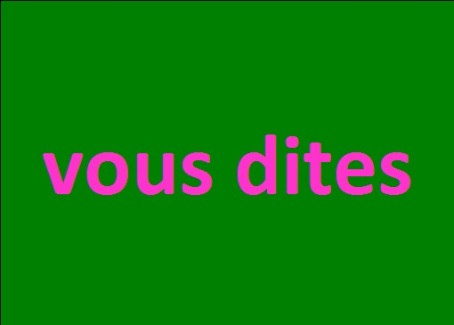 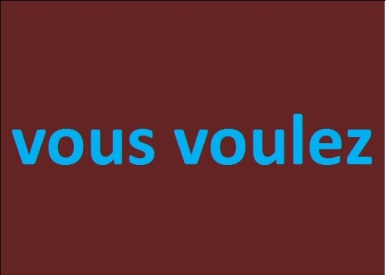 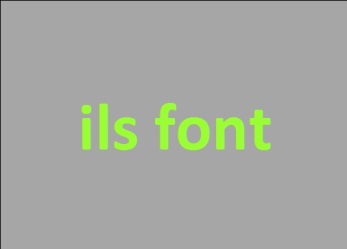 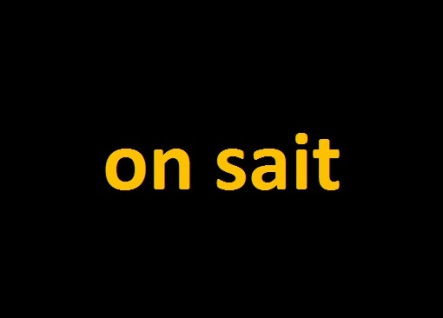 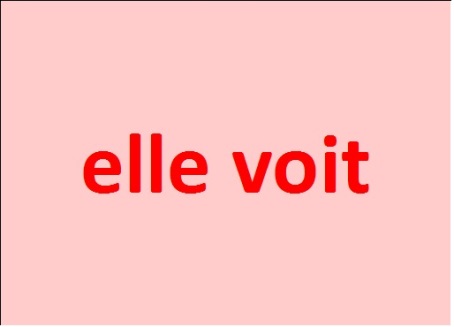 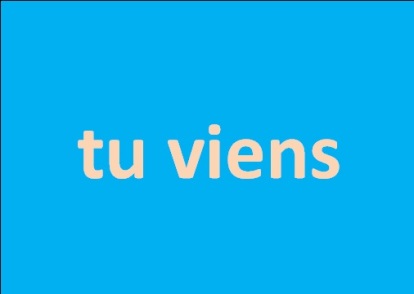 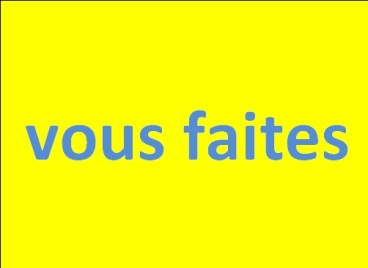 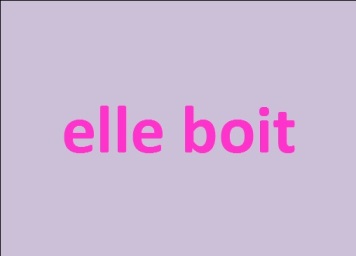 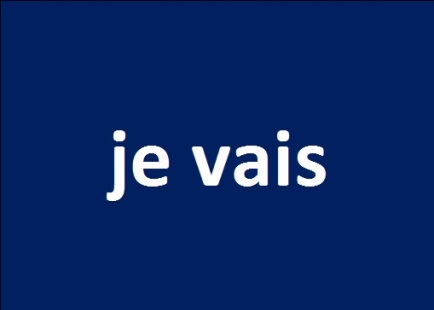 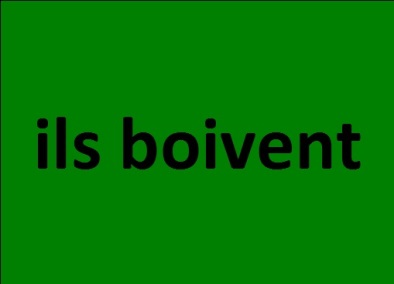 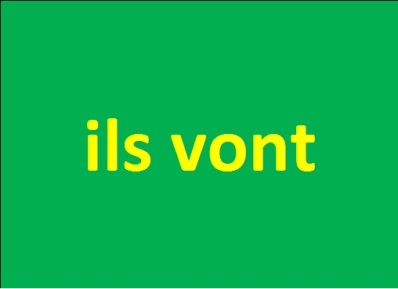 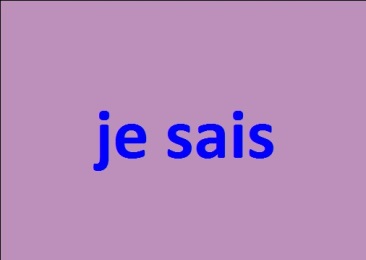 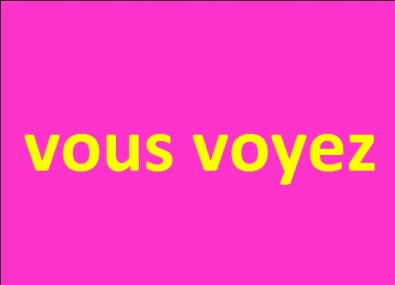 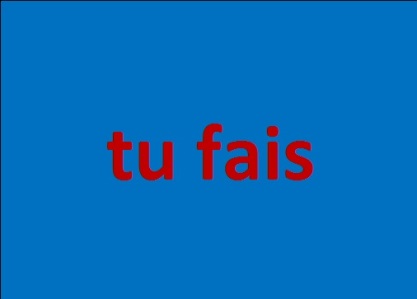 Il en manque 4
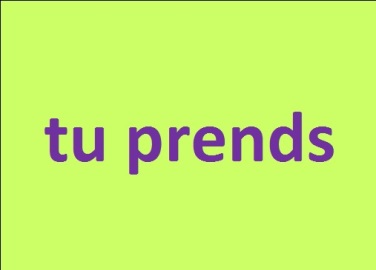 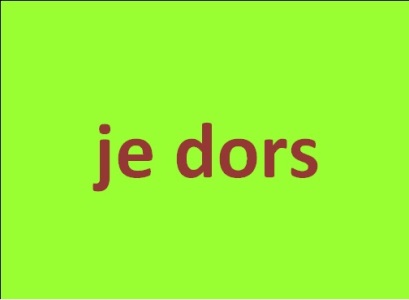 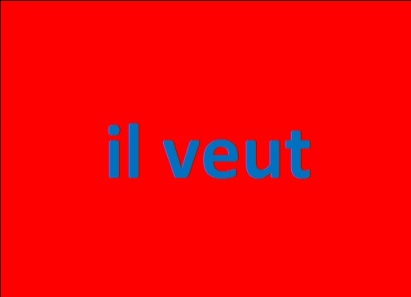 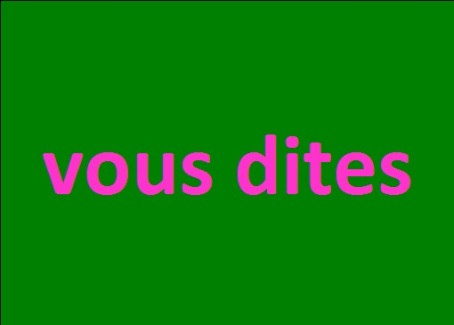 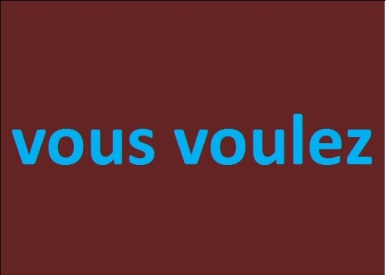 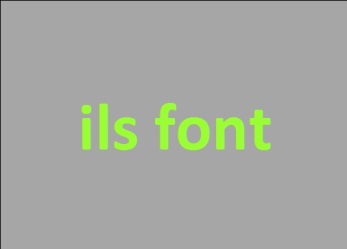 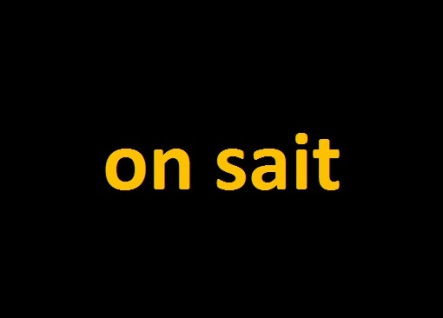 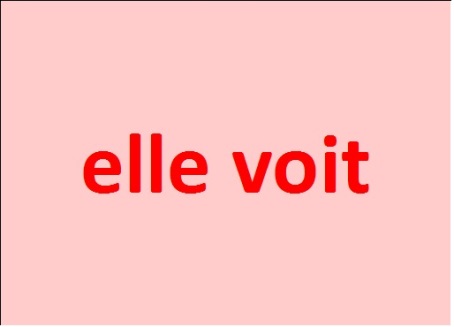 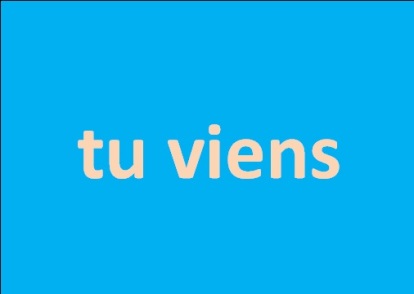 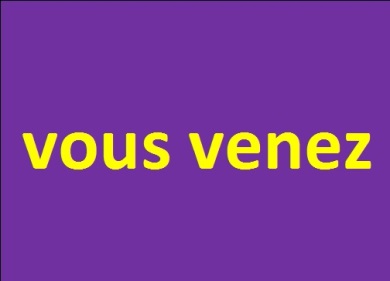 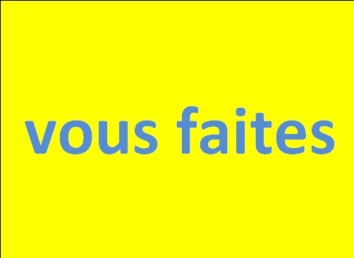 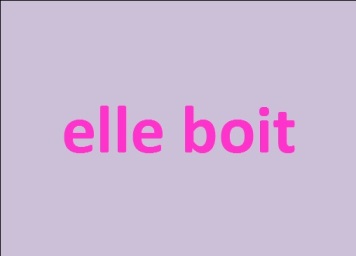 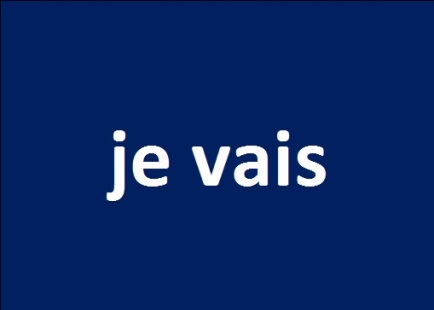 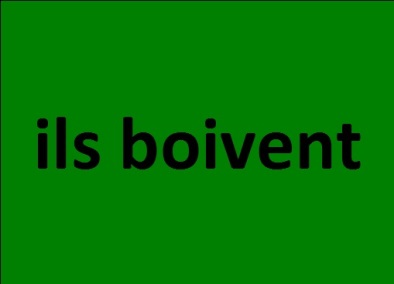 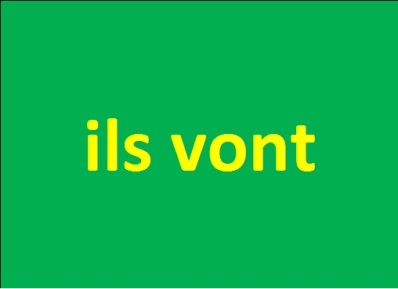 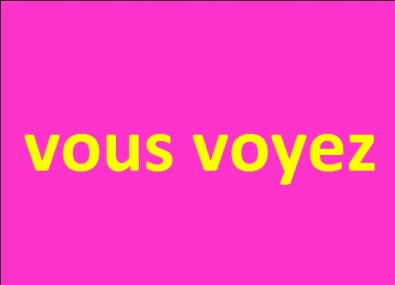 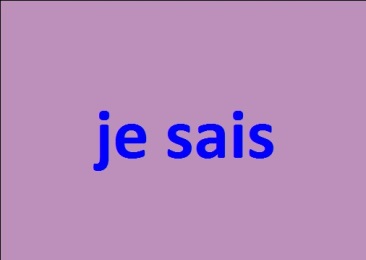 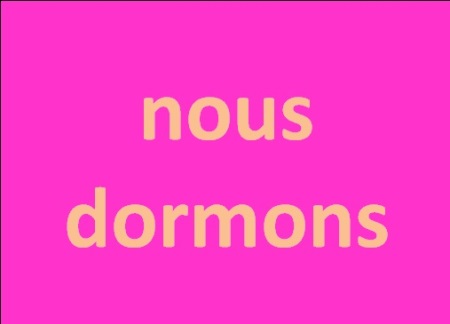 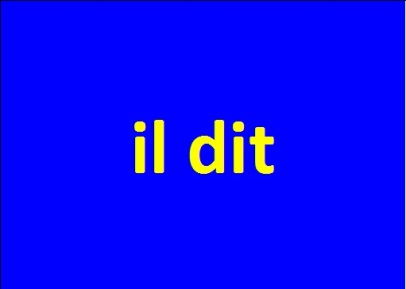 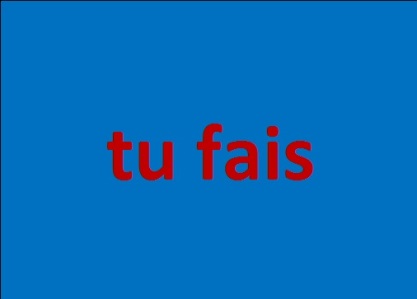 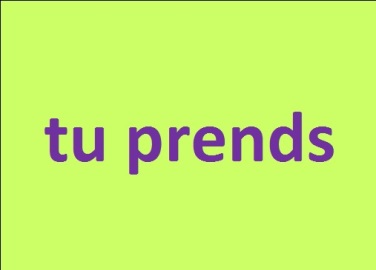 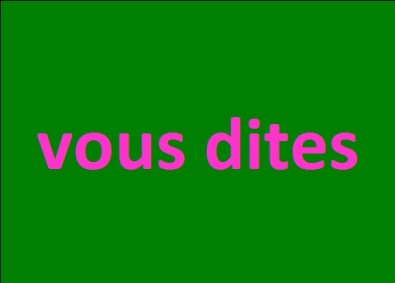 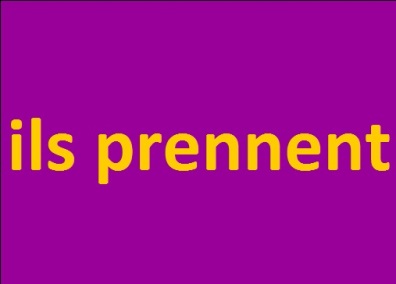 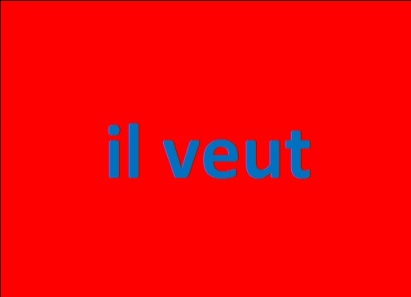 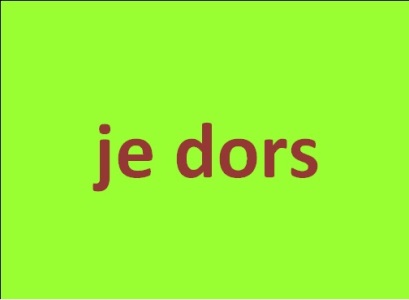 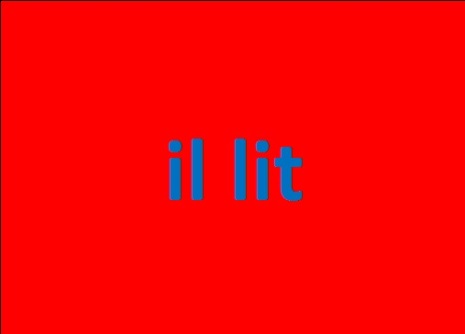 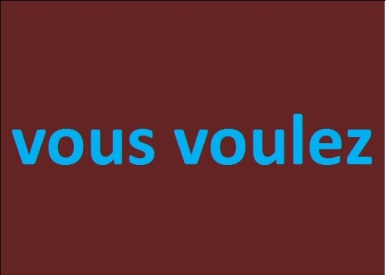 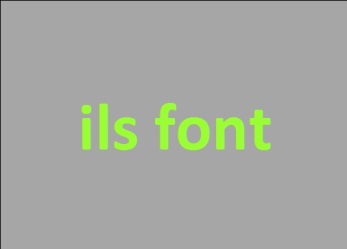 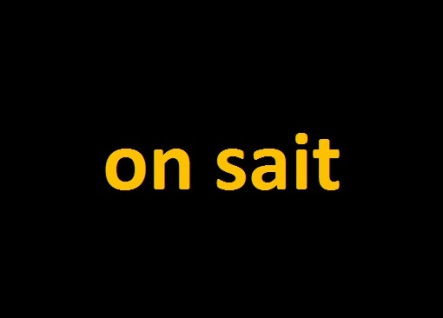 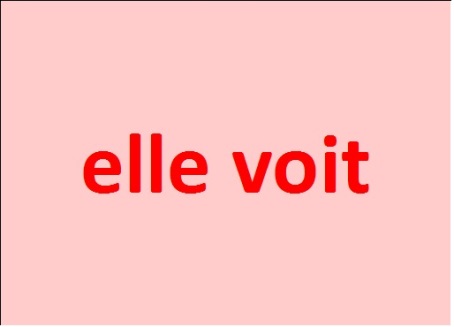 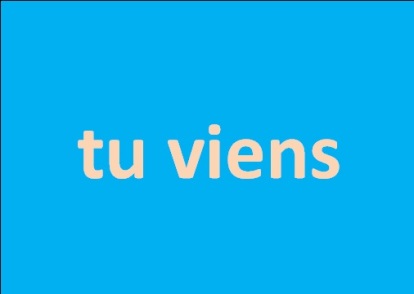 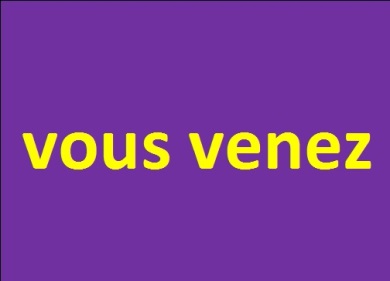 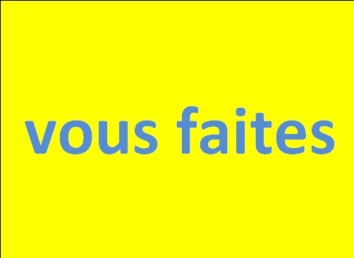 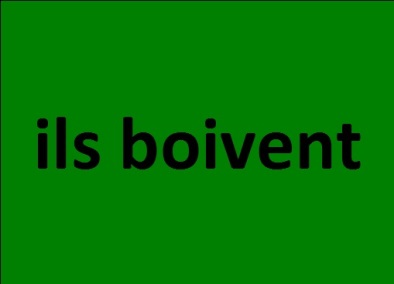 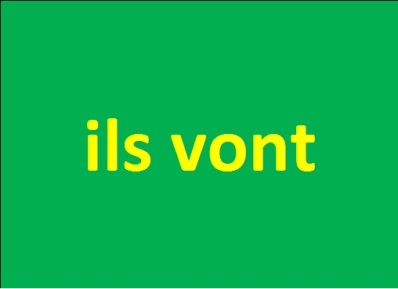 Il en manque 5
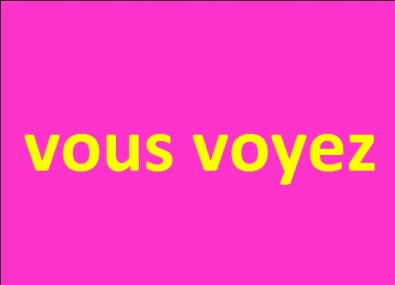 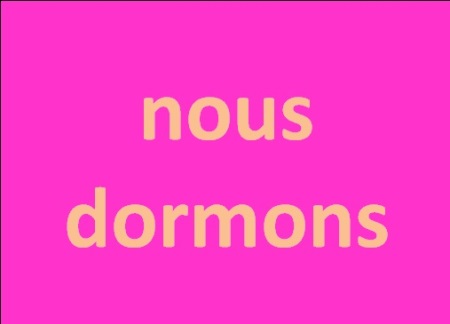 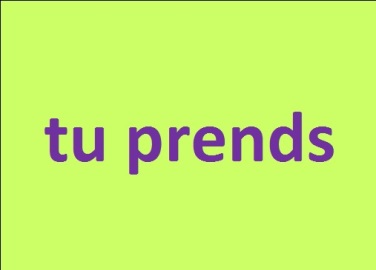 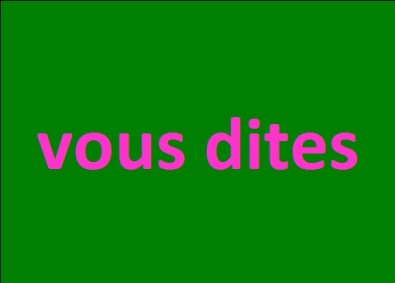 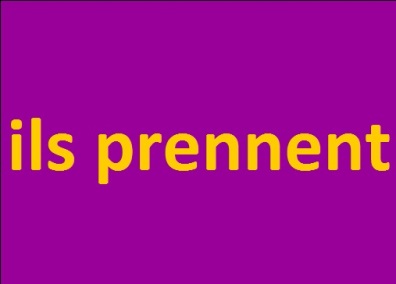 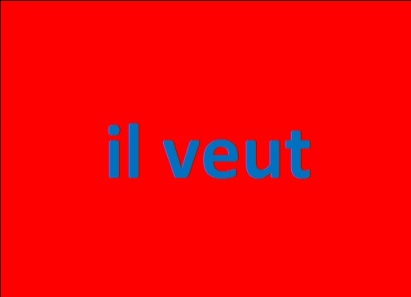 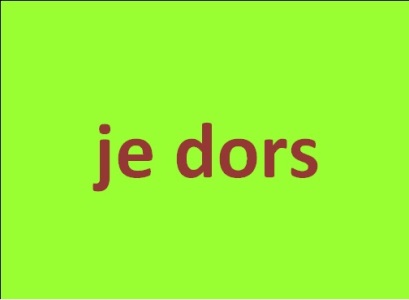 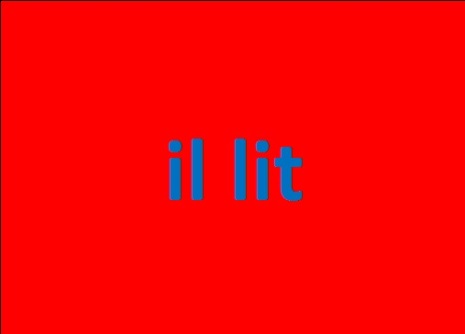 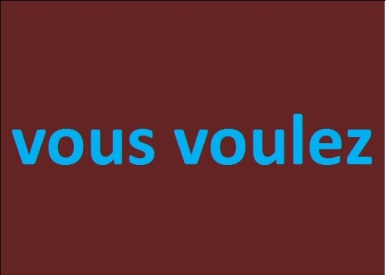 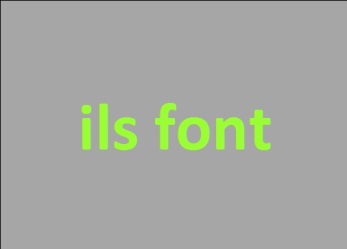 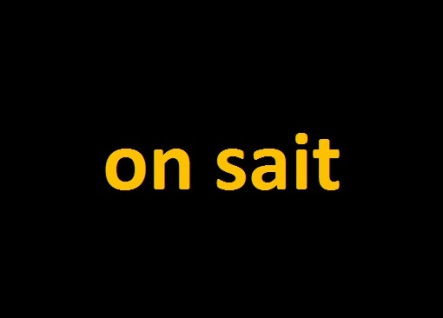 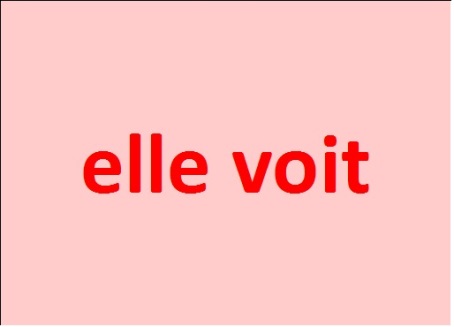 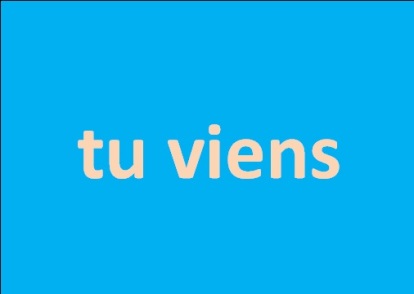 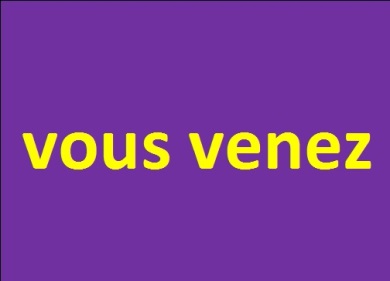 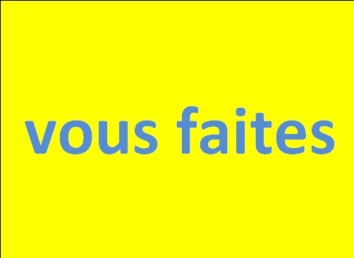 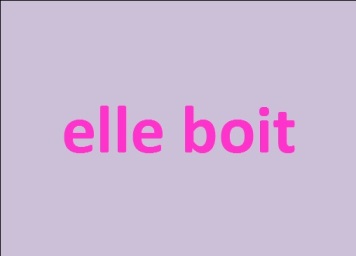 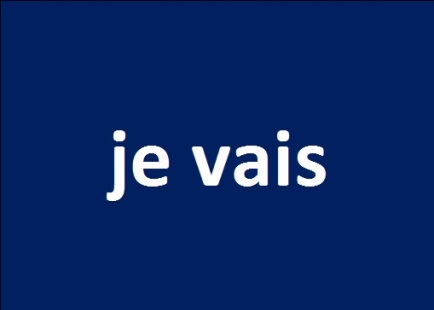 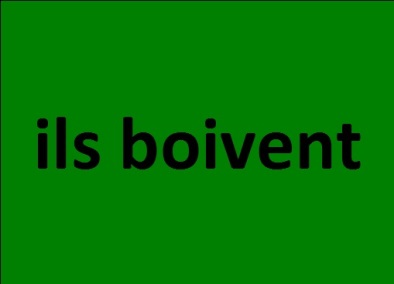 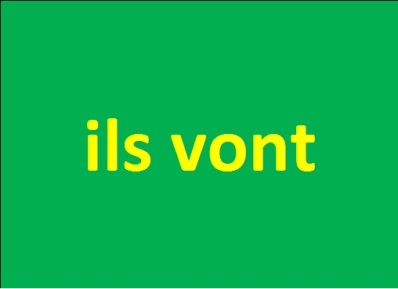 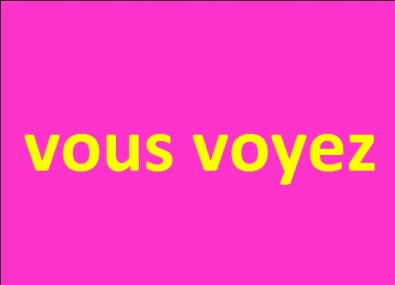 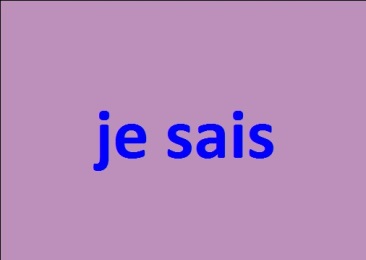 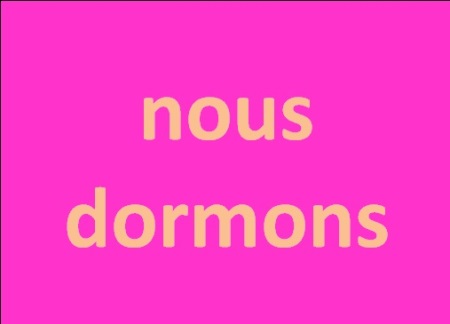 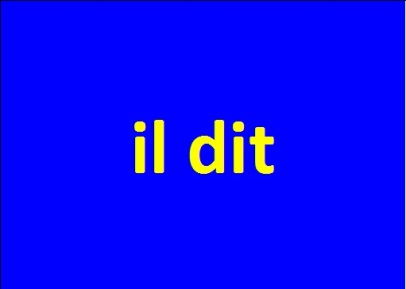 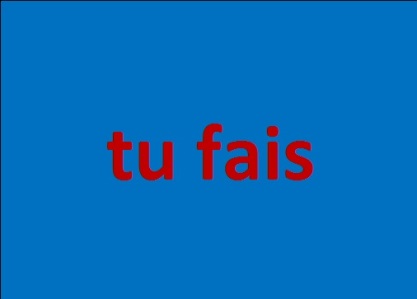 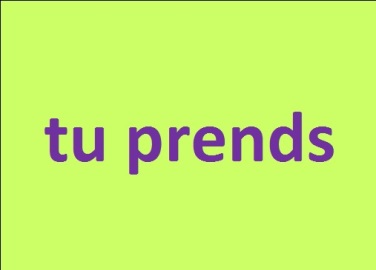 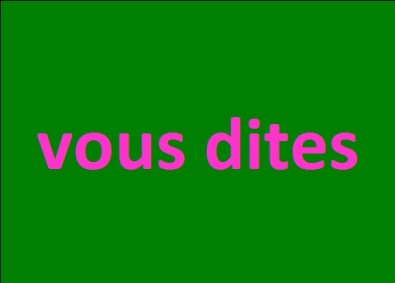 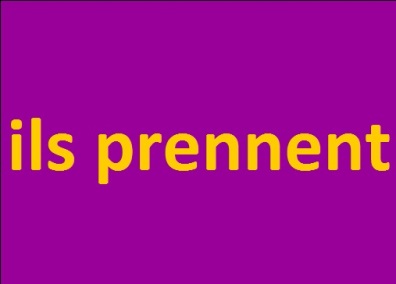 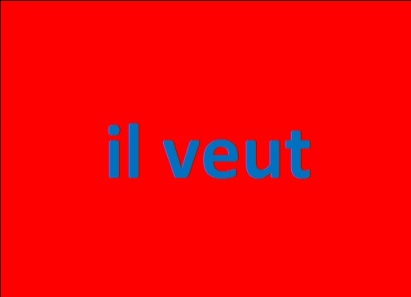 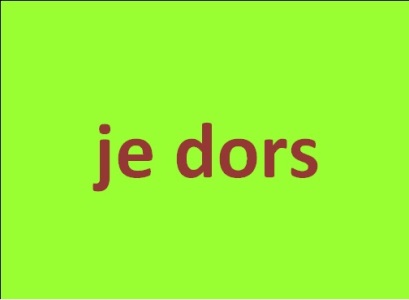 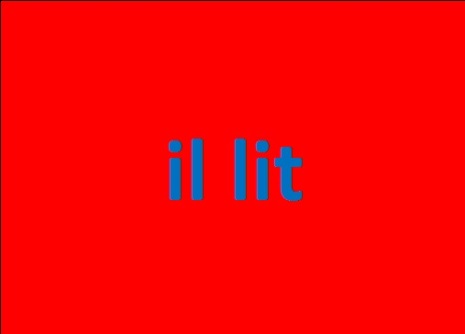 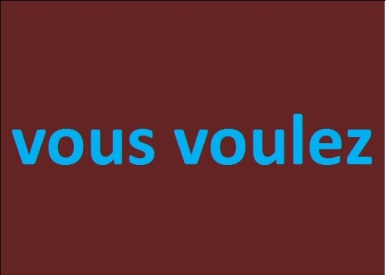 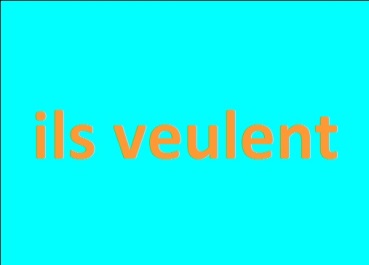 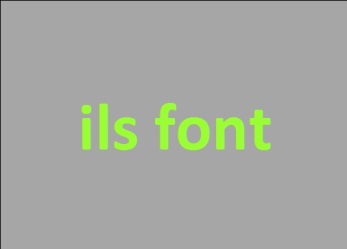 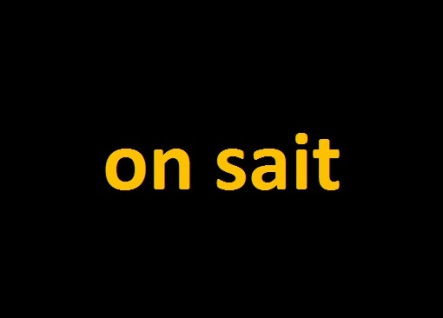 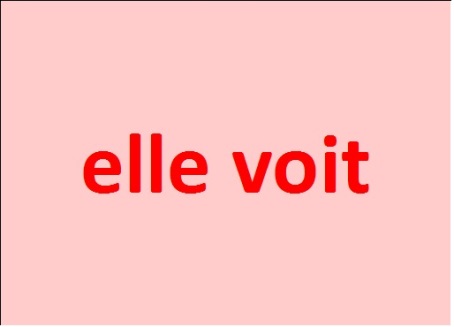 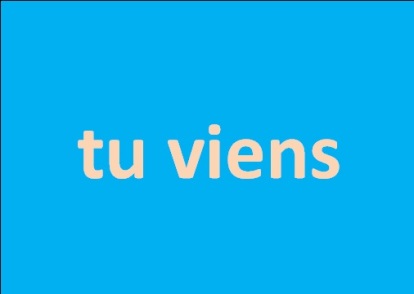 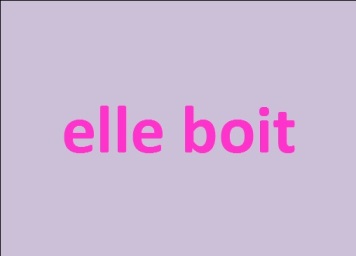 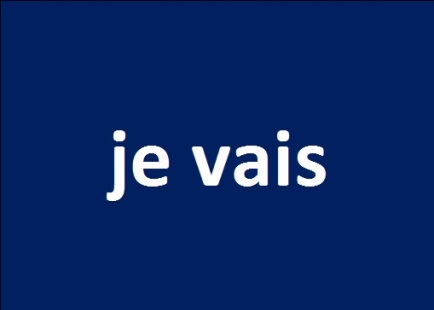 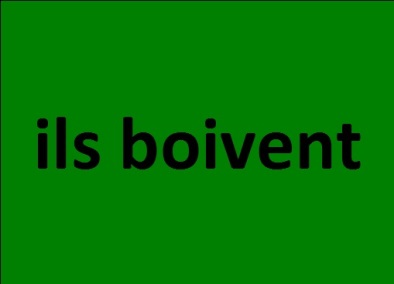 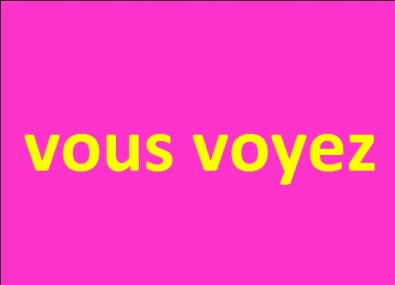 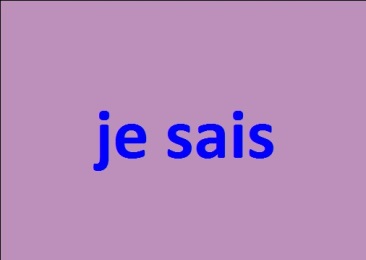 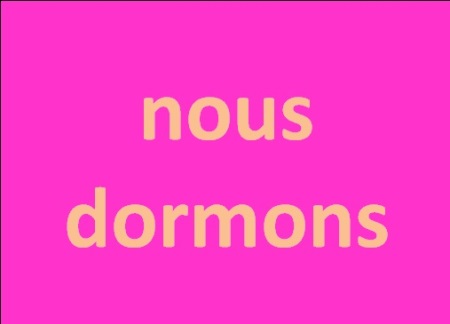 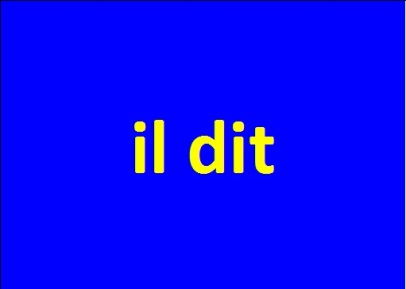 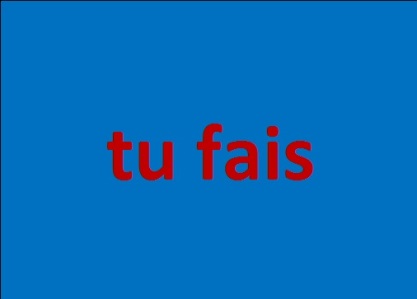 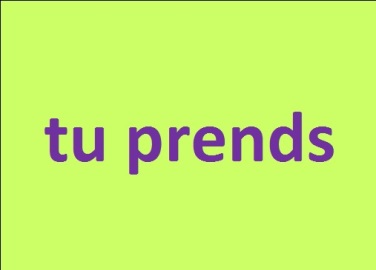 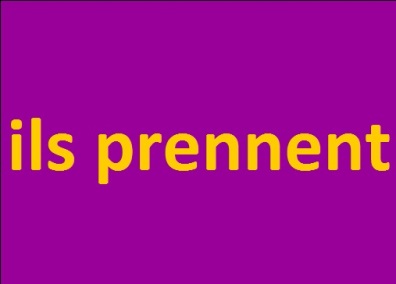 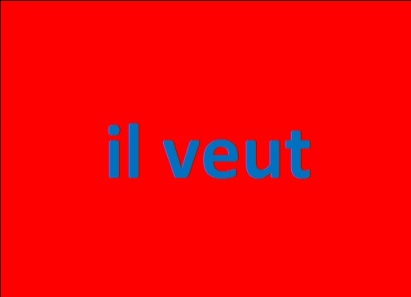 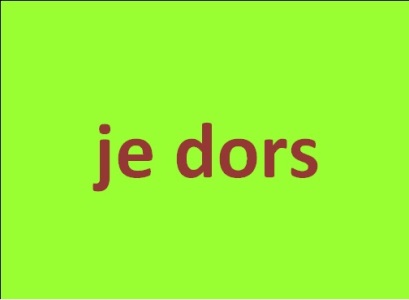 Il en manque 5
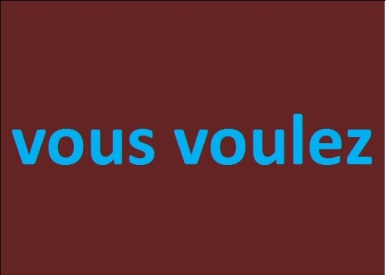 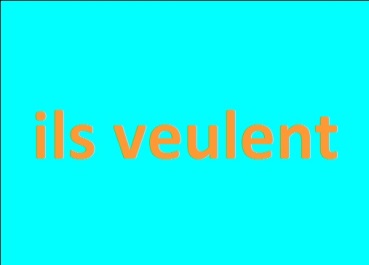 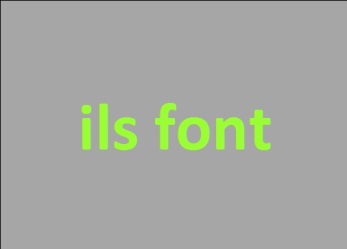 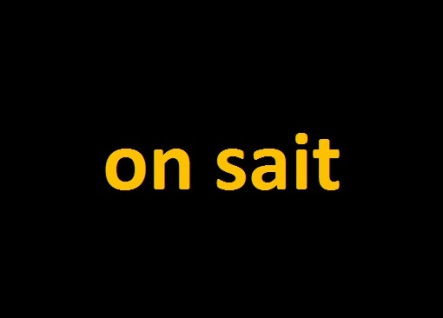 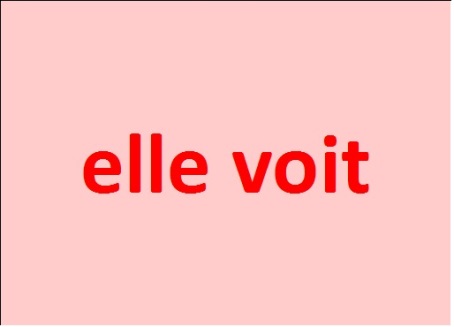 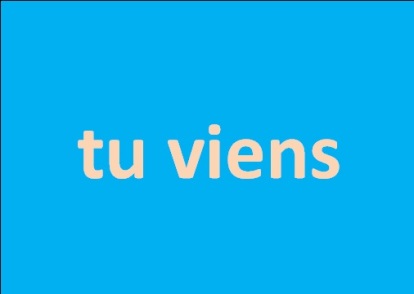 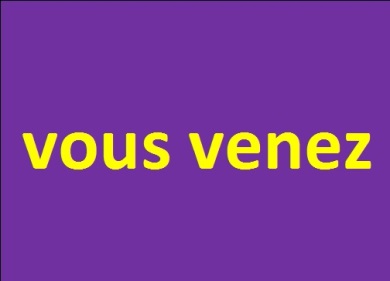 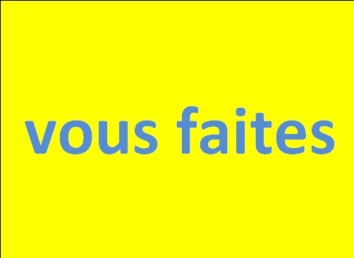 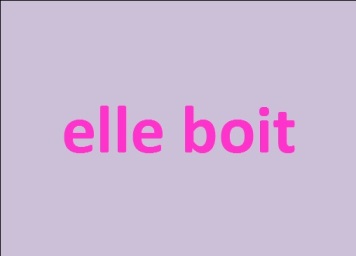 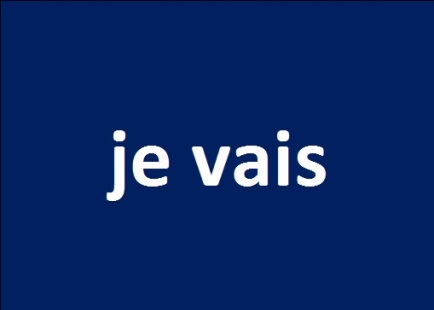 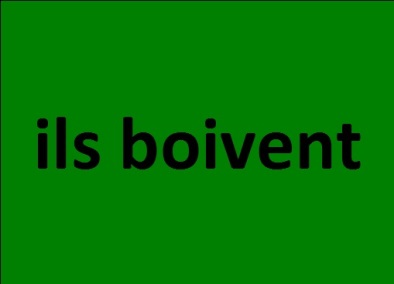 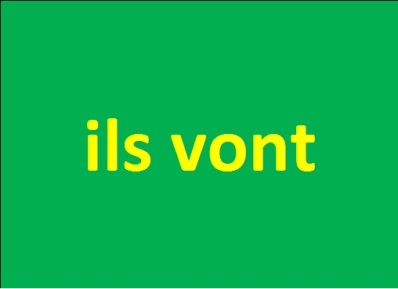 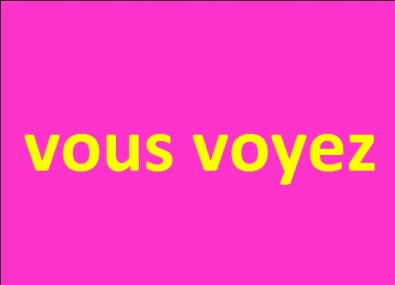 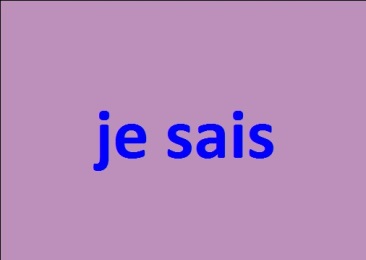 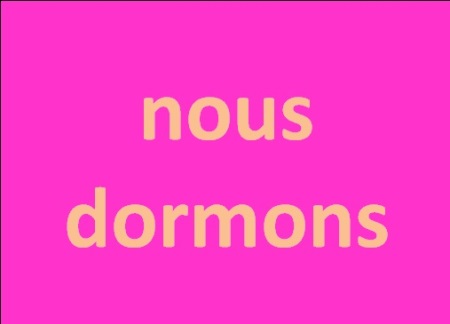 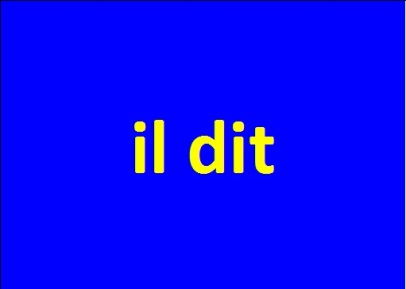 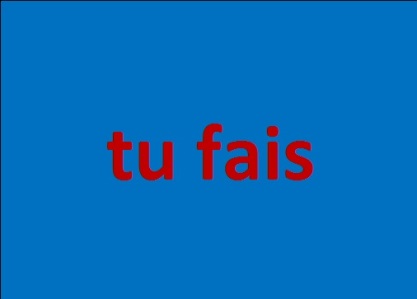 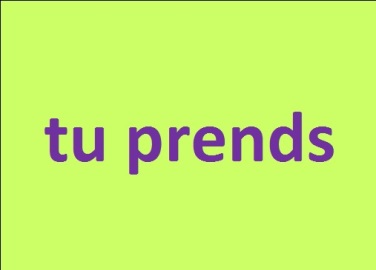 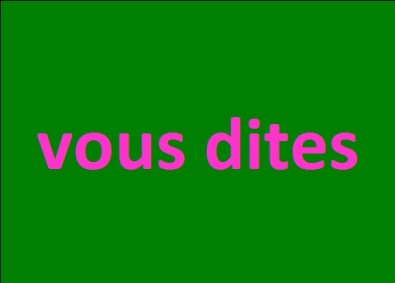 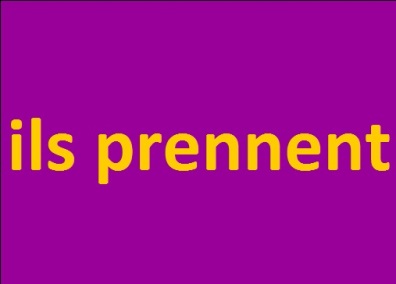 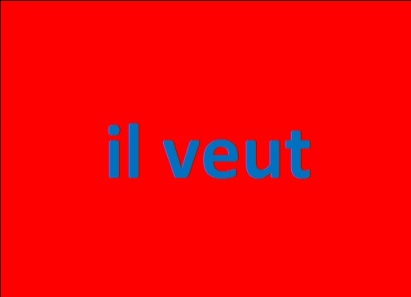 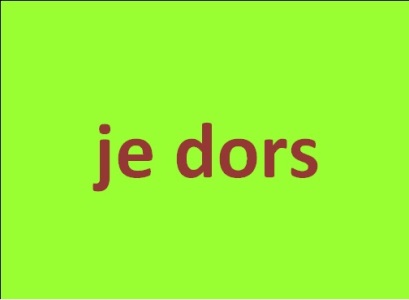 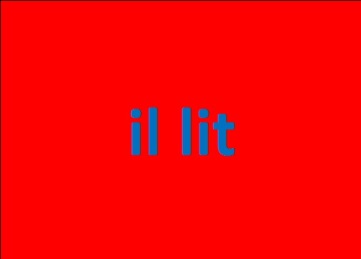 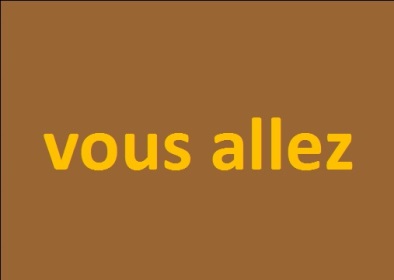 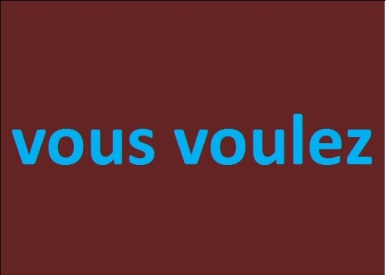 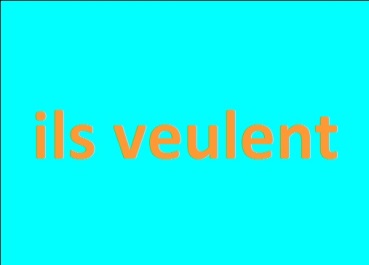 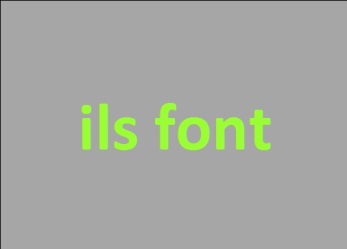 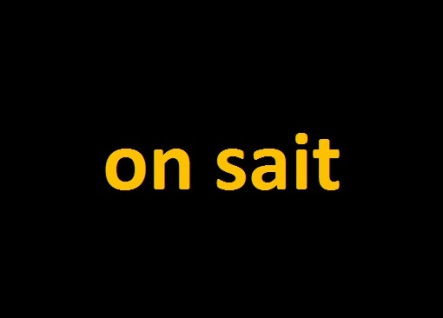 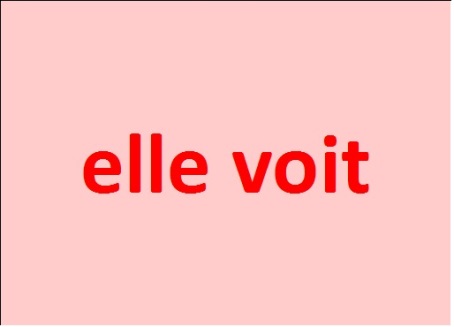 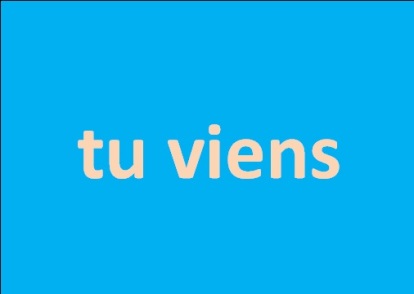 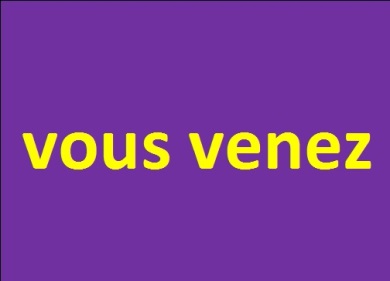 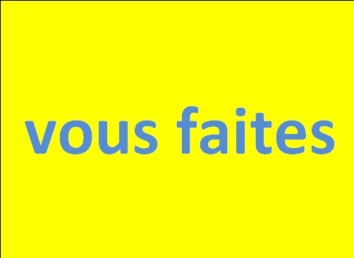 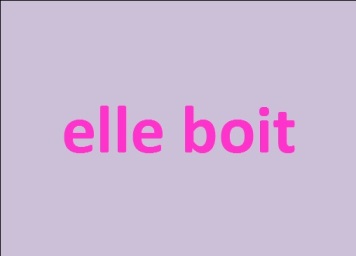 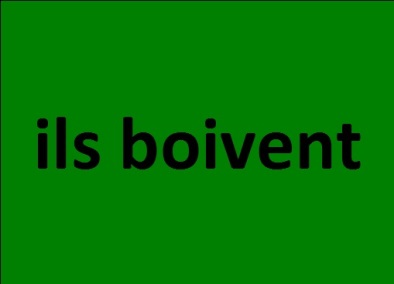 Il en manque 6
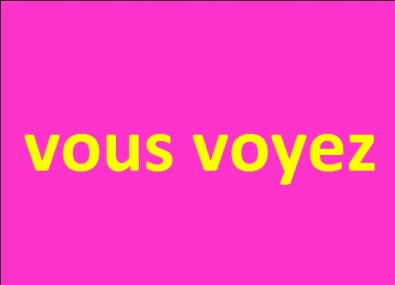 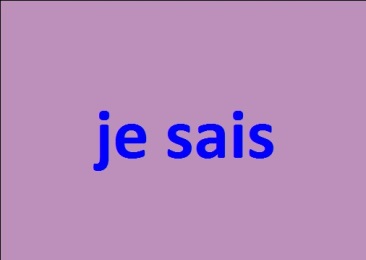 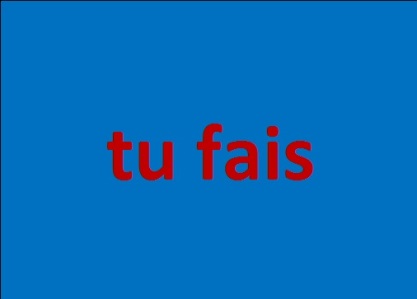 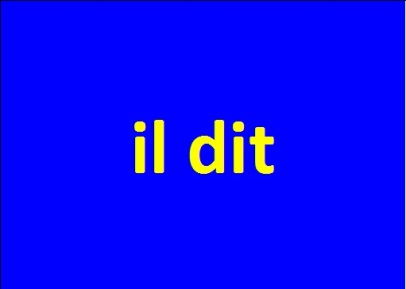 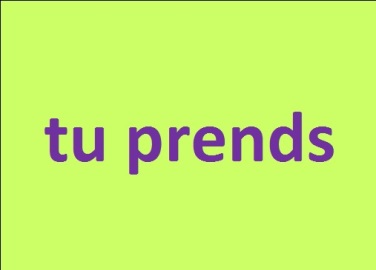 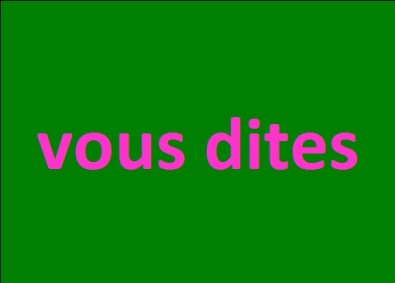 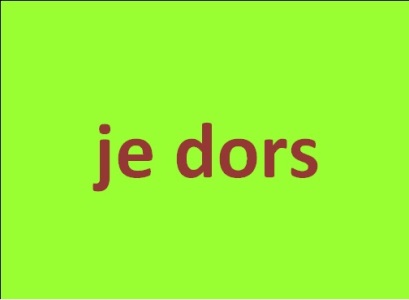 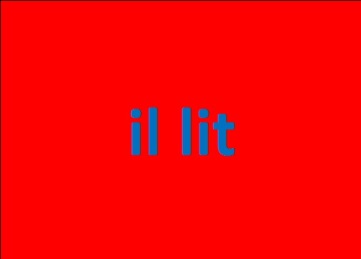 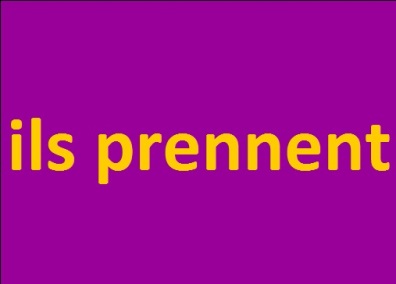 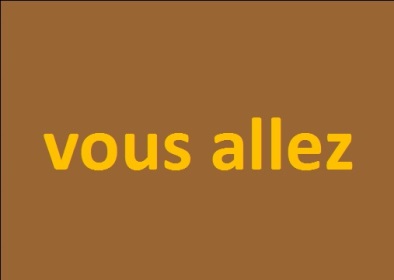 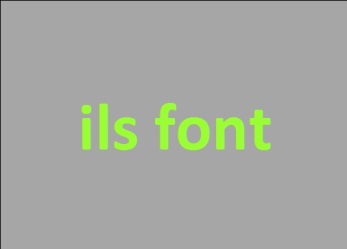 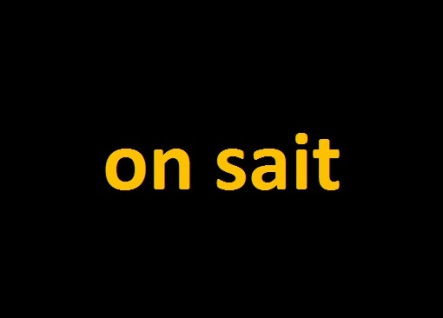 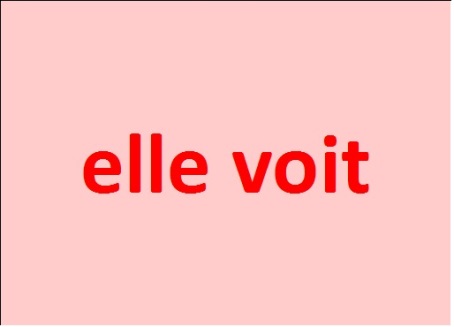 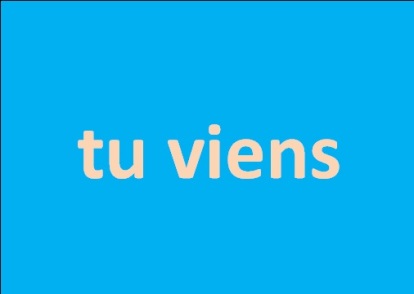 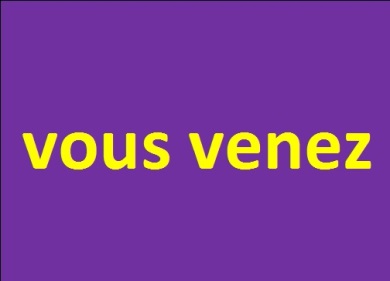 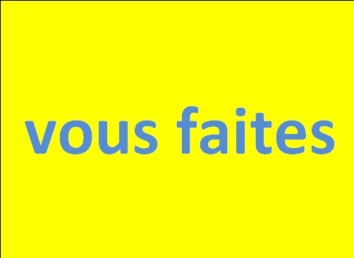 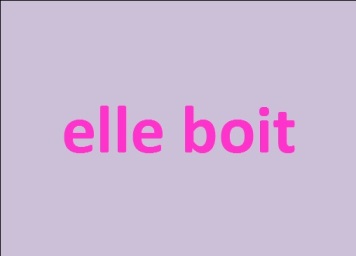 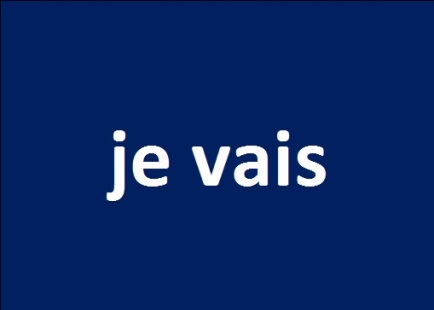 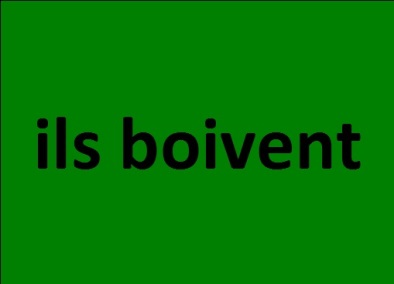 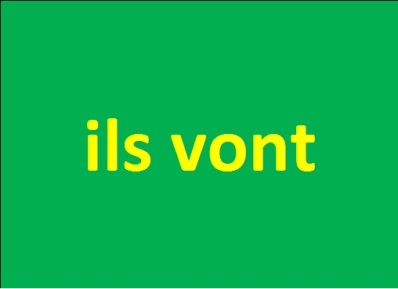 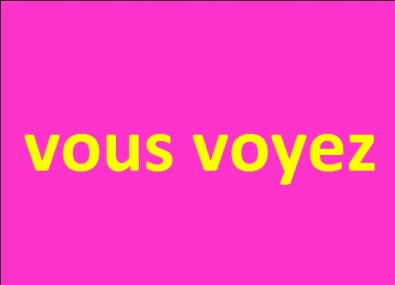 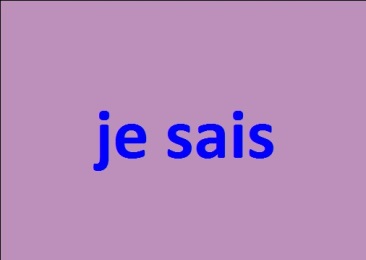 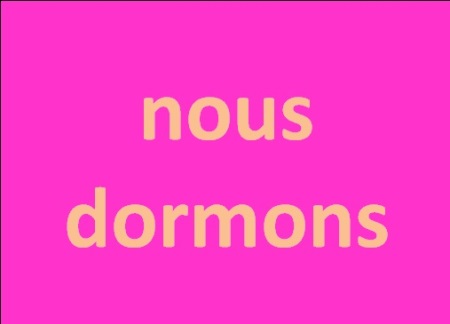 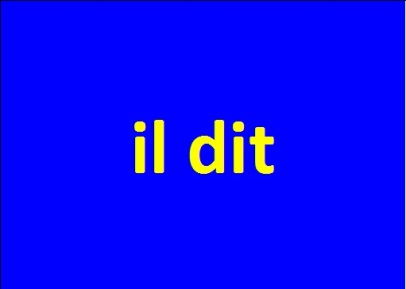 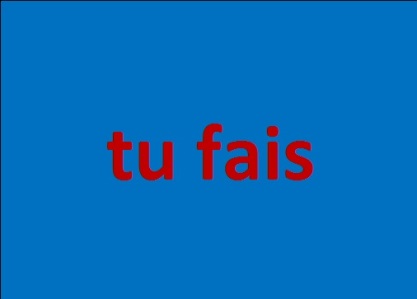 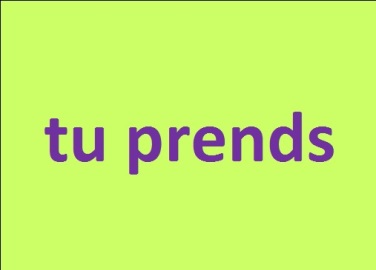 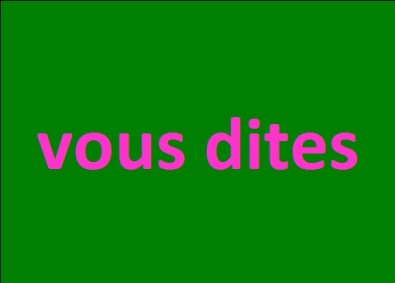 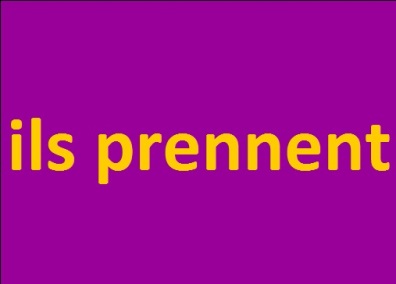 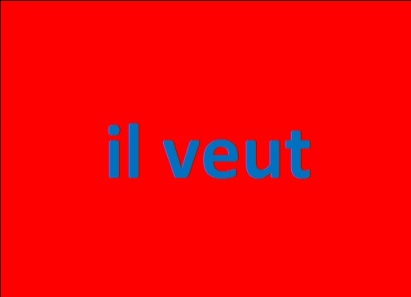 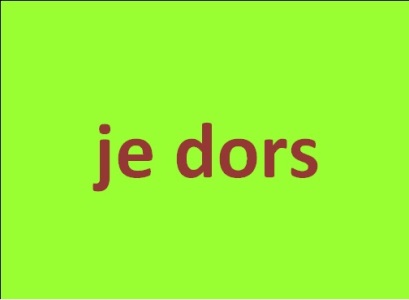 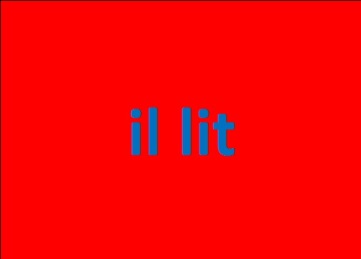 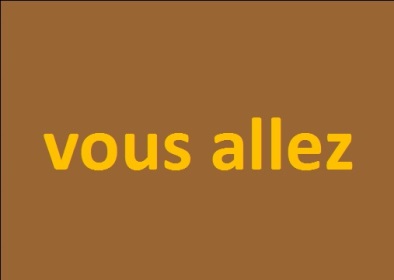 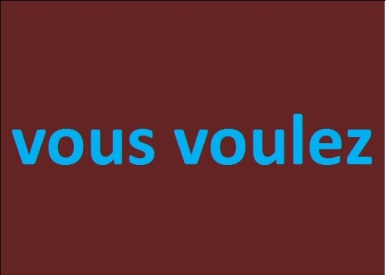 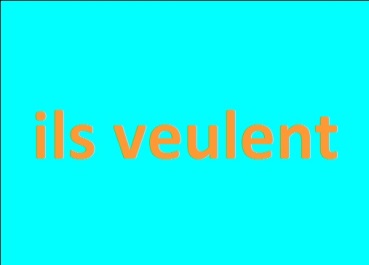 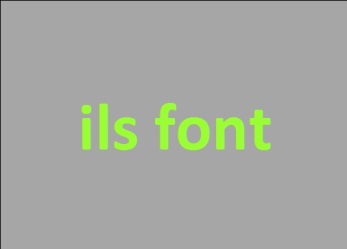